Una situación privilegiada. Entre dos continentes, Europa y África. Entre dos mares; Atlántico y Mediterráneo. Entre playa y sierra. Puerta natural del parque de los alcornocales
Tres unidades de relieve claramente diferenciadas; la mesa, el valle y la sierra
La sierra.- Relieve alpino, plegado, donde la erosión de la arenisca da lugar a formas caprichosas
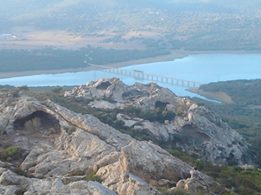 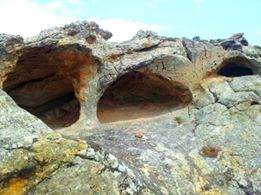 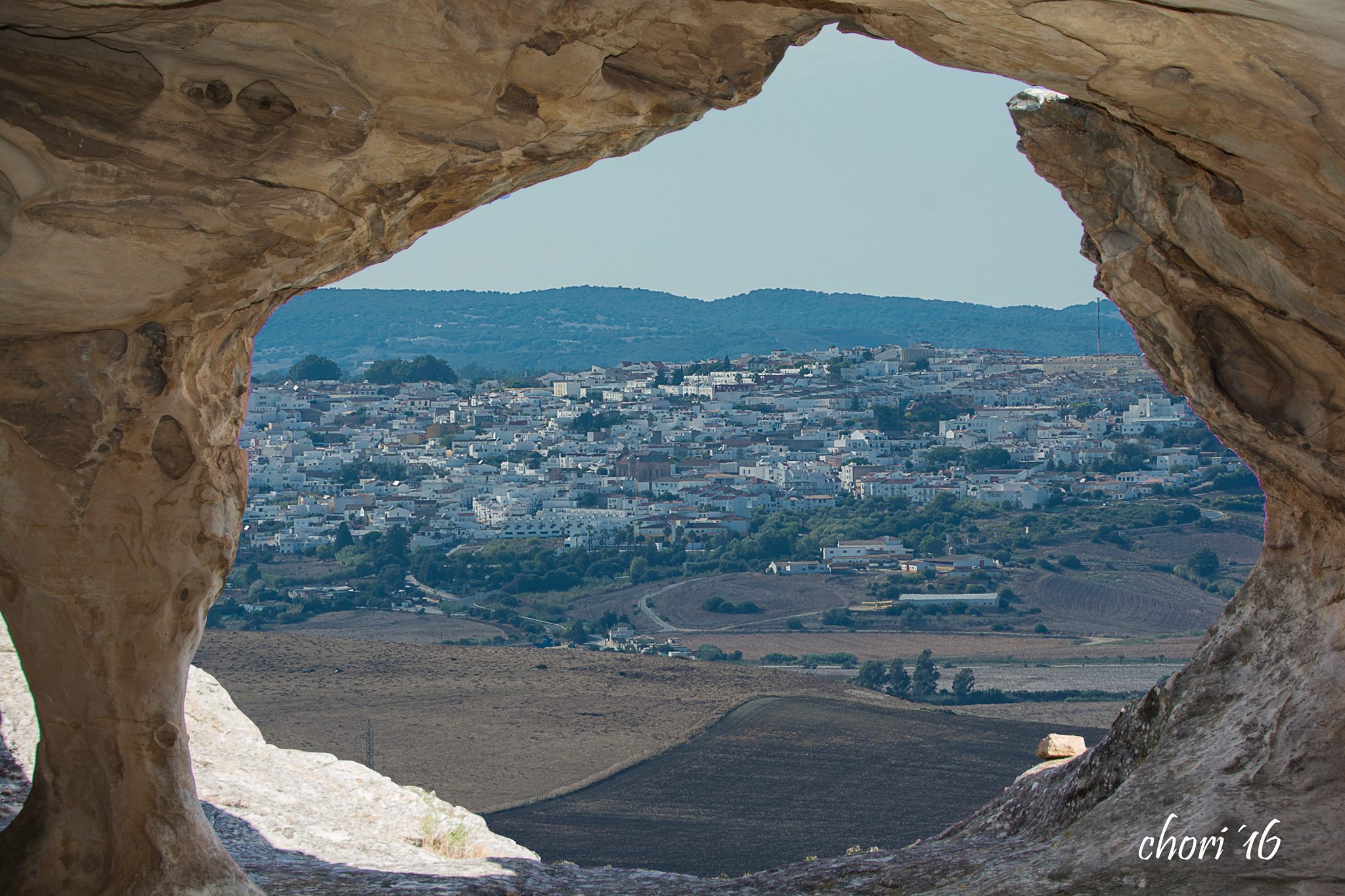 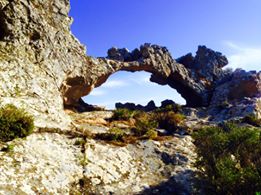 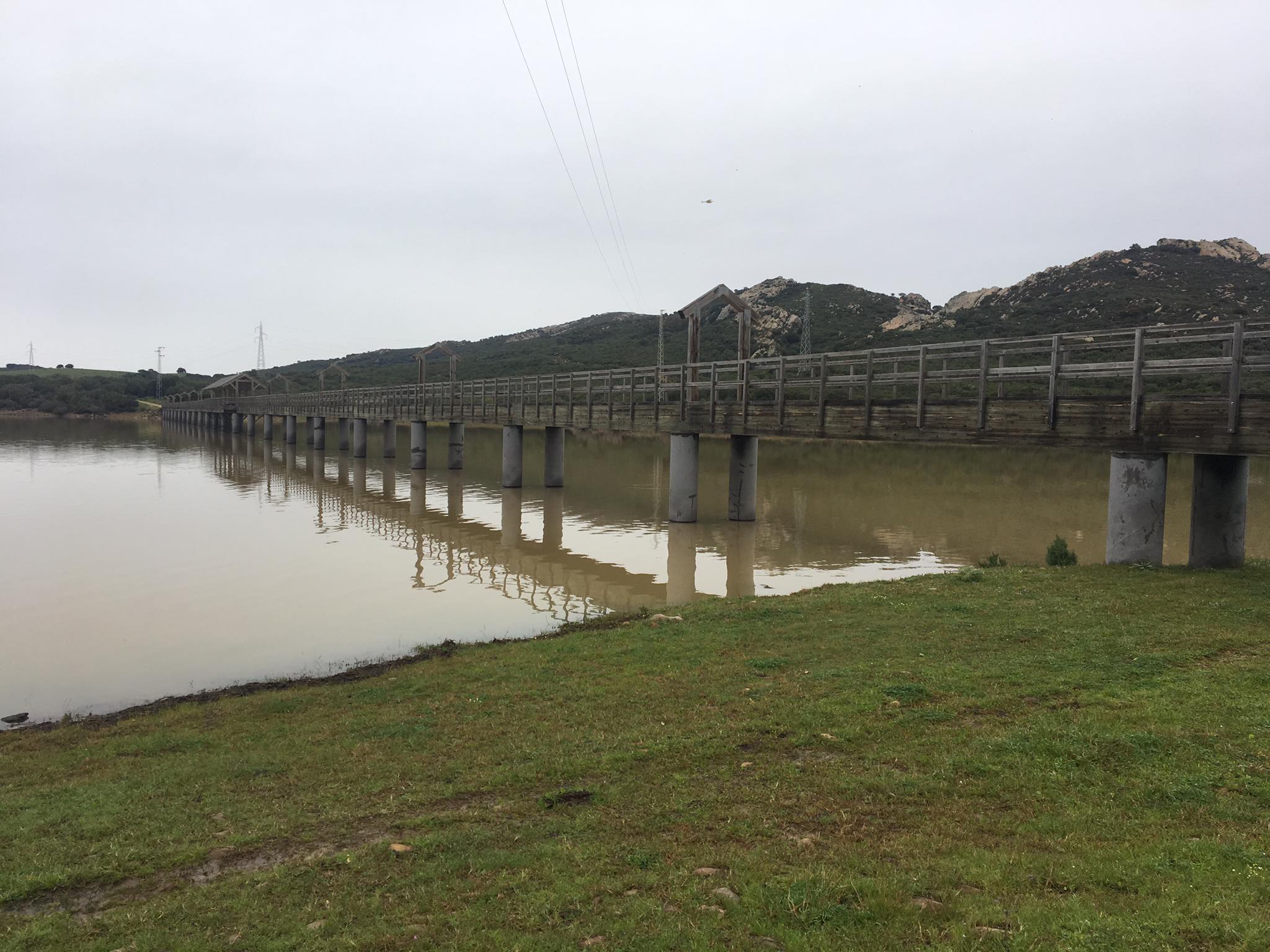 El Valle.- Relieve tabular. Antigua Laguna de la Janda y los pantanos. Tierras arcillosas, las mejores para la agricultura
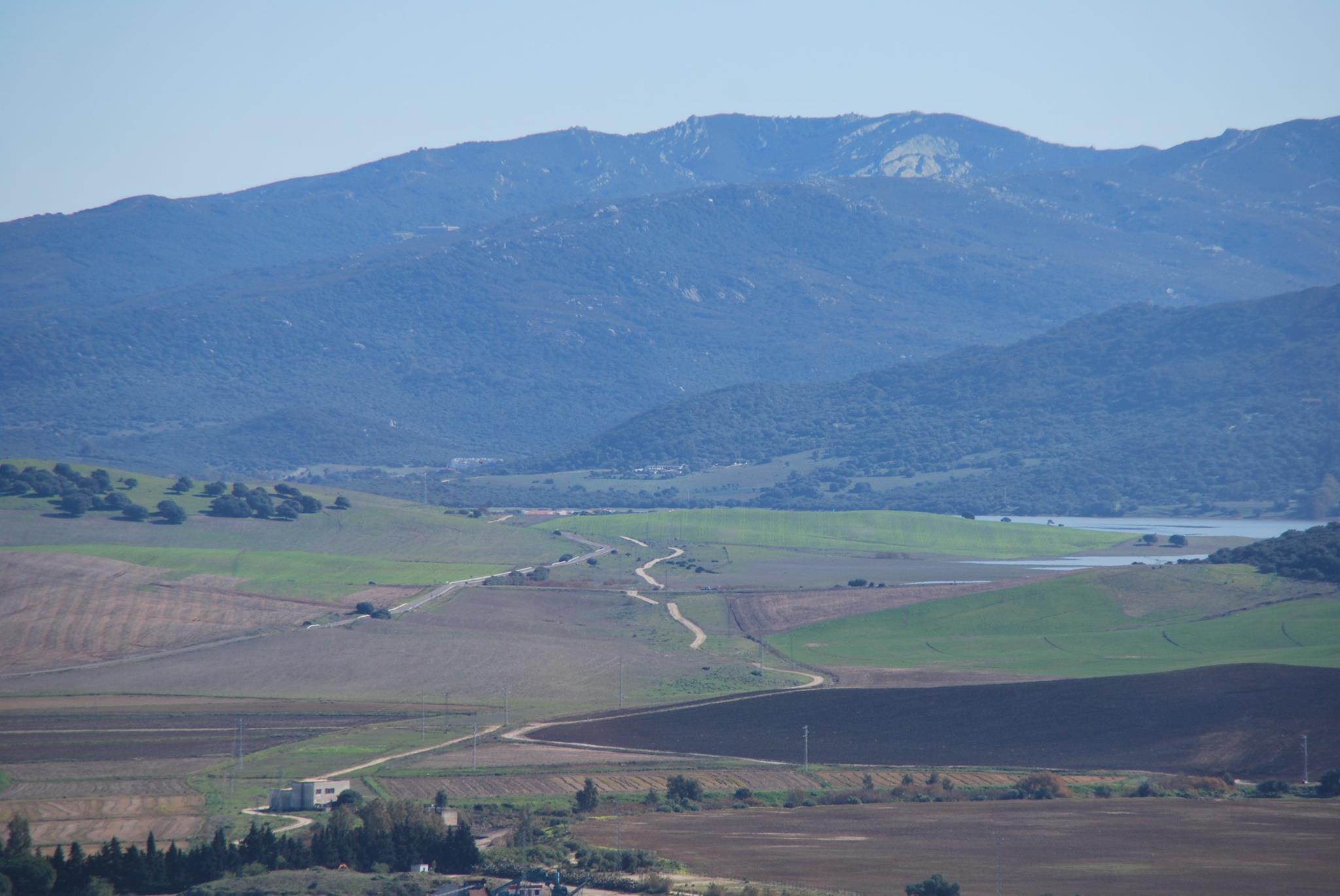 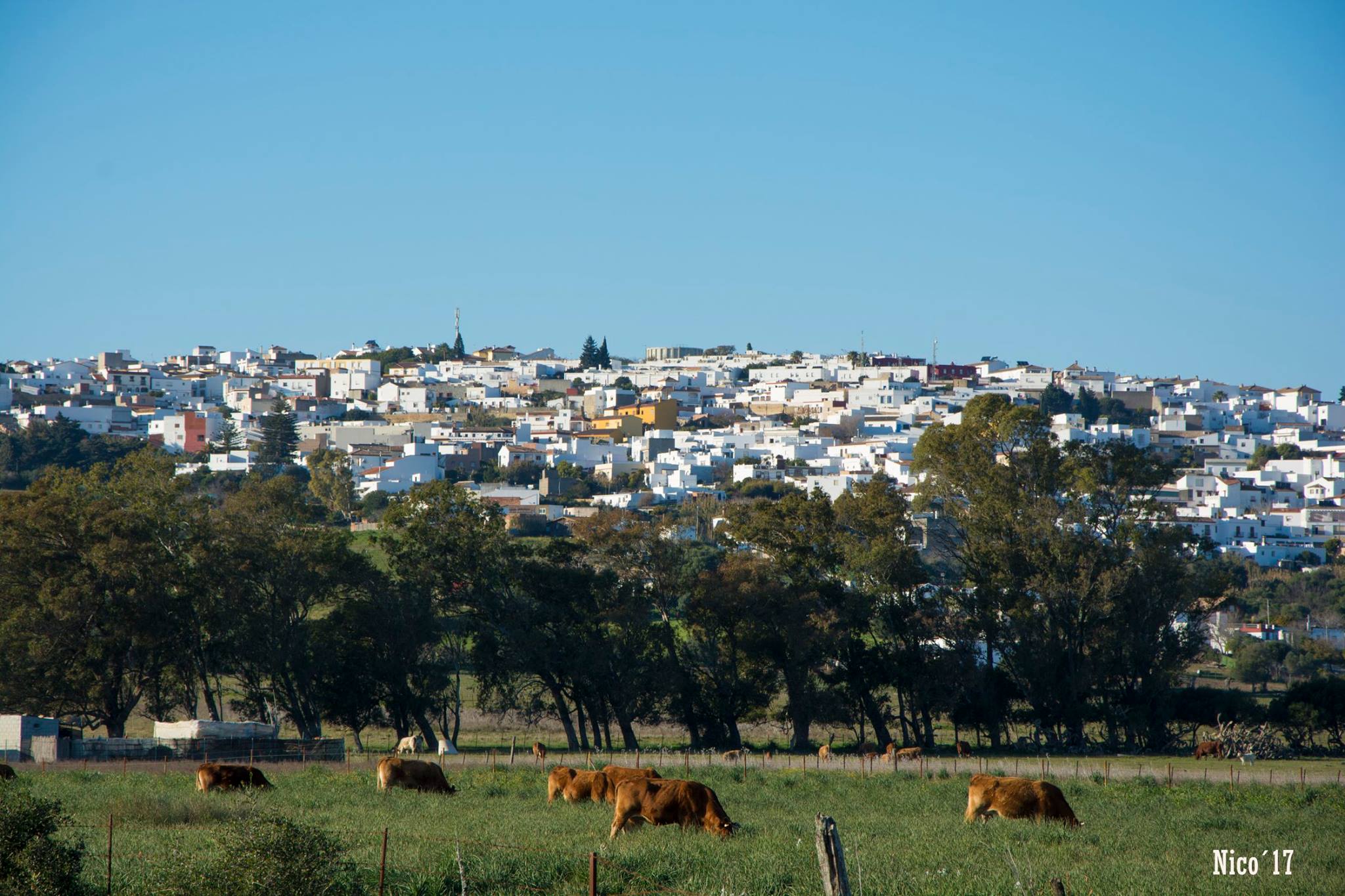 La mesa baja. Relieve tabular. Erosión diferencial de la caliza que ha resistido. En el relieve en cuesta se sitúa B-CV
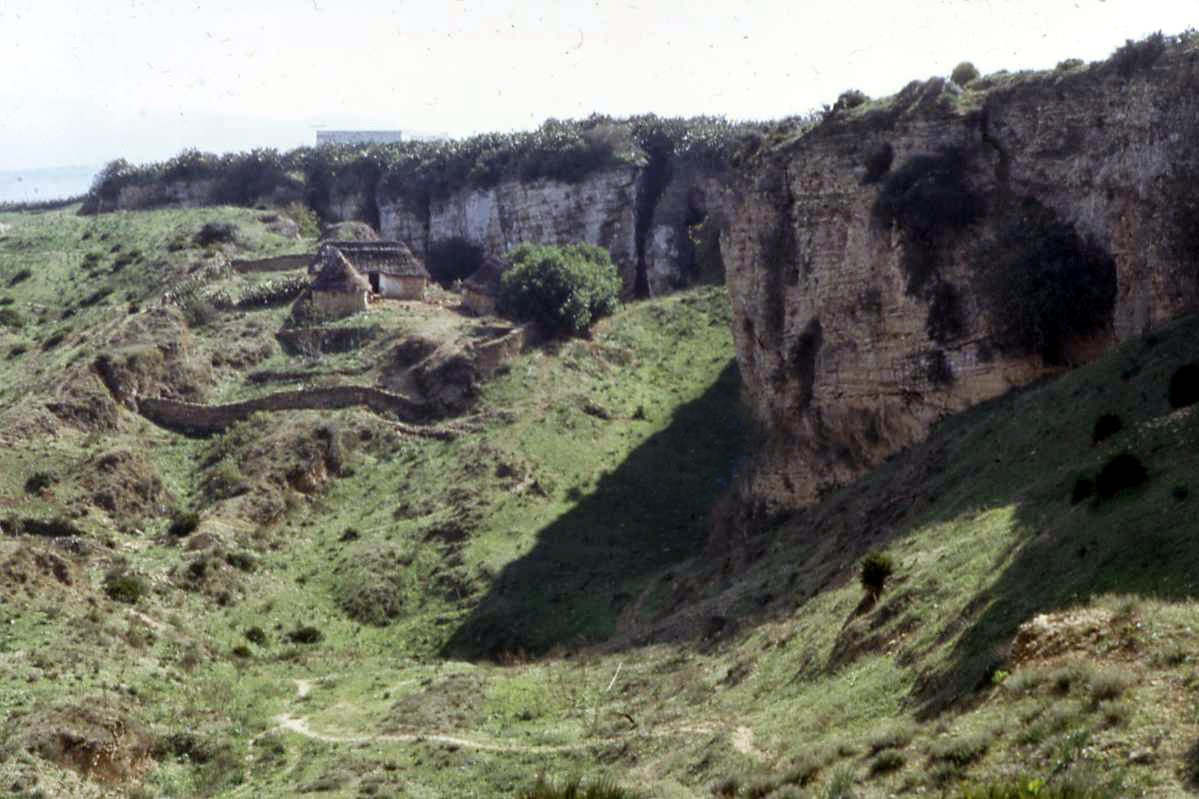 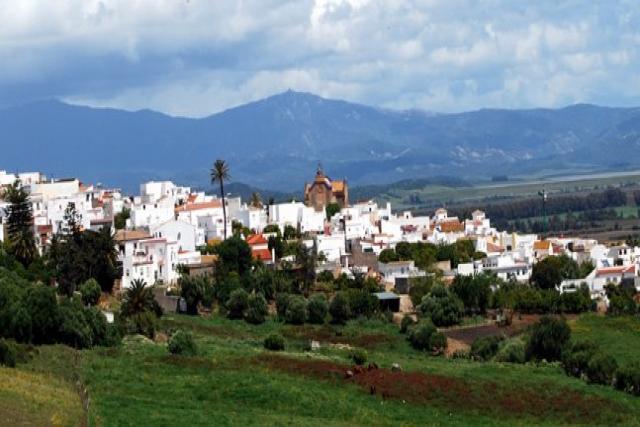 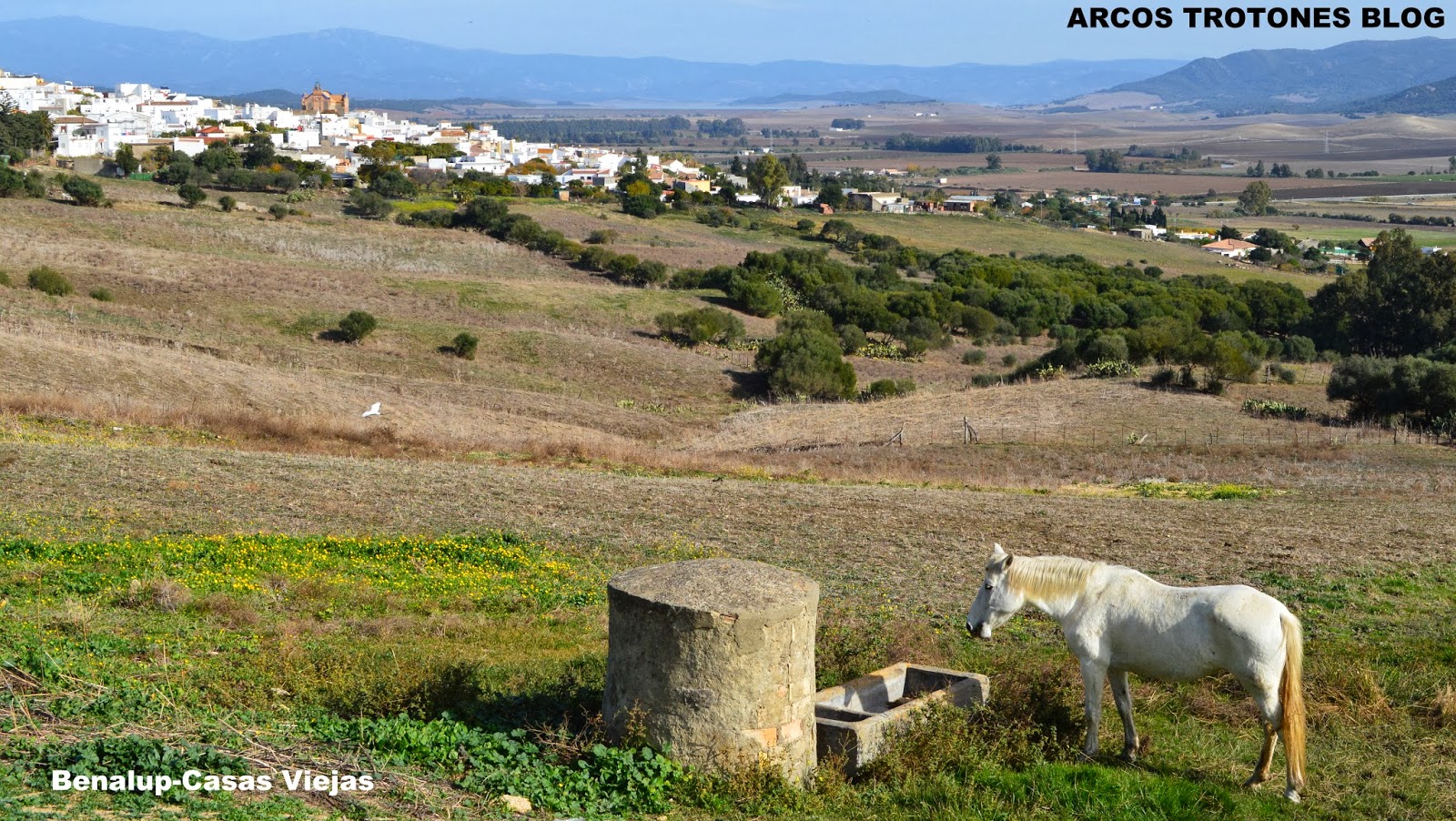 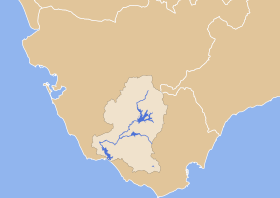 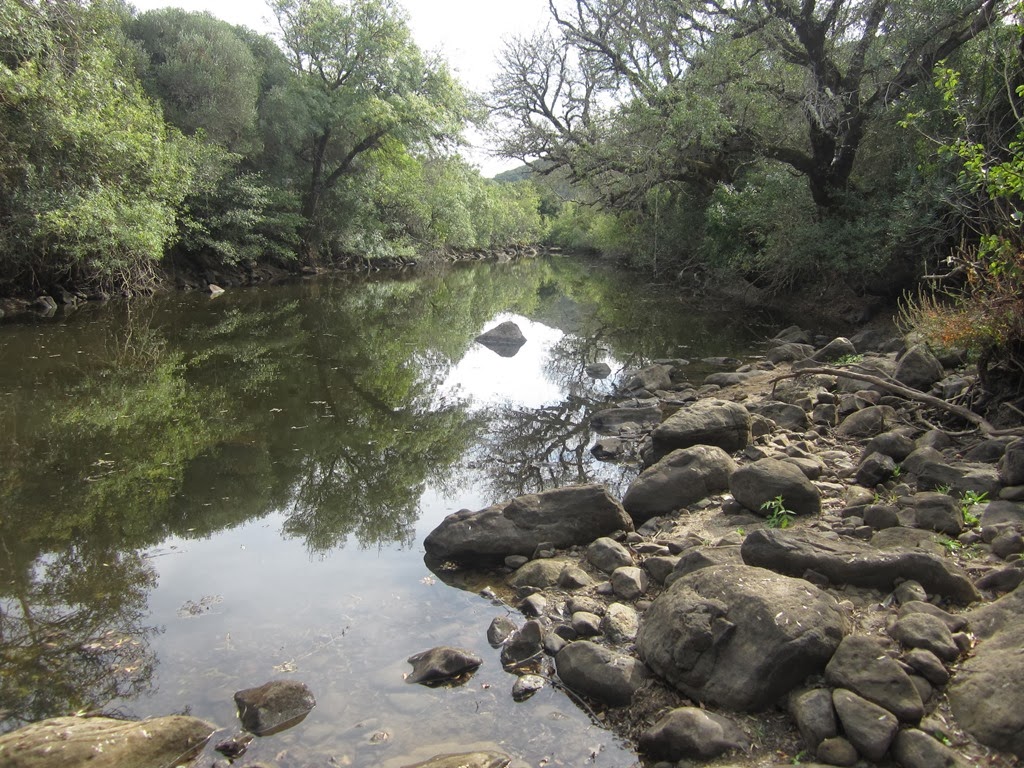 El Barbate drena la comarca. Celemín y el Álamo afluentes. Estiaje en verano, salvo en los Charcos
Clima mediterráneo oceánico. Abundantes precipitaciones, sequía estival, estupendas temperaturas. Inconveniente el Levante
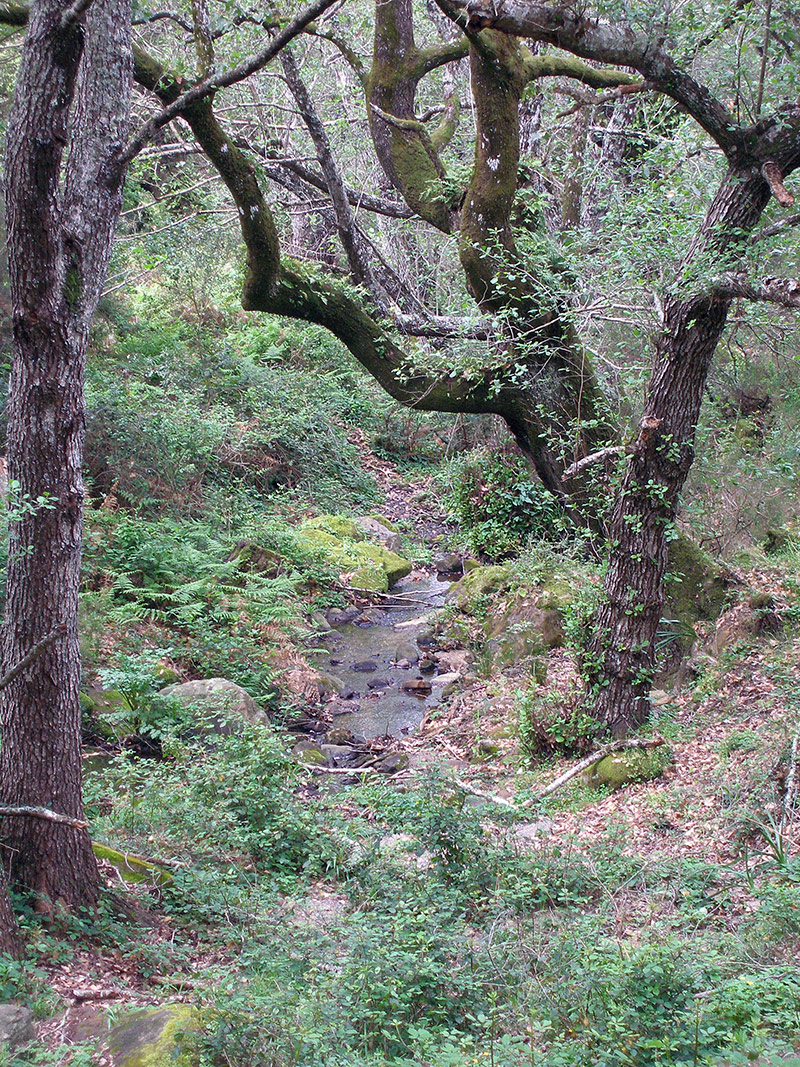 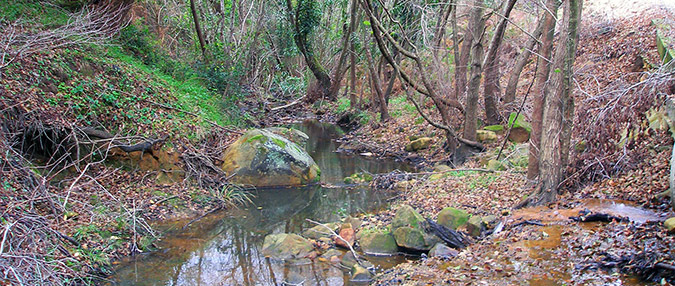 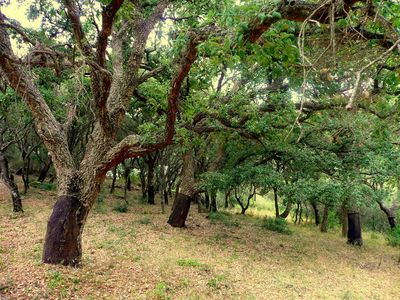 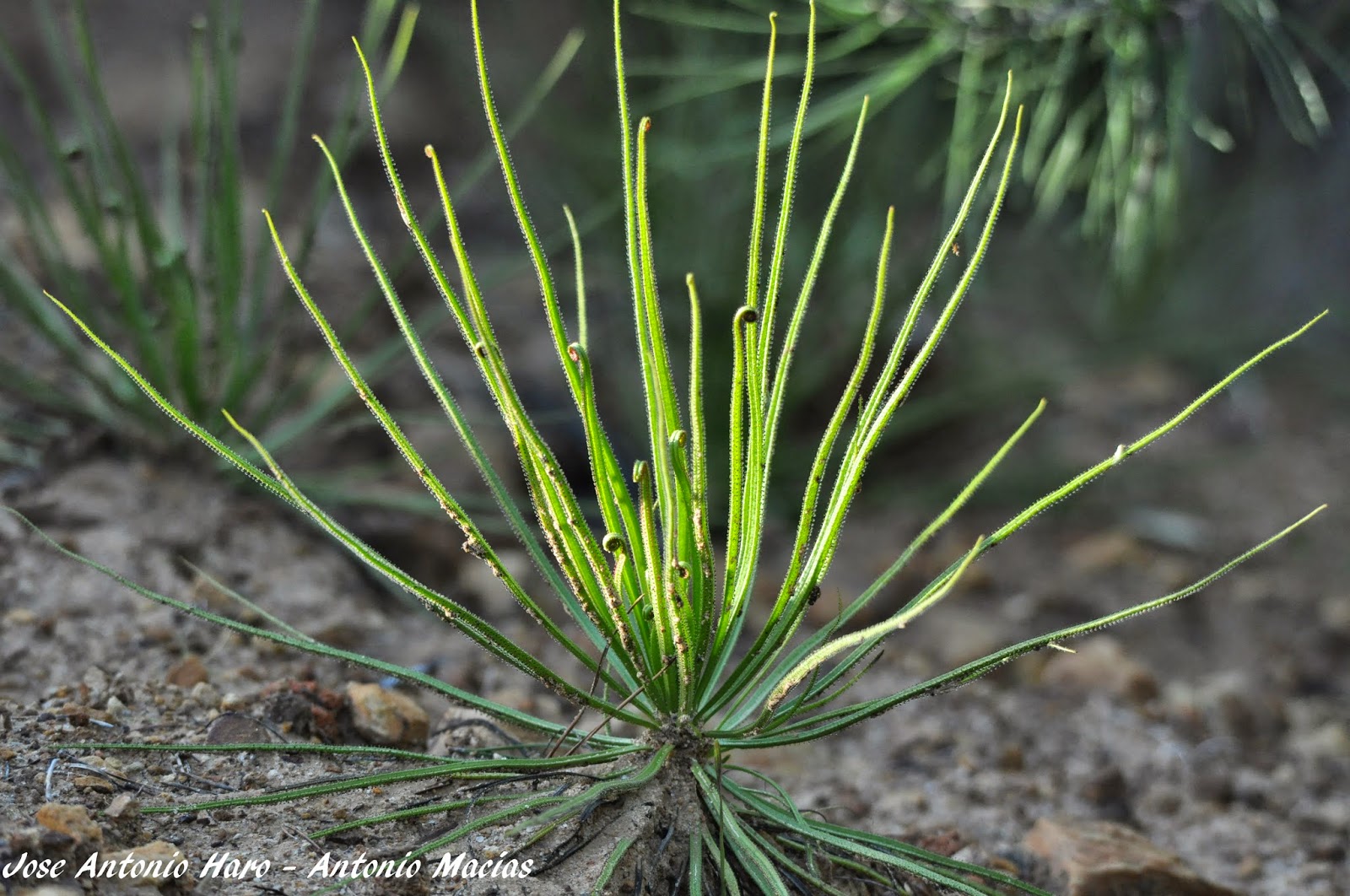 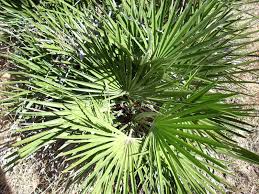 La vegetación es de la más rica y variada de Europa. Por las buenas condiciones climáticas, por la situación de transición y por el menor desarrollo económico de la zona. Reseñas los alcornoques, los palmitos y acebuches los más grandes de Europa, la droxophila, y los canutos.
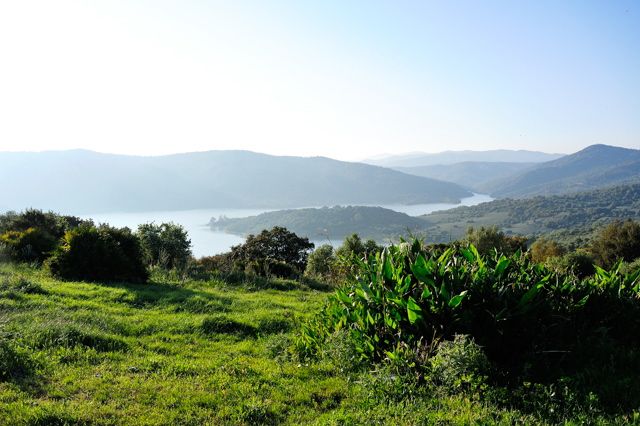 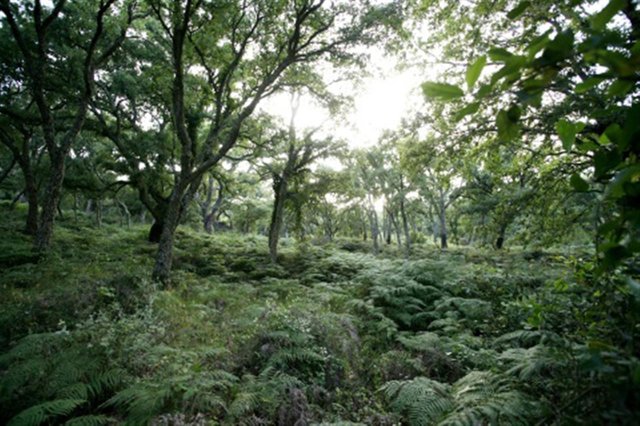 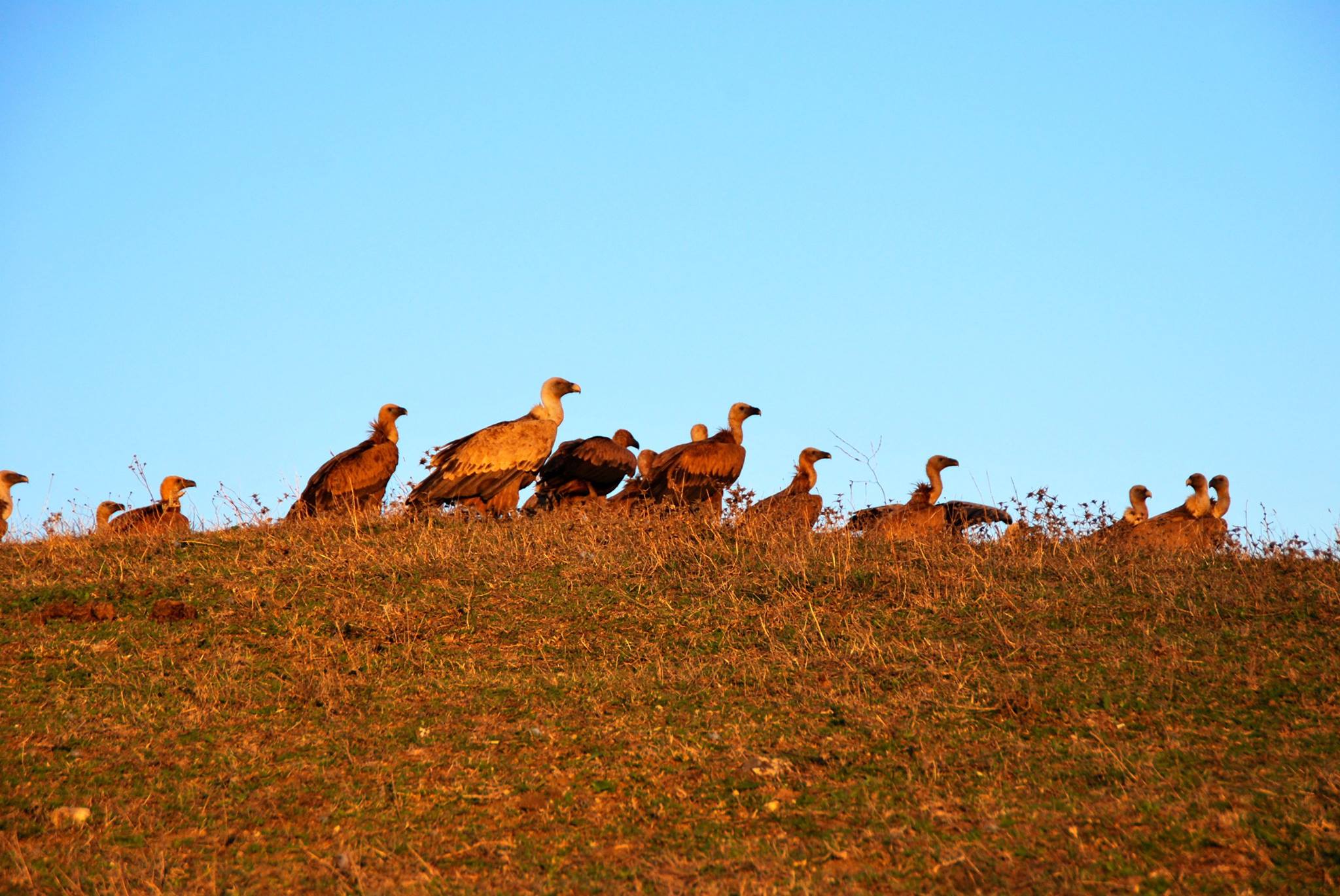 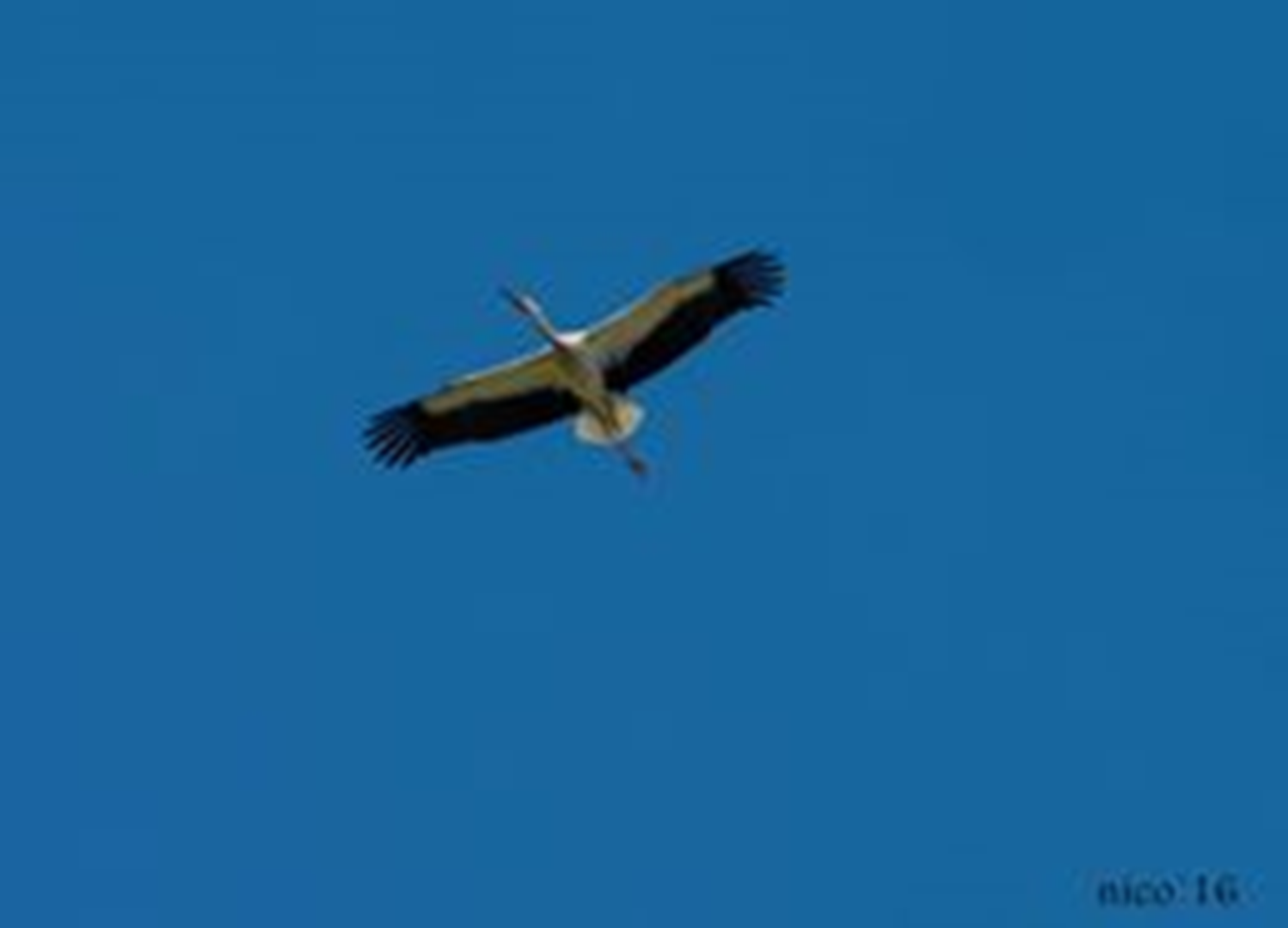 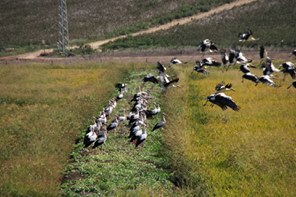 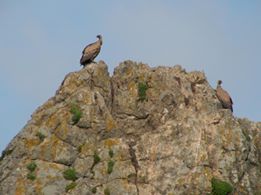 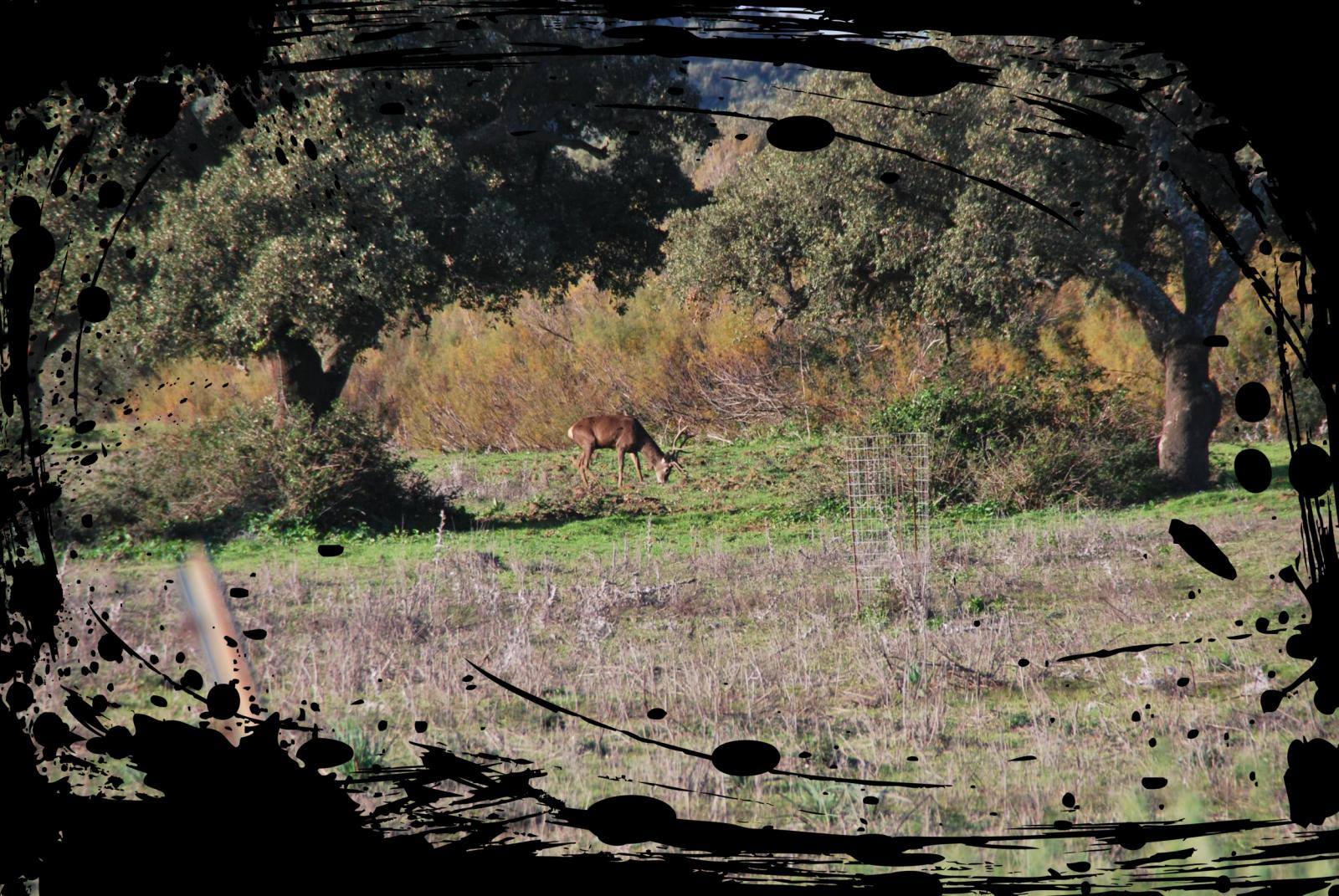 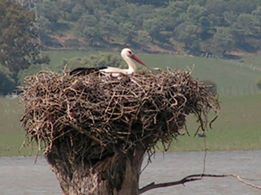 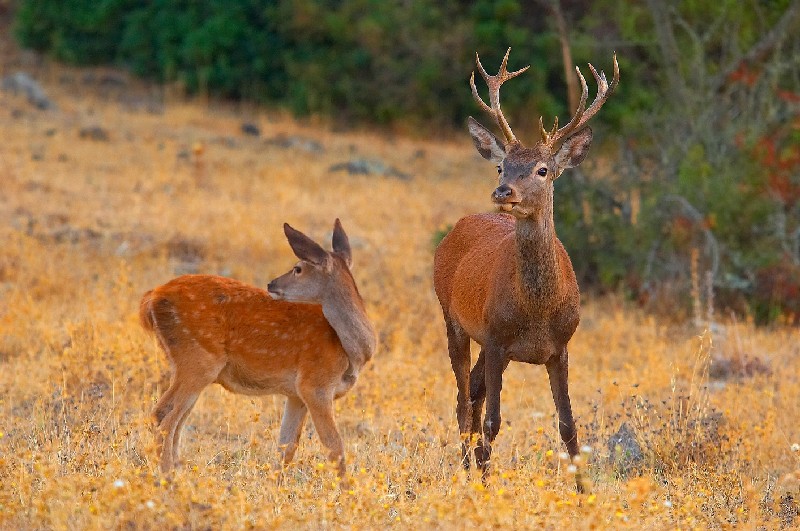 Por las mismas razones es tan rica la fauna. Destaca el venado, el corzo, el águila, la cigüeña o la grulla. Estamos en el paraíso de las aves.
Las actividades tradicionales ligadas a la explotación de los recursos naturales sigue teniendo mucha importancia en B-CV. Actividades que fomentan el desarrollo sostenible.
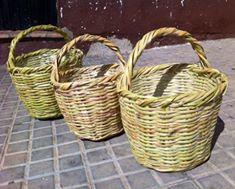 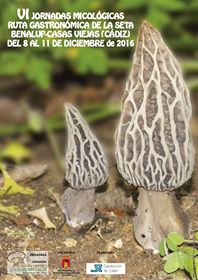 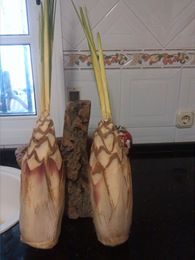 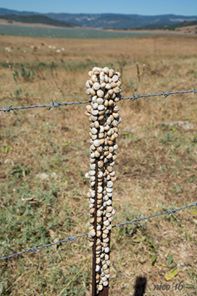 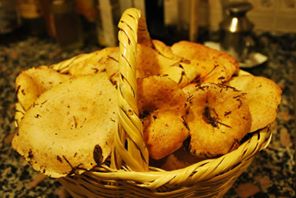 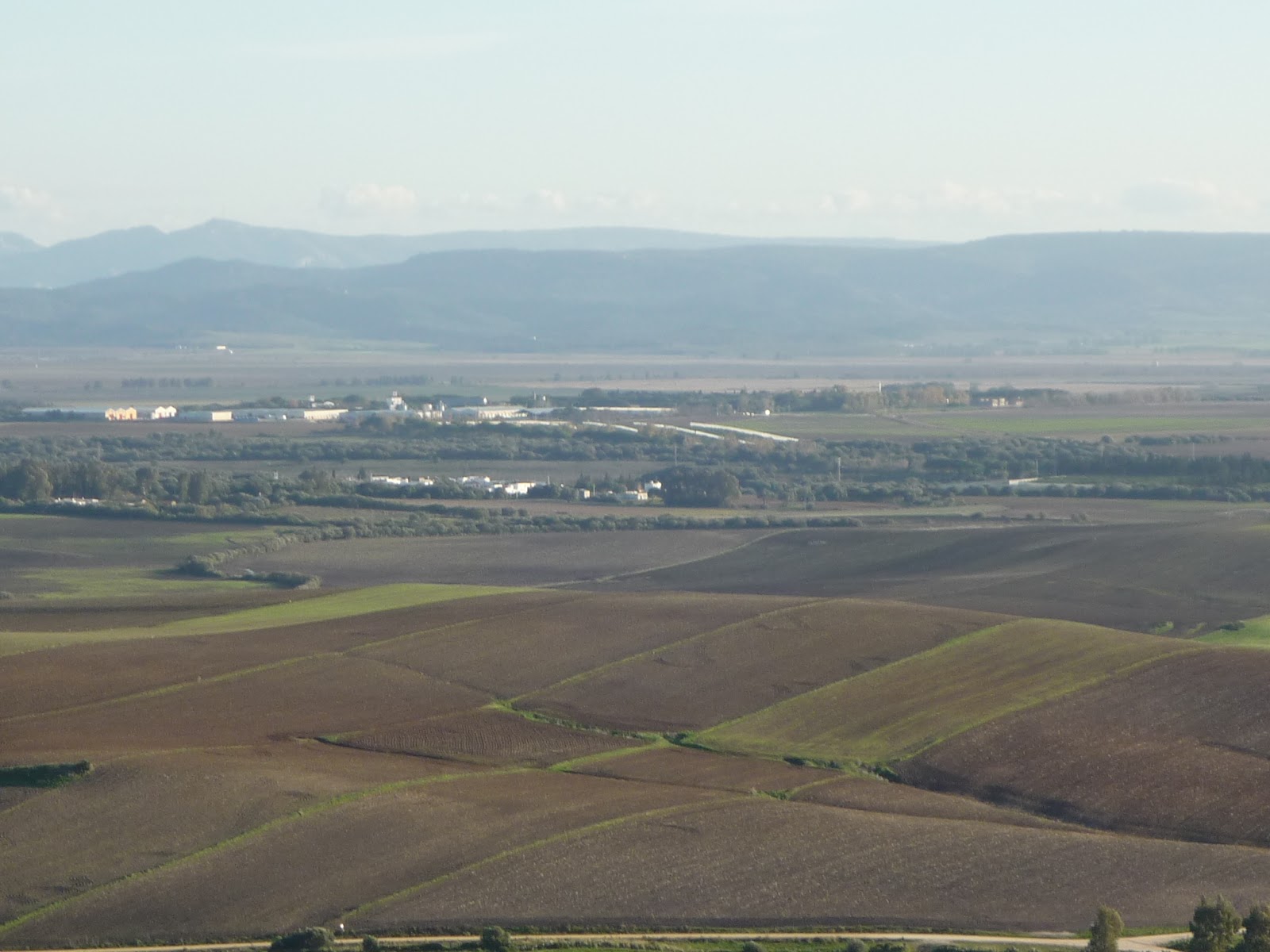 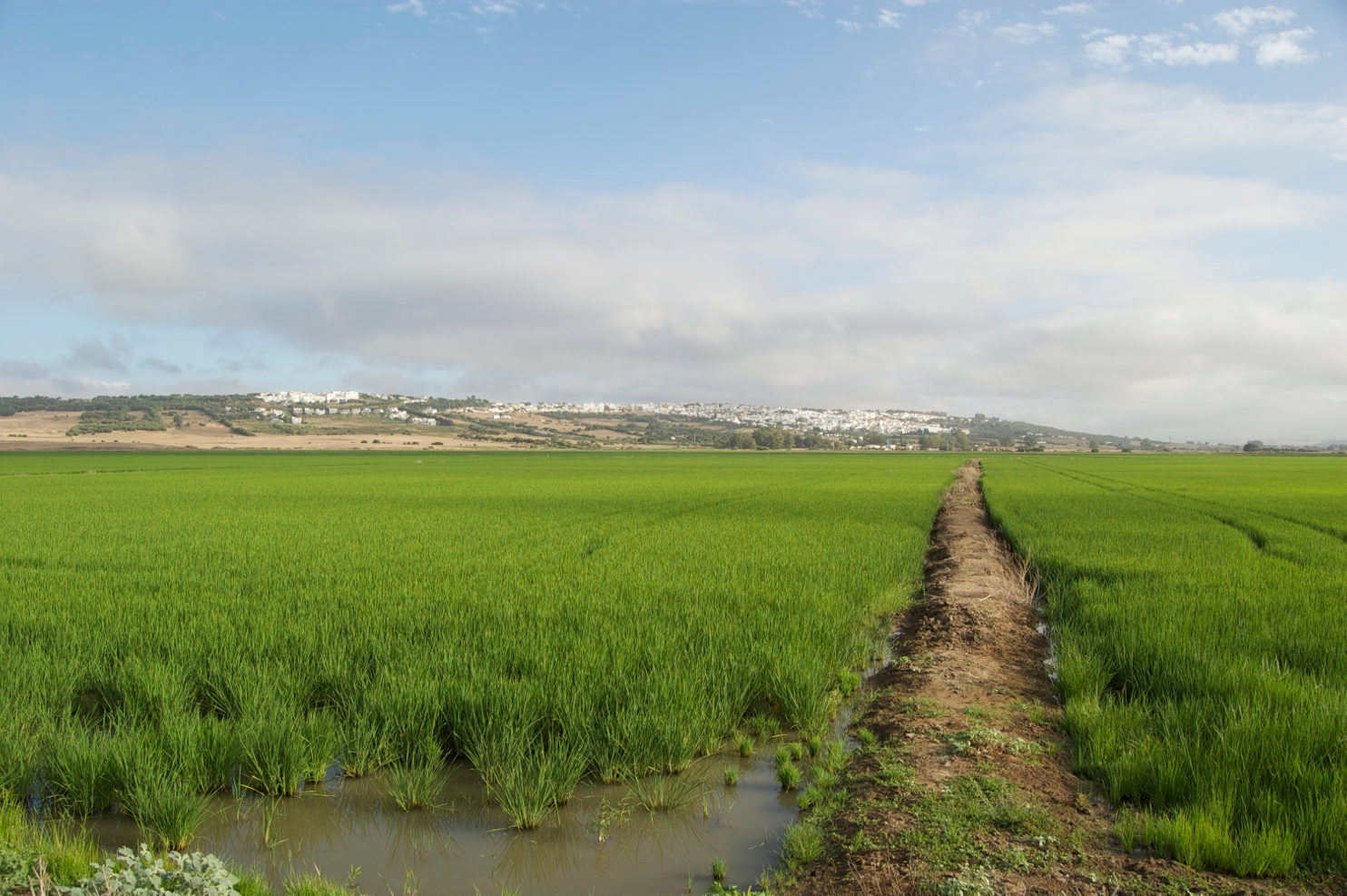 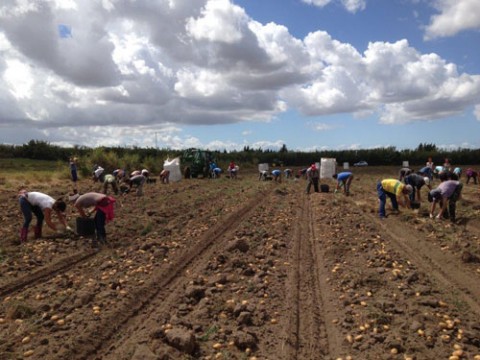 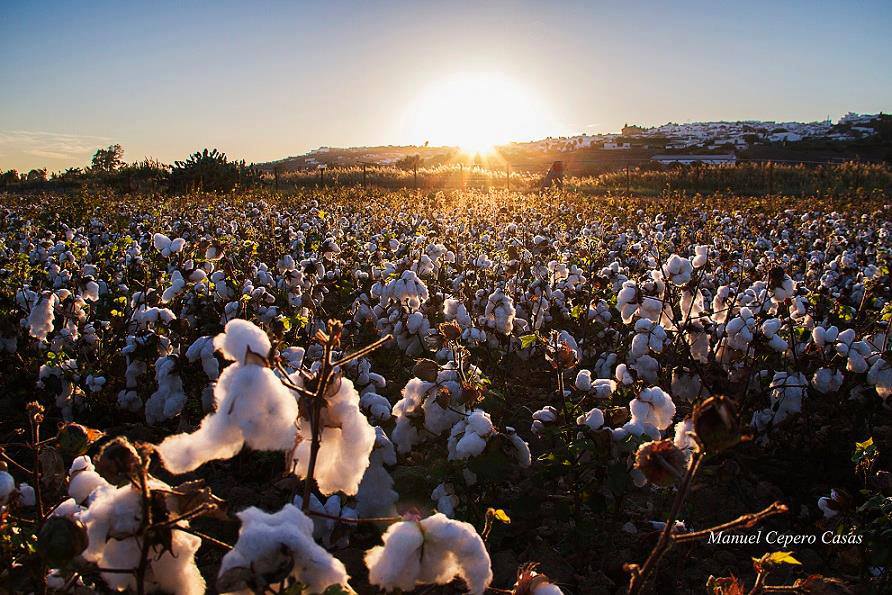 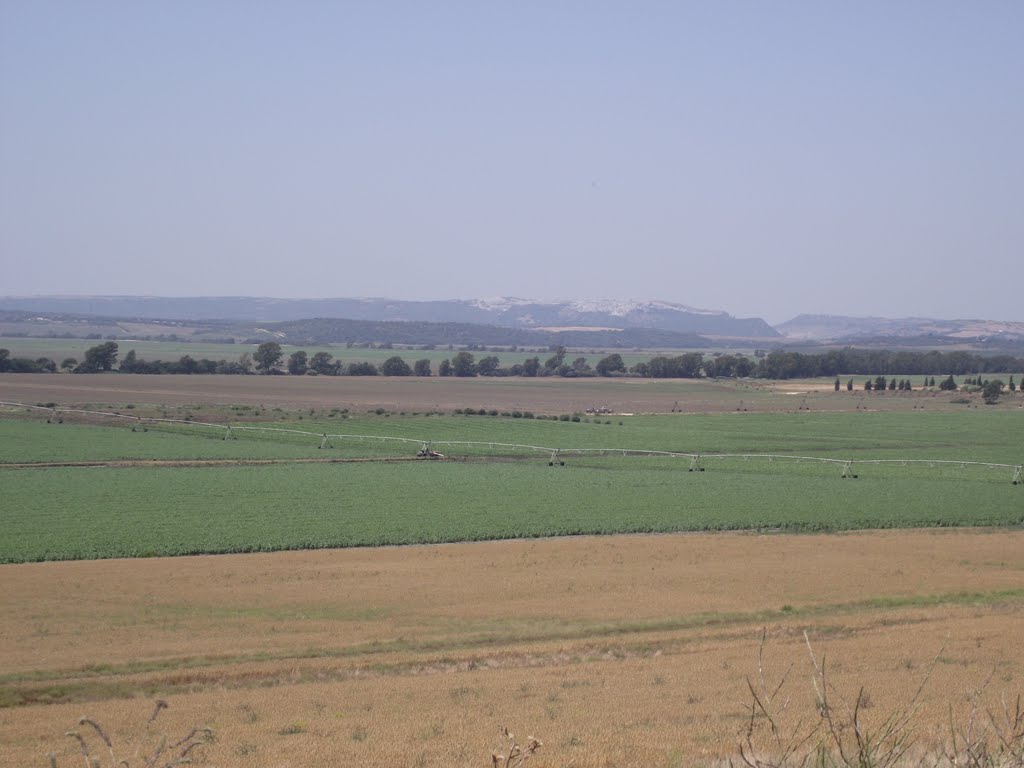 La agricultura se ha modernizado y sigue teniendo mucha importancia. Destacar el algodón, el arroz y sobre todo los cultivos intensivos de regadío. Los hortofrutícolas,los industriales y los ecológicos. Hay dos grandes empresas en la zona; Las Lomas y el Cortijo Bio.
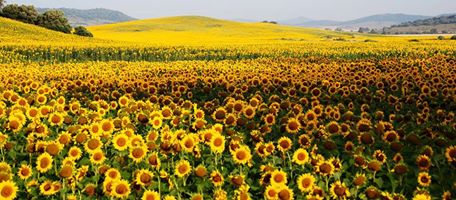 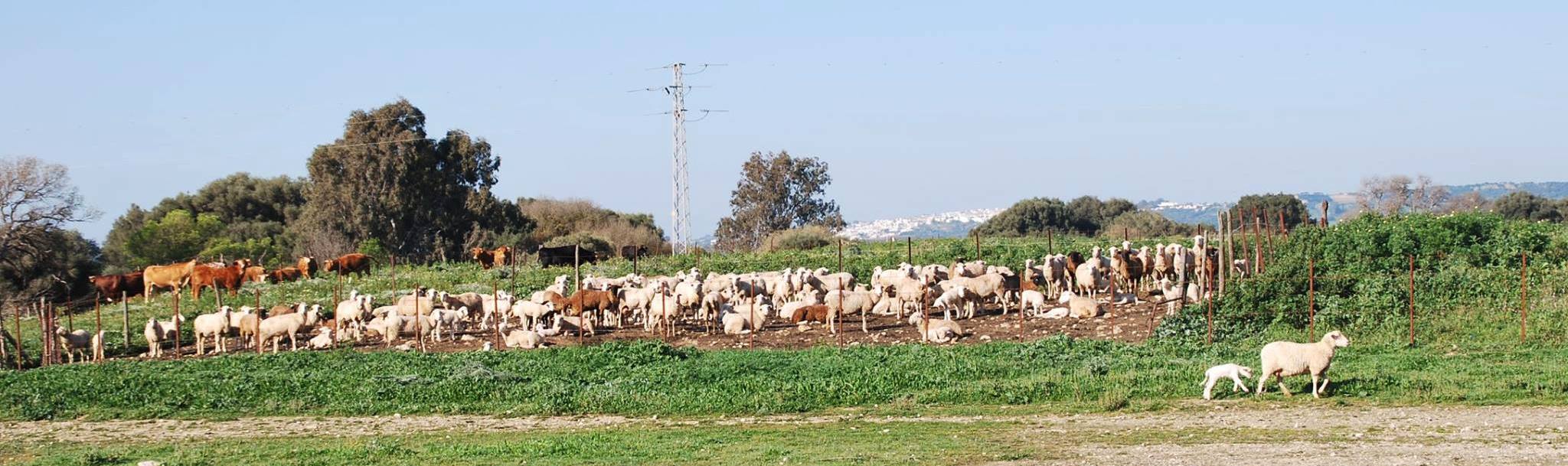 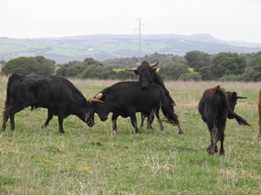 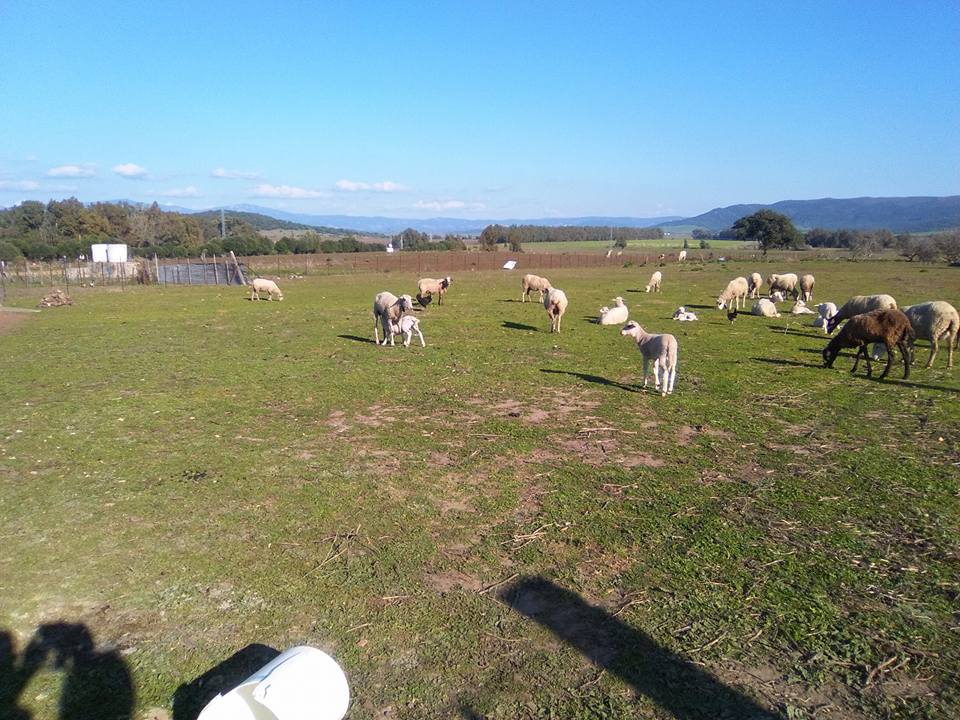 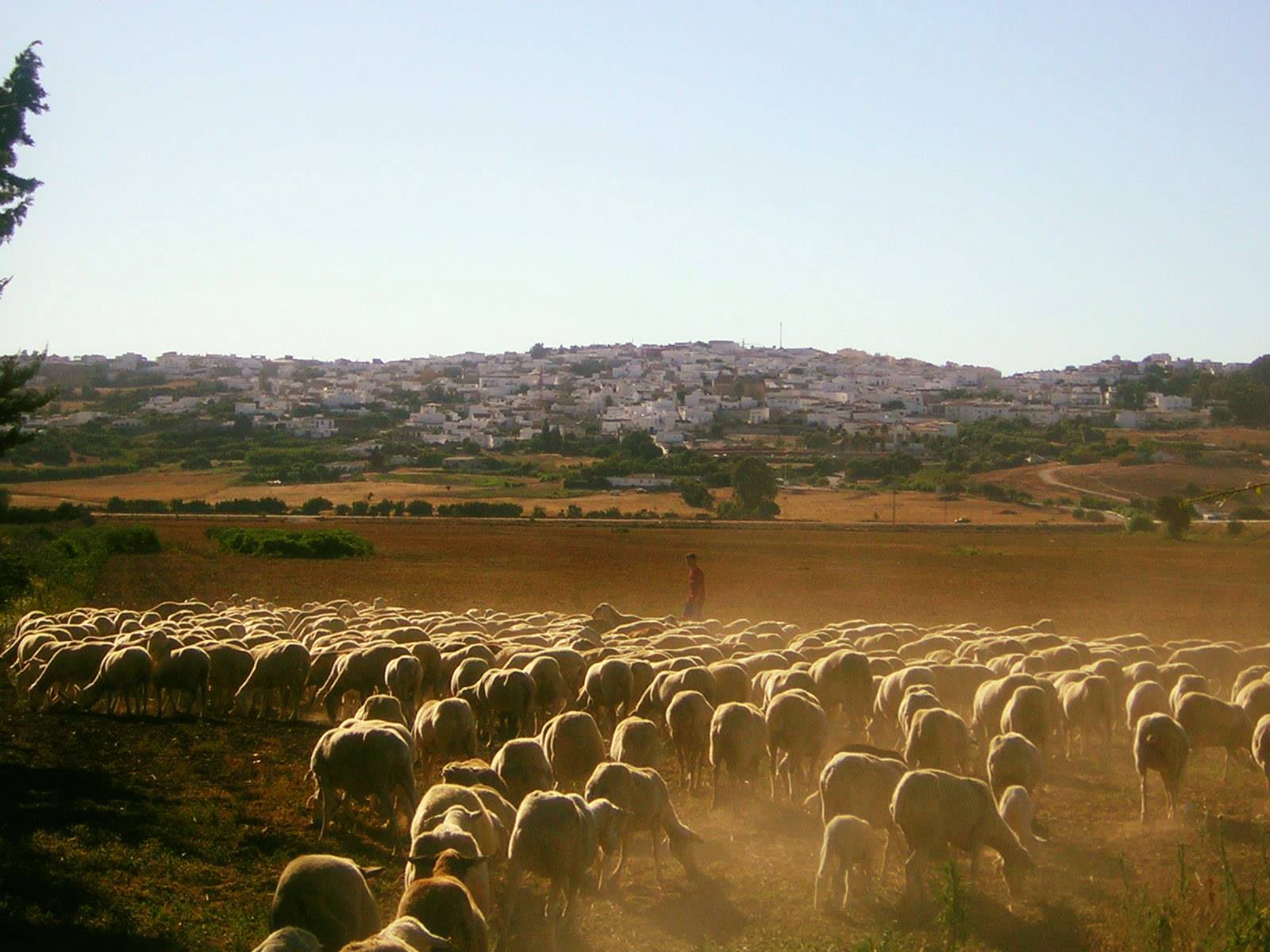 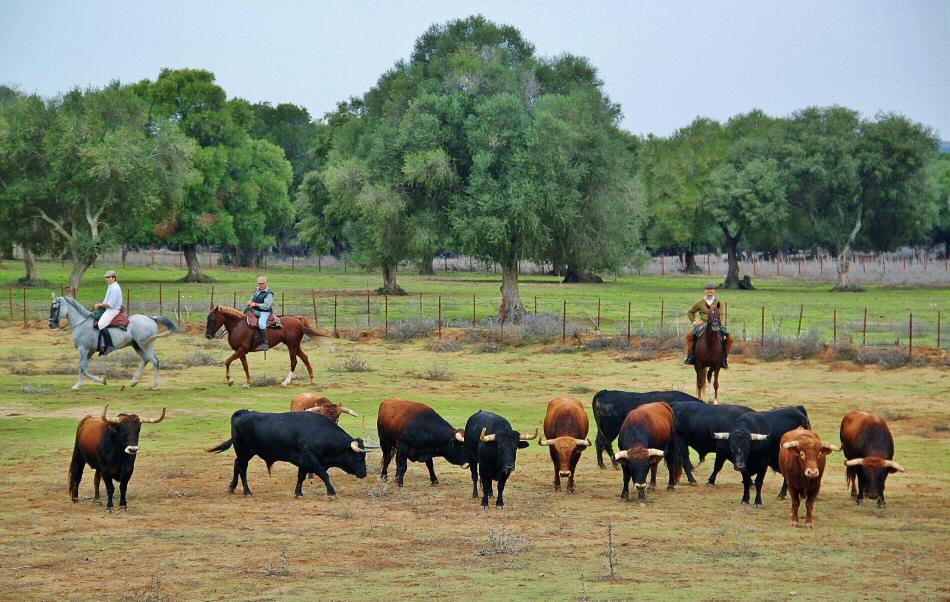 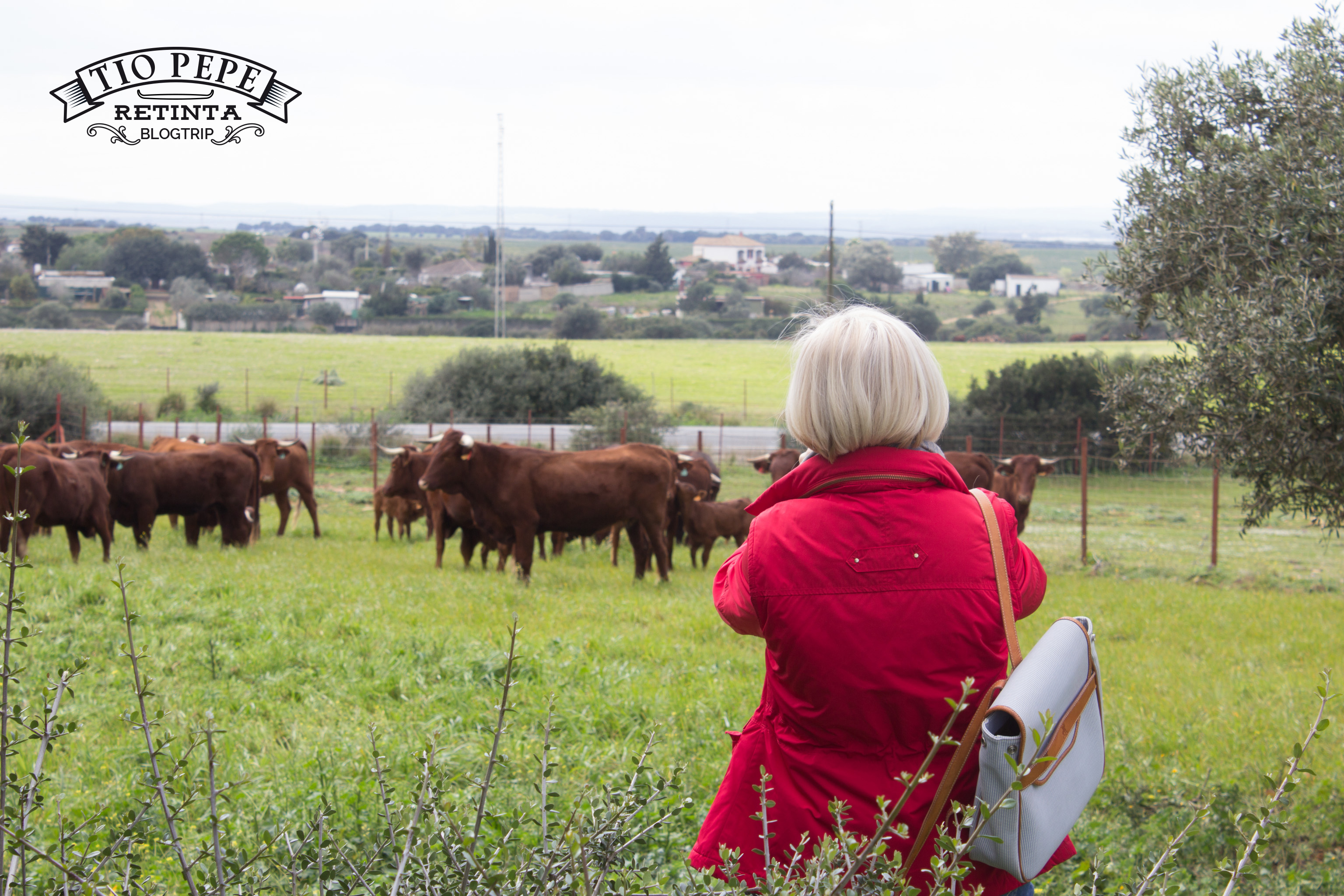 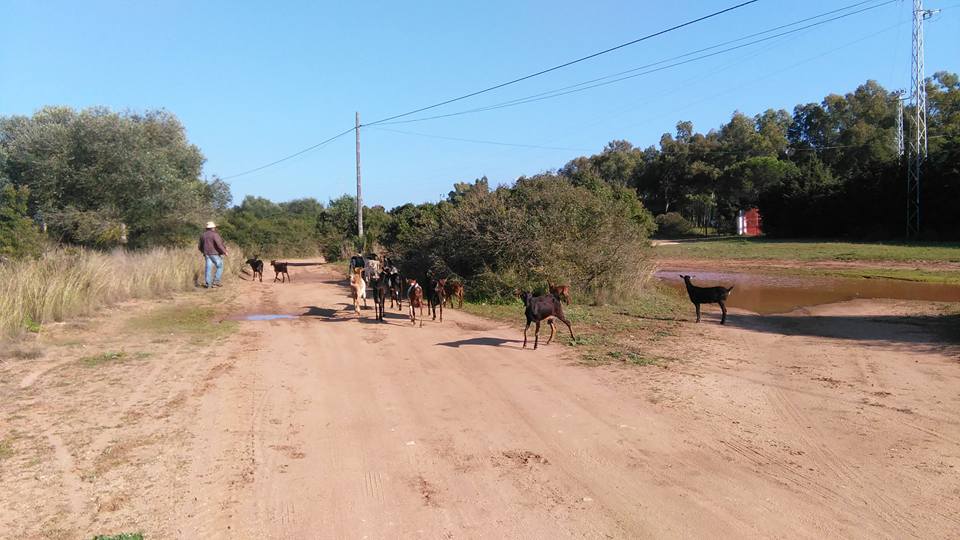 Zona tradicional ganadera, esta modernizada, sigue teniendo importancia. Destacar la cabra payoya, la oveja, la retinta y el toro. Las dehesas son explotaciones que fomentan
 el desarrollo sostenible. Domina el carácter extensivo
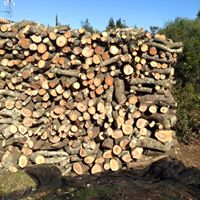 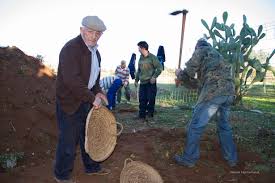 Las actividades forestales, siguen teniendo importancia, sobre todo el corcho. El carbón ha decaído mucho.
El sector secundario está muy poco desarrollado. Algo de construcción, 
plantas de envasado hortícolas y algunas industrias complementarias.
El crecimiento del sector servicios es espectacular. Hoy es el primer sector productivo de B-CV
Estamos ante unos yacimientos prehistóricos más importantes de España. Debido a su posición entre dos continentes, la laguna y la sierra. Hay pinturas rupestres, tumbas antropomórficas y dólmenes.
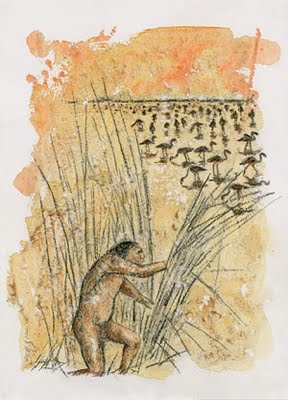 aa
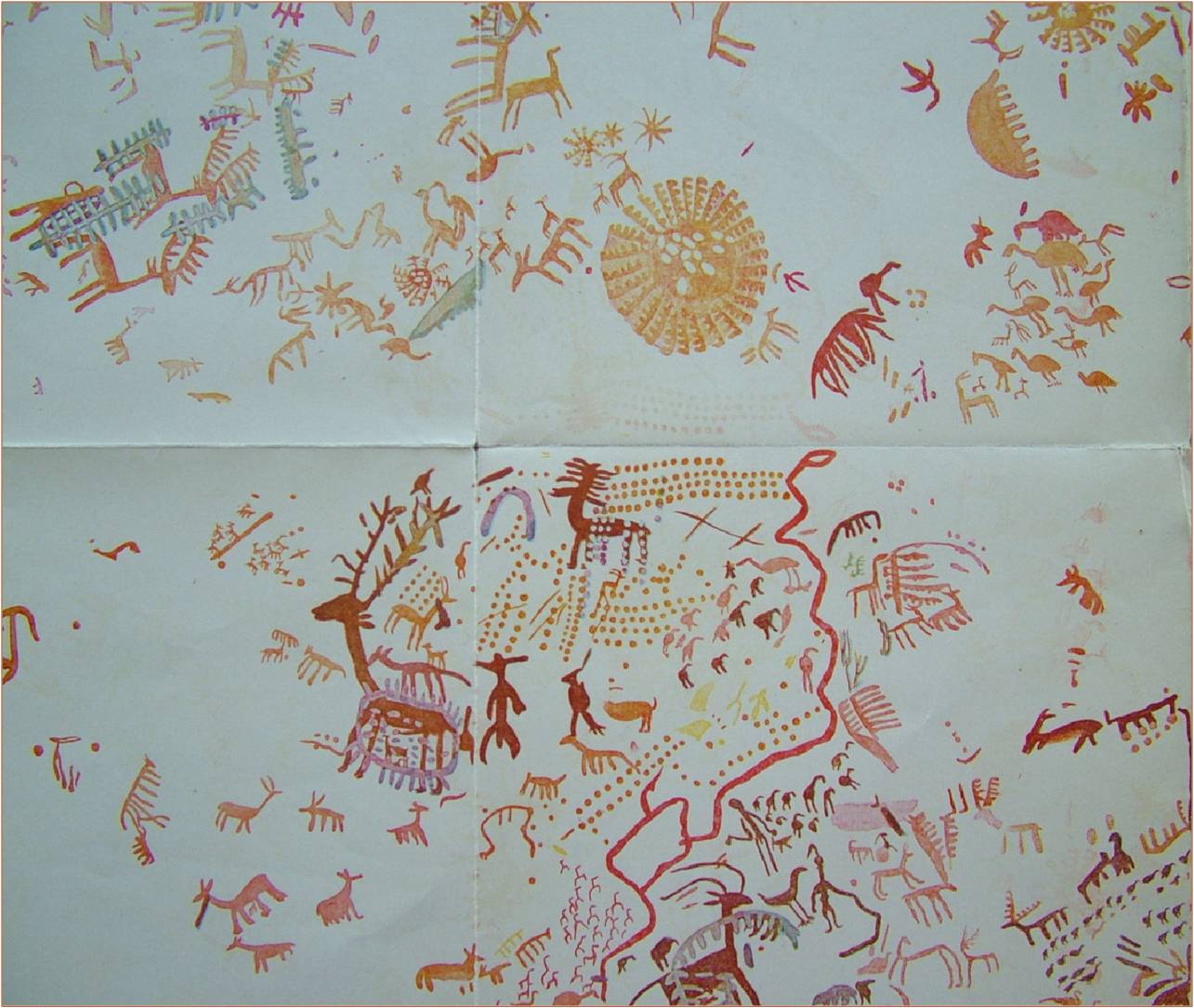 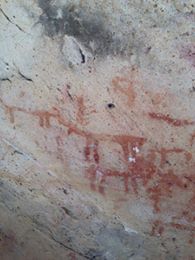 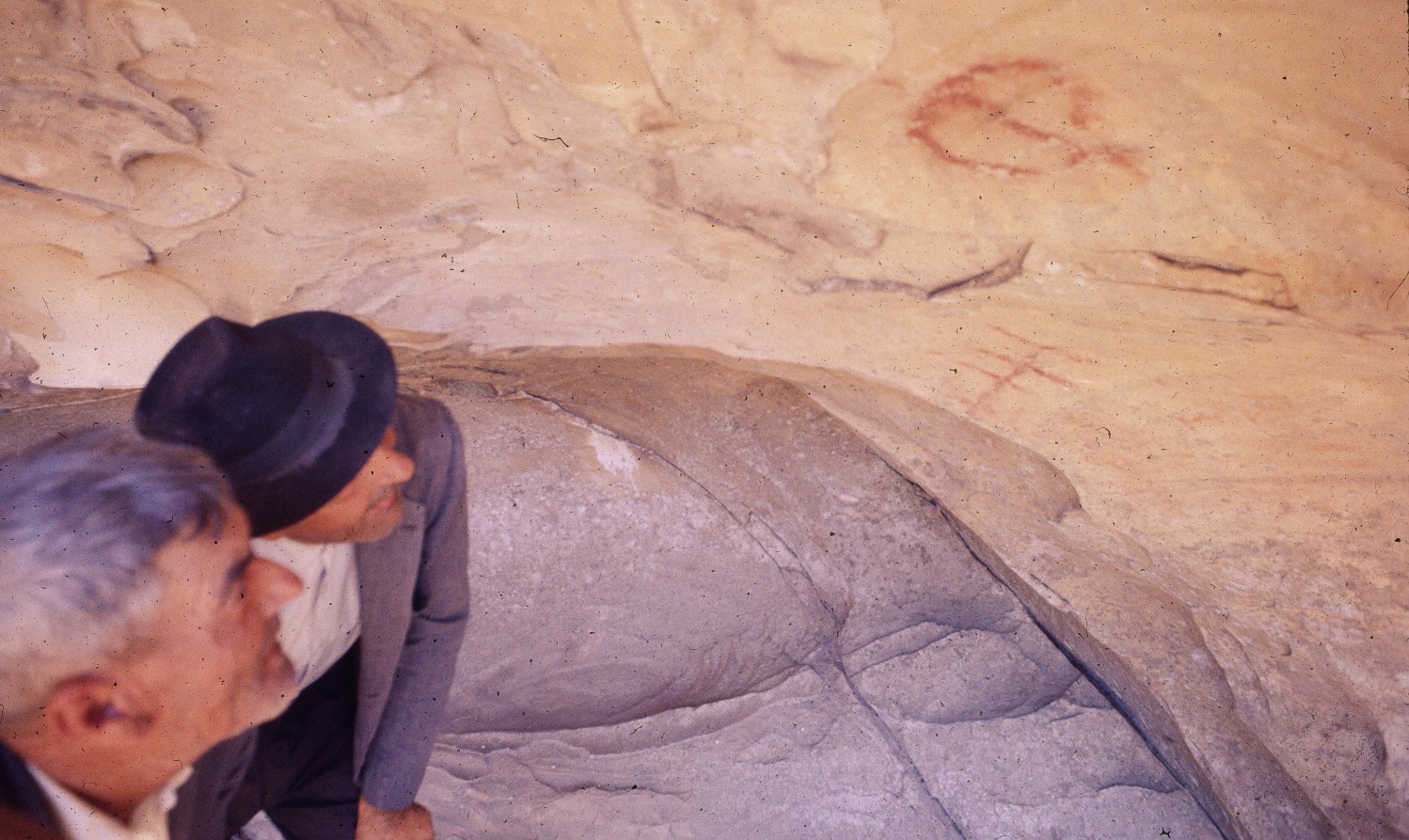 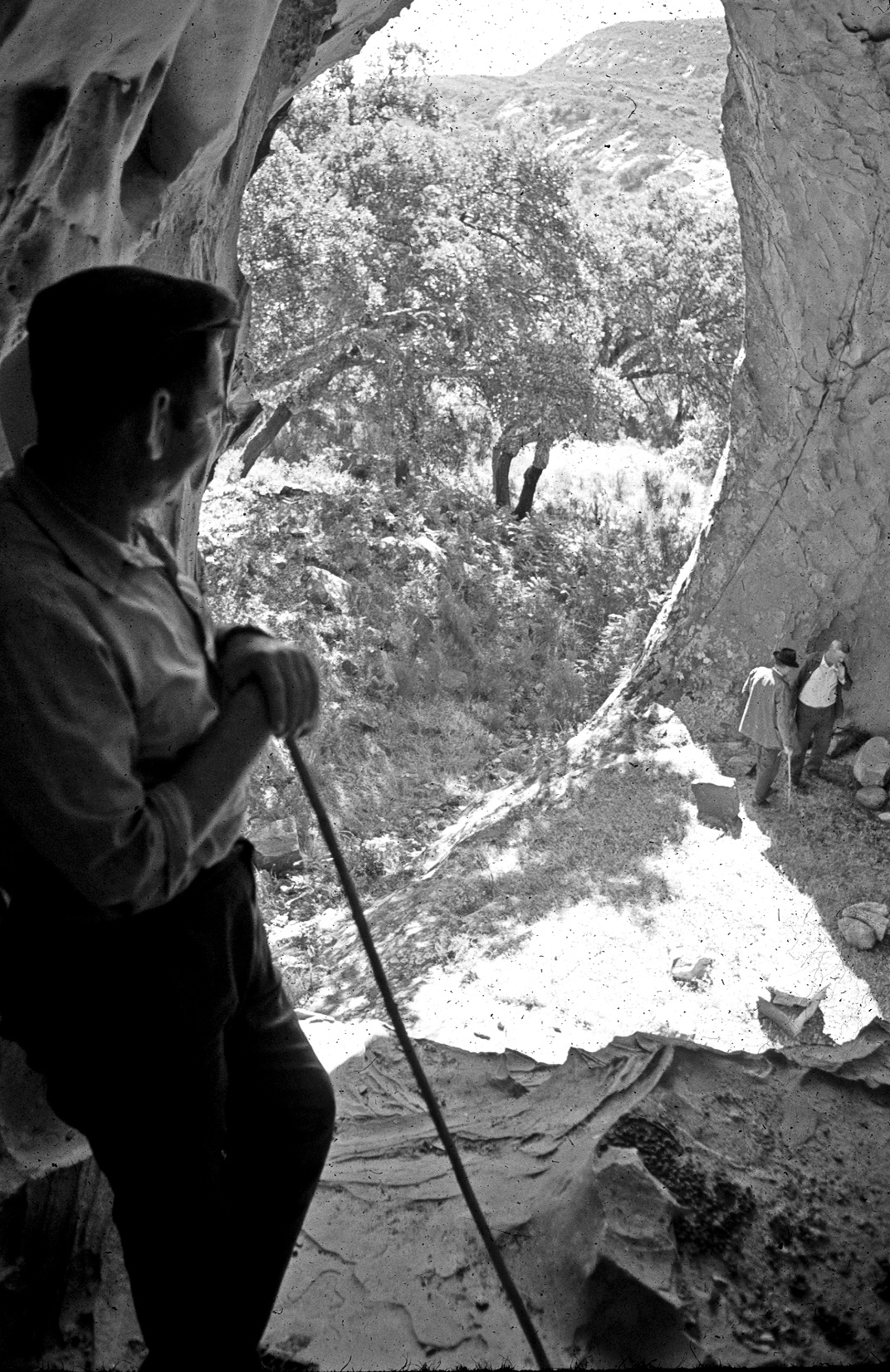 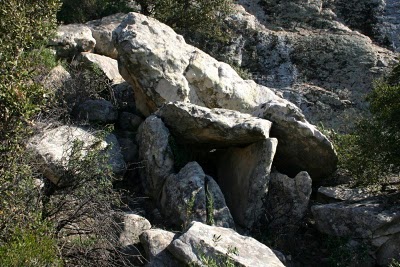 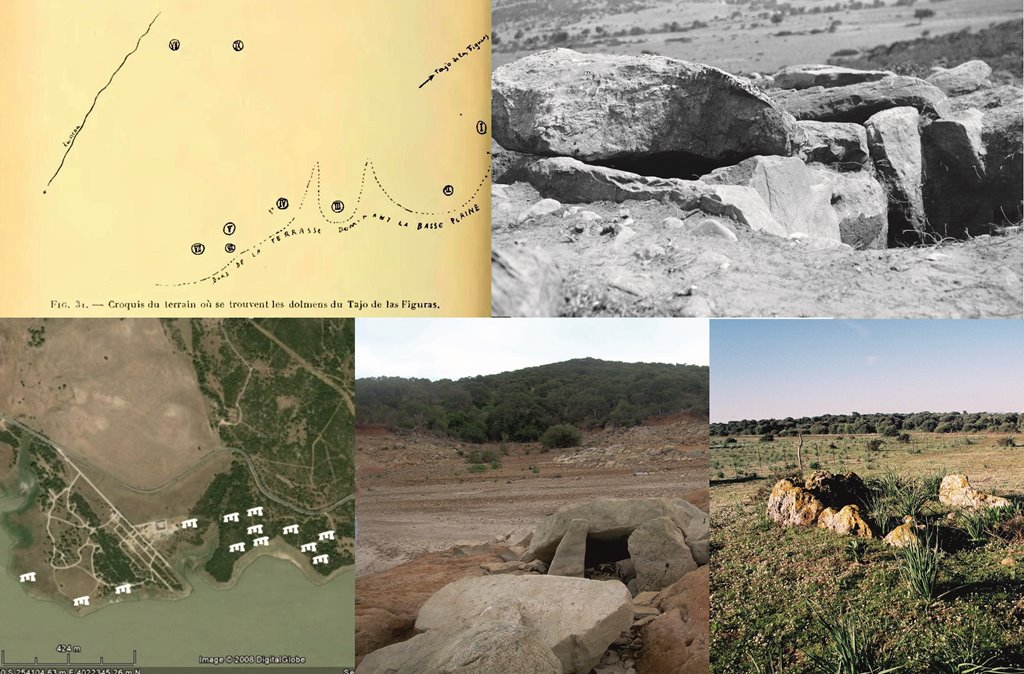 En el 711 tuvo lugar aquí la batalla de la Janda. Marcó el fin de la Edad Antigua y el principio de la Edad Media. Terminaba una época y empezaba otra. También se explica por la situación entre dos continentes.
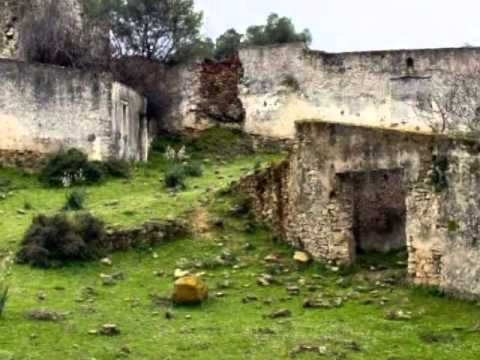 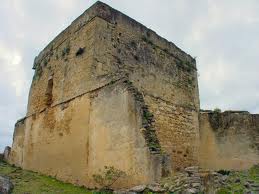 La misma situación geoestratégica que explica la construcción de la aquería “Benalup” el hijo del lobo, en el siglo XII
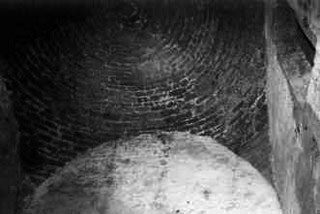 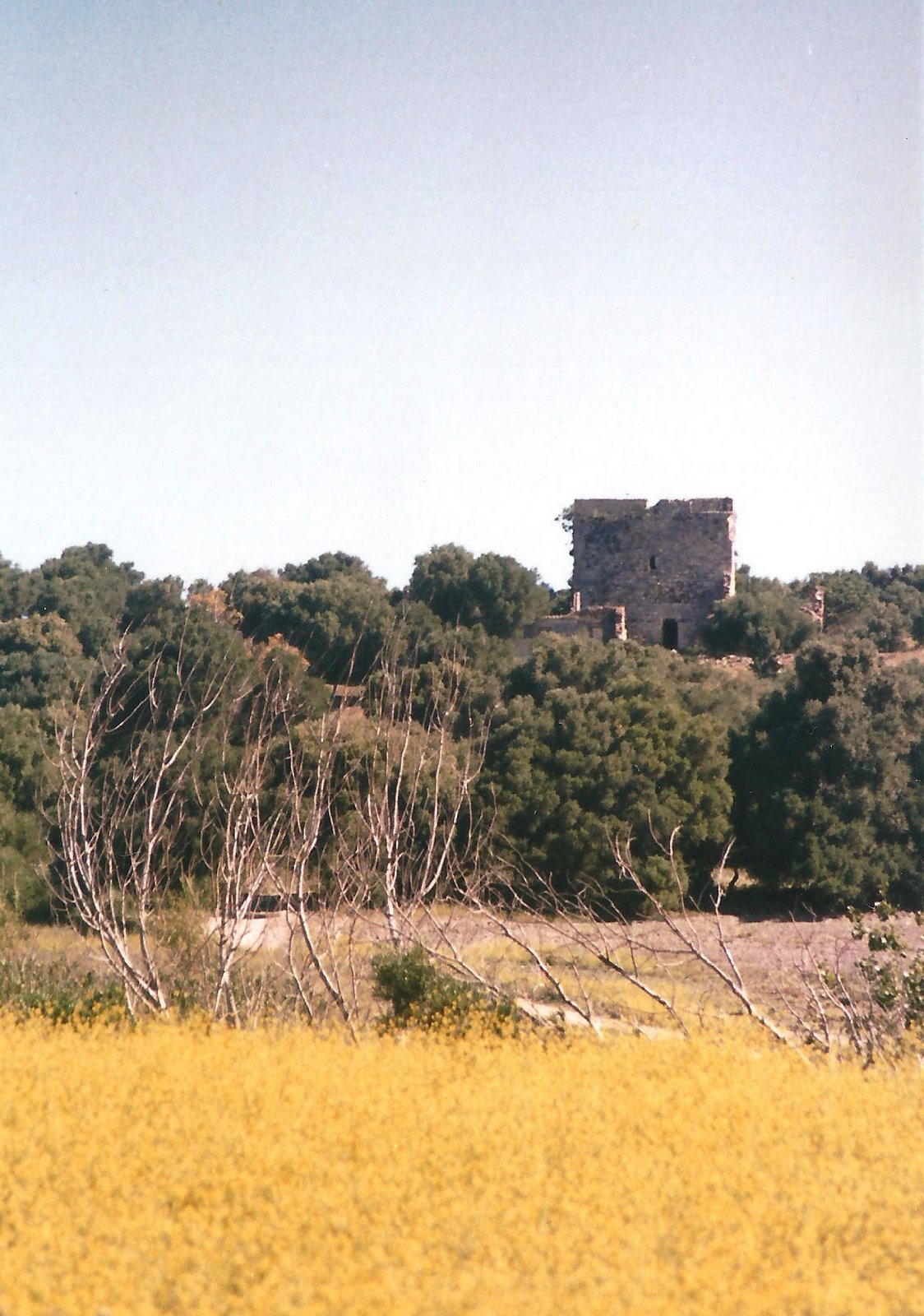 En el siglo XVIII se construye el Monasterio del Cuervo, un lugar privilegiado en un paraje natural extraordinario
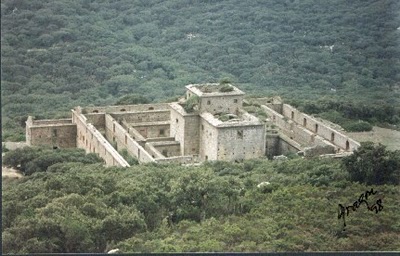 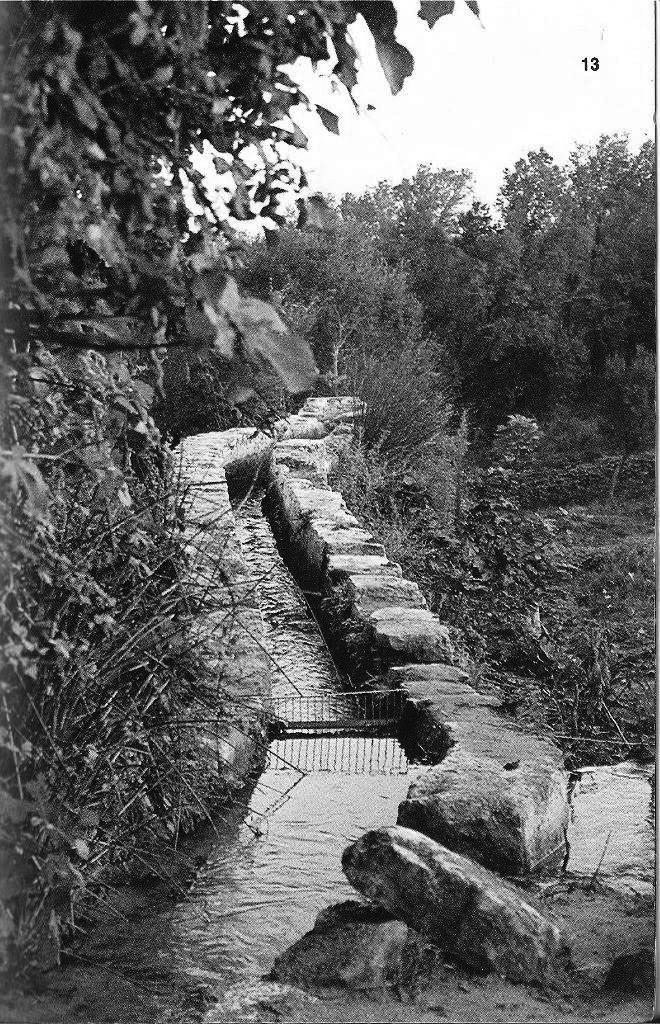 .
En 1555 aparece por primera vez en las fuentes escritas Casas Viejas, como un lugar de poblamiento disperso. Benalup, como se ve en el mapa, era otra cosa.
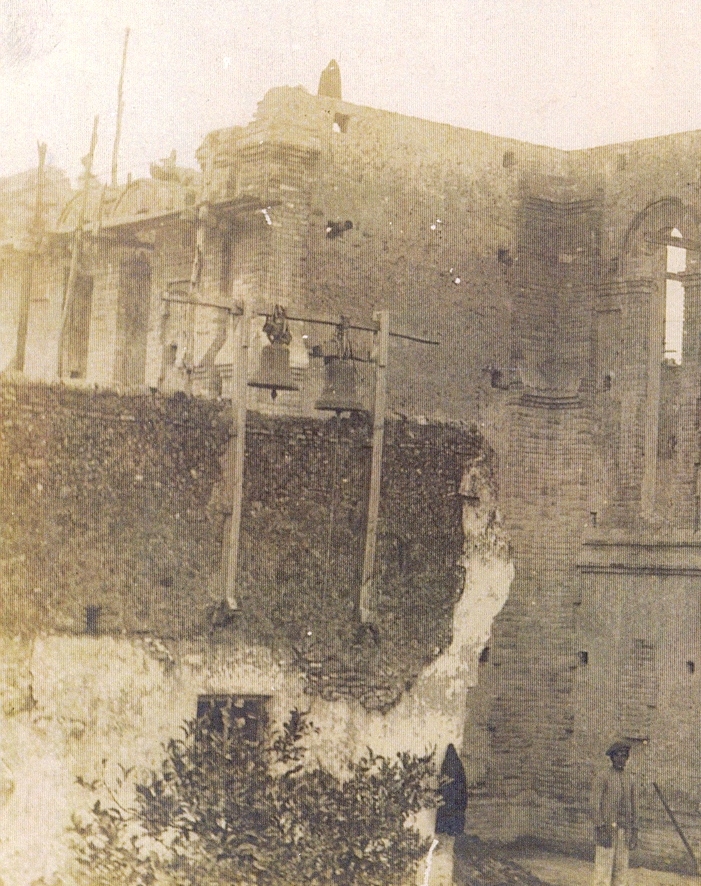 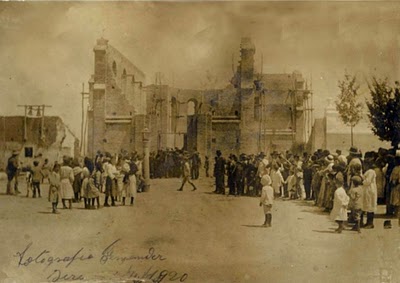 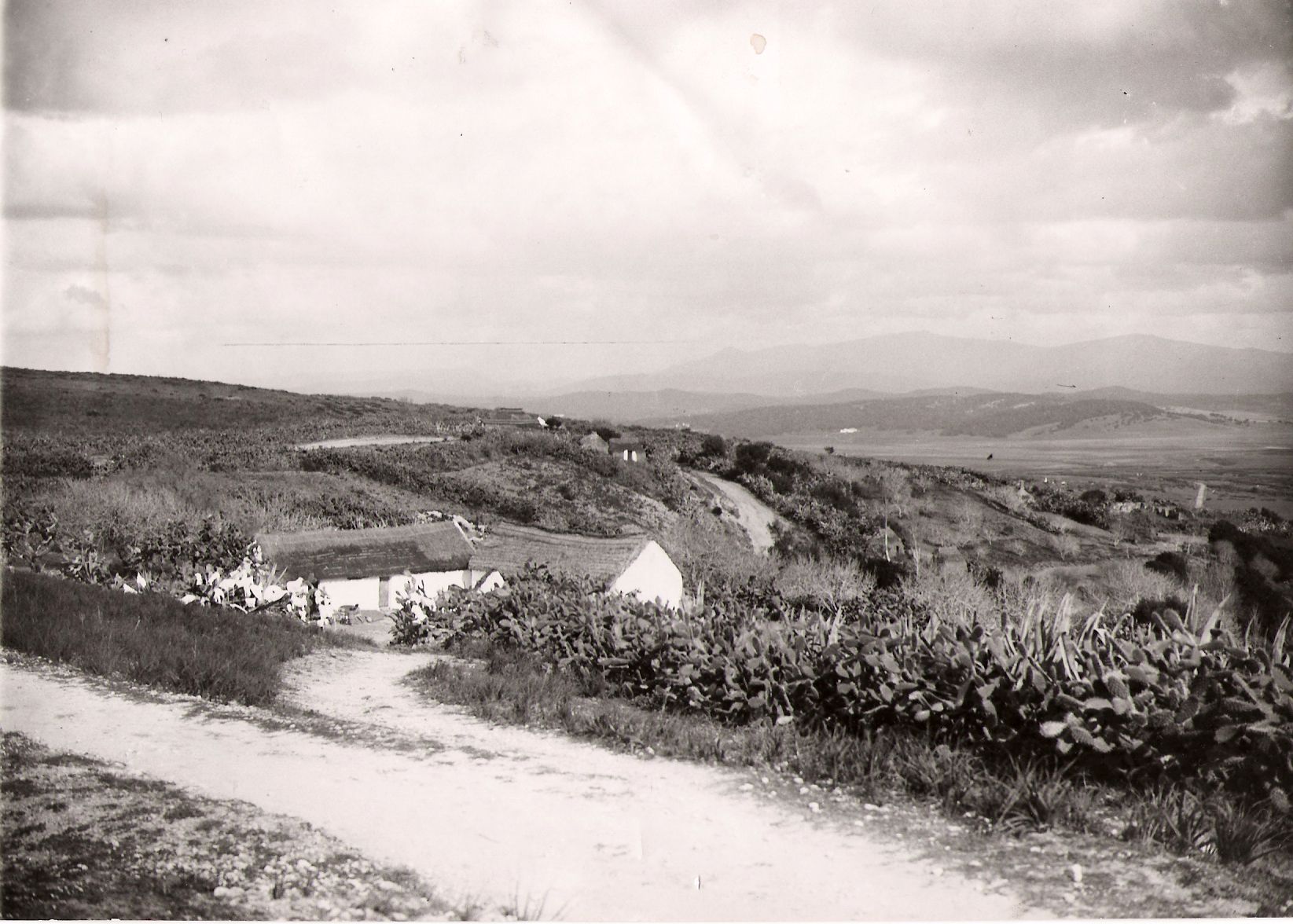 En el siglo XIX al hilo de la consolidación del latifundismo con la desamortización se pasa de hábitat disperso a concentrado, en torno a la vieja venta y la ermita
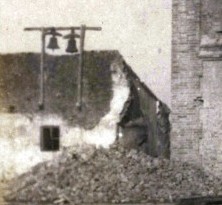 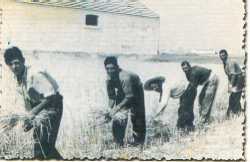 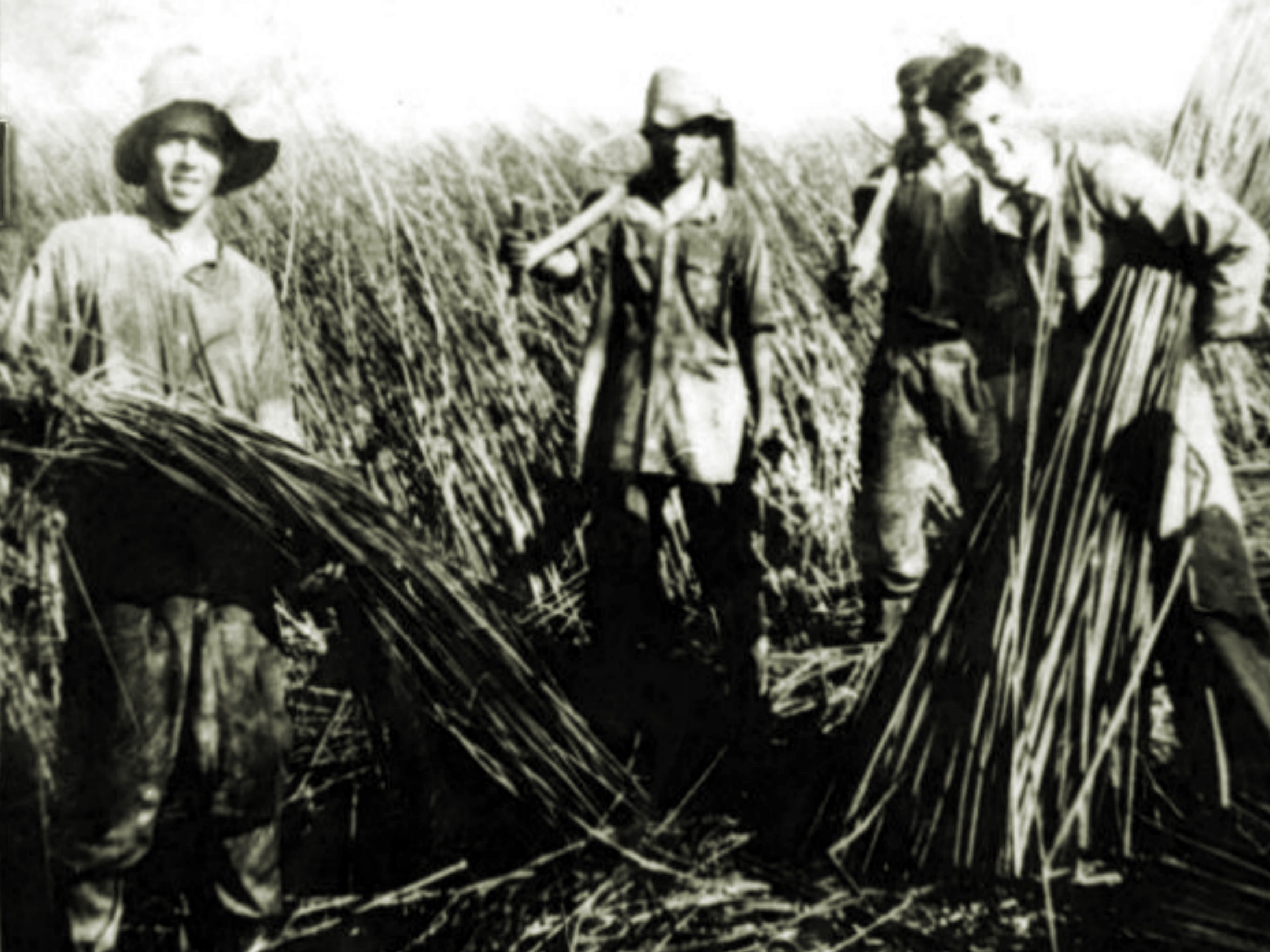 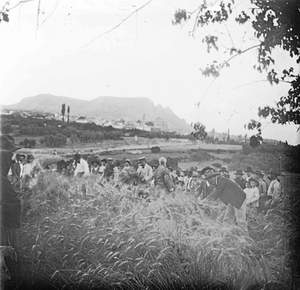 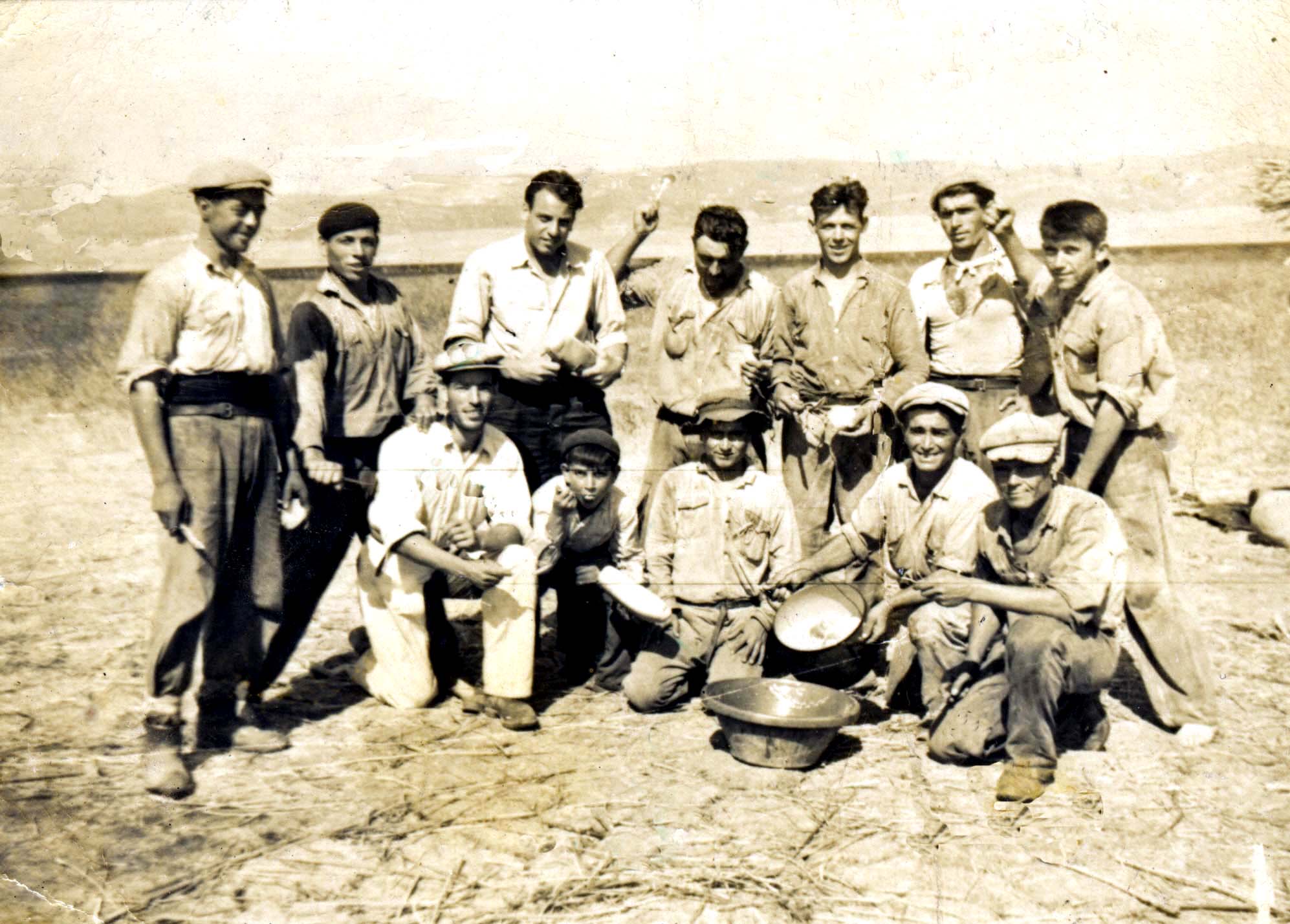 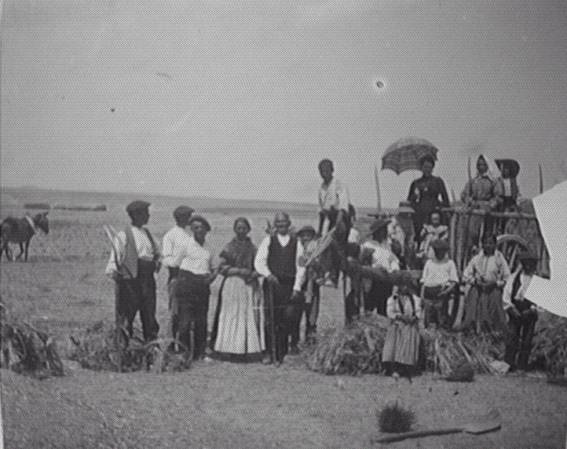 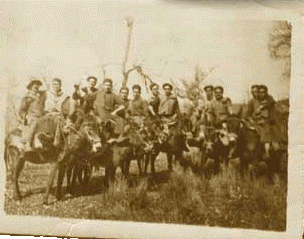 En el XX el pueblo se consolida en torno a sopacas (segadores) y jornaleros. El problema agrario desembocará en los famosos sucesos de Casas Viejas
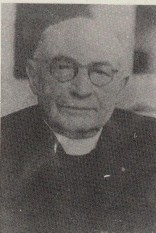 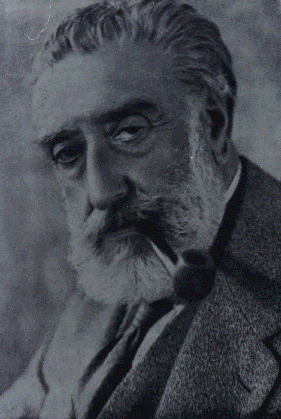 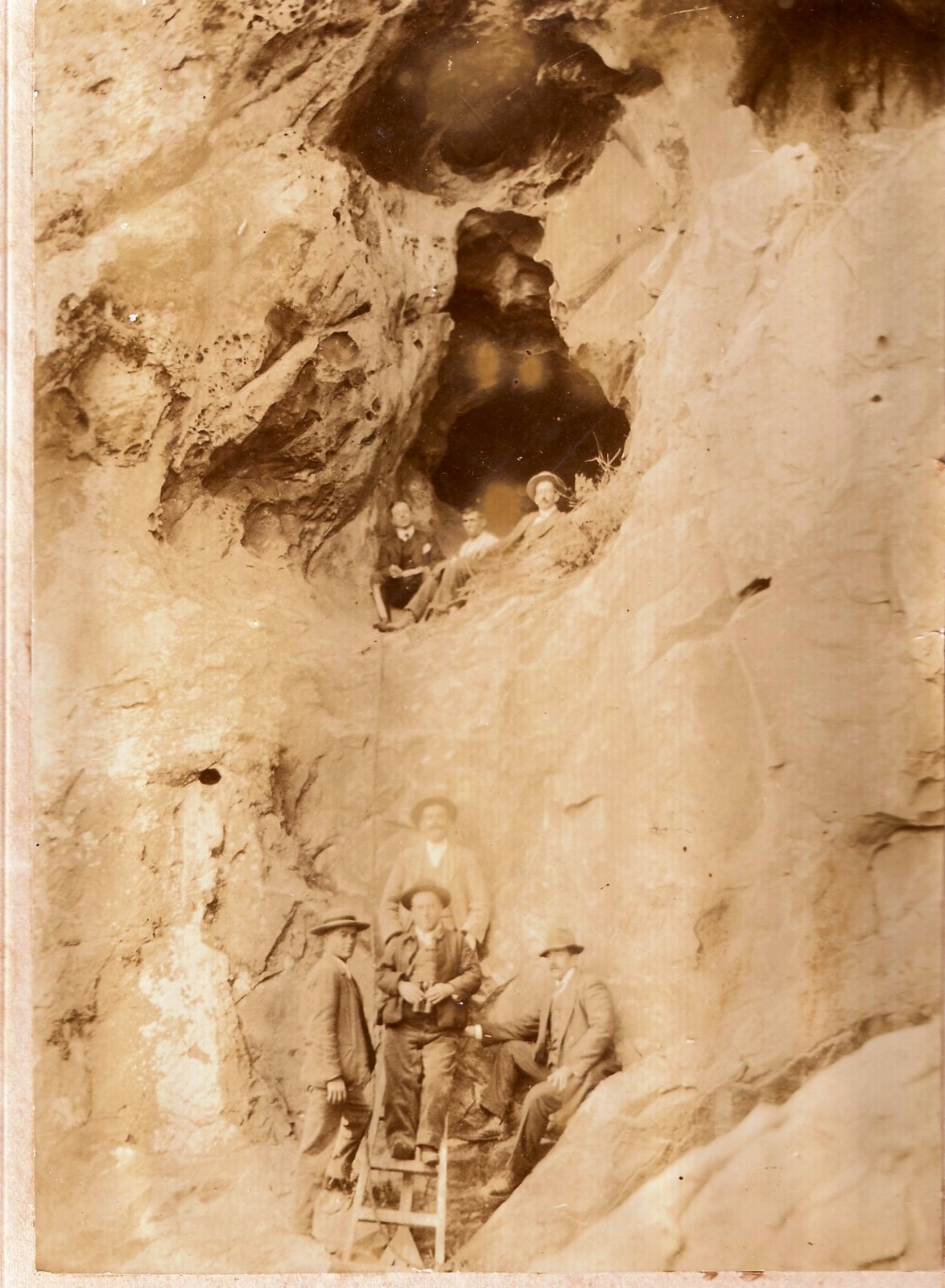 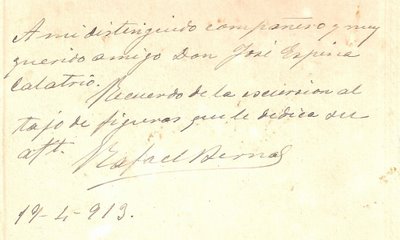 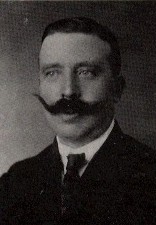 En 1913 se descubre al mundo científico el Tajo de las Figuras
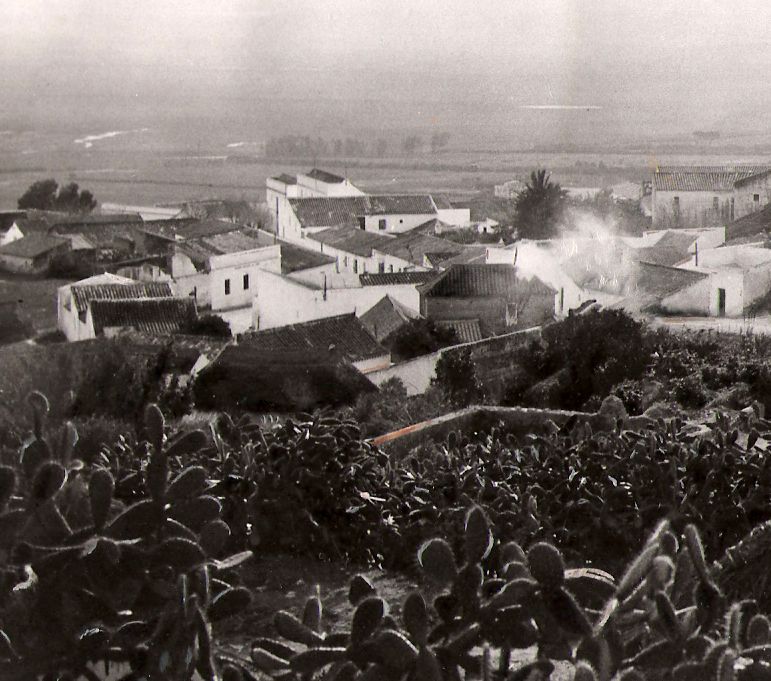 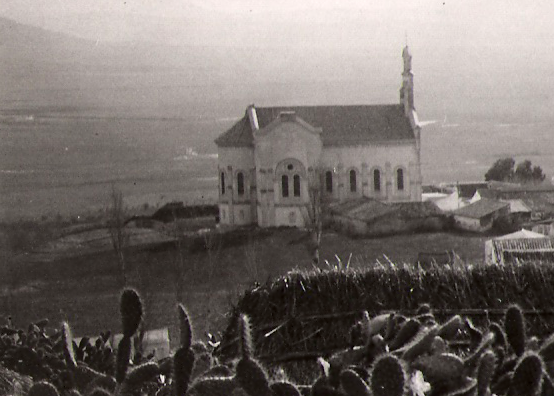 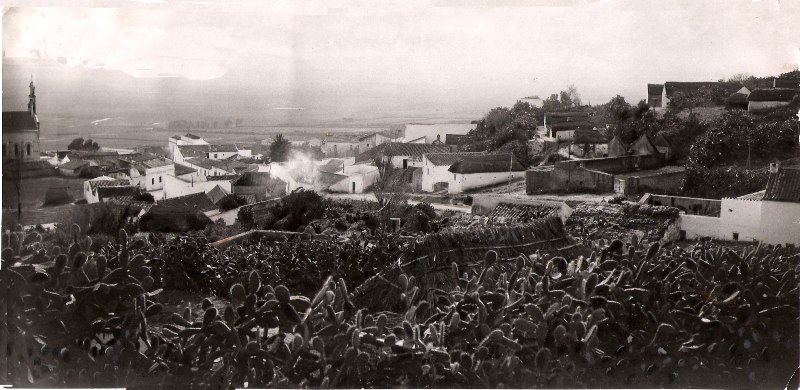 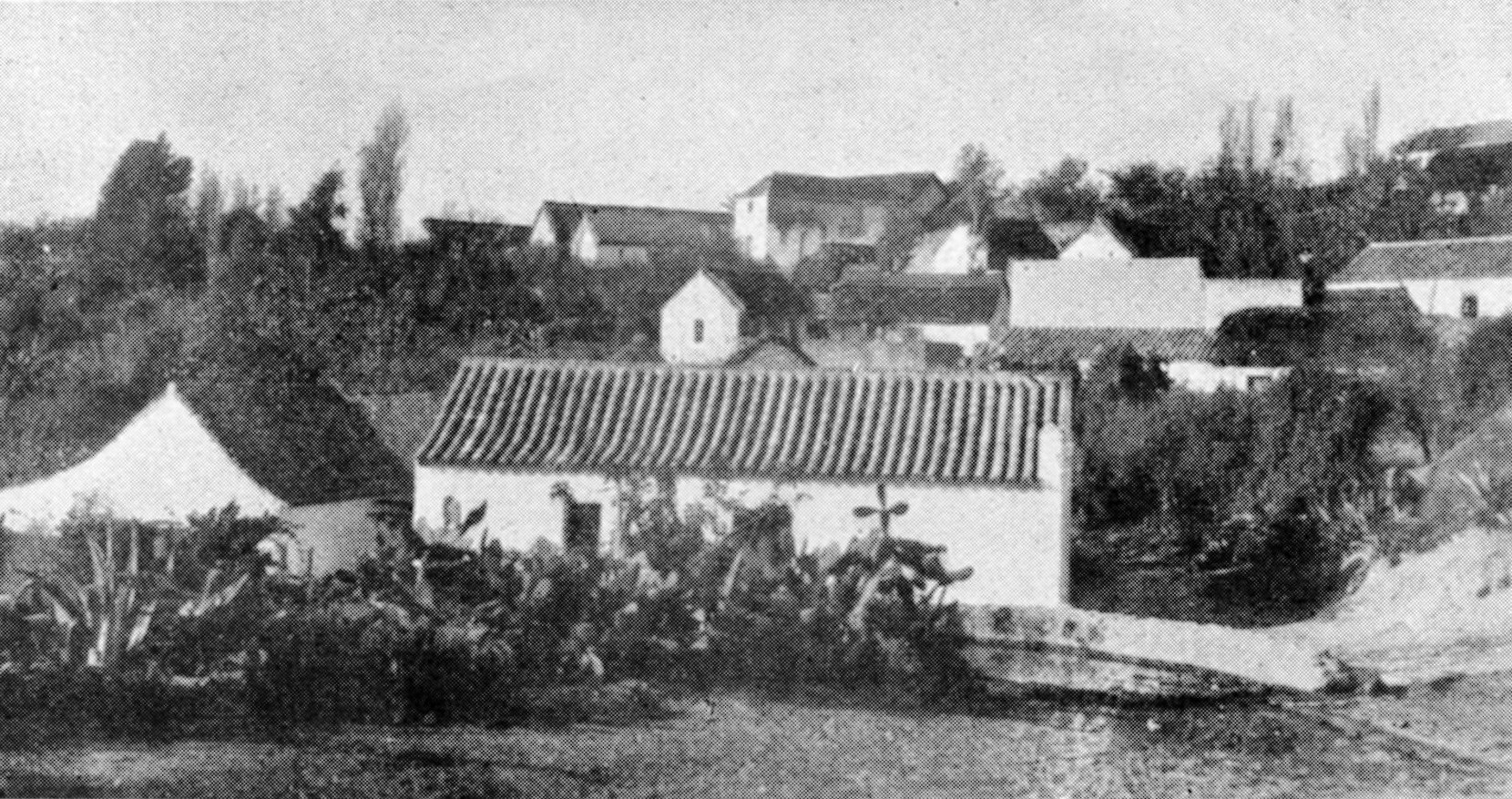 En 1933 un levantamiento anarquista termina con la represión gubernamental, muriendo 28 personas. Las causas hay que buscarlas en el subdesarrollo económico, la dependencia hacia Medina y el atraso educativo y cultural.
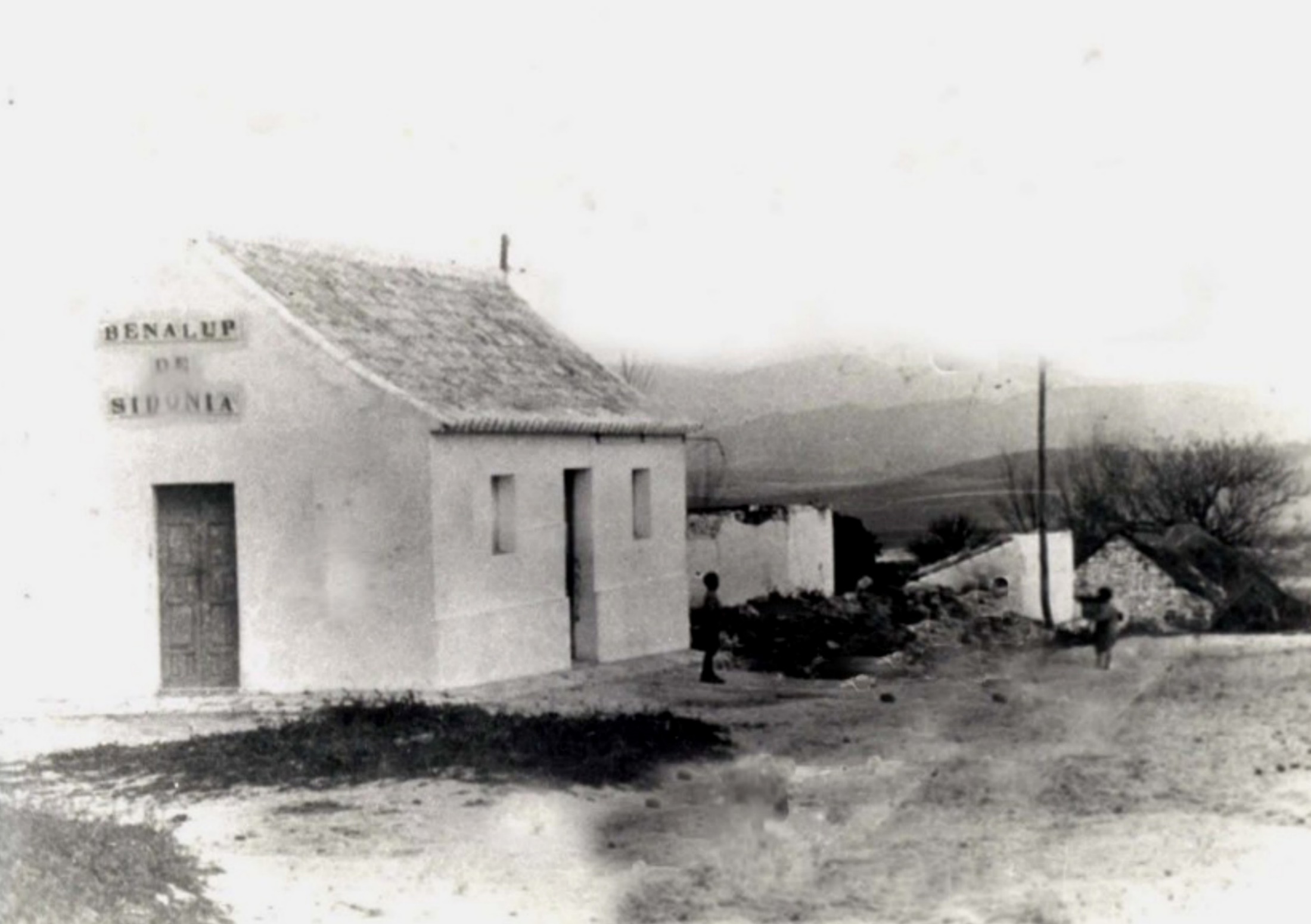 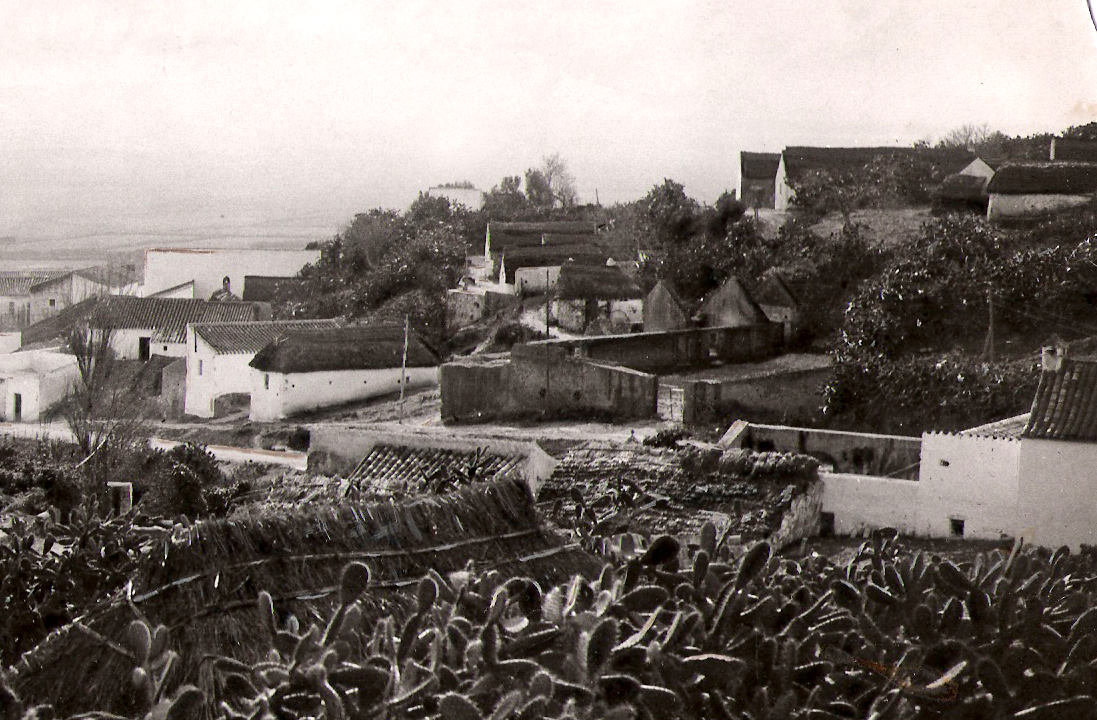 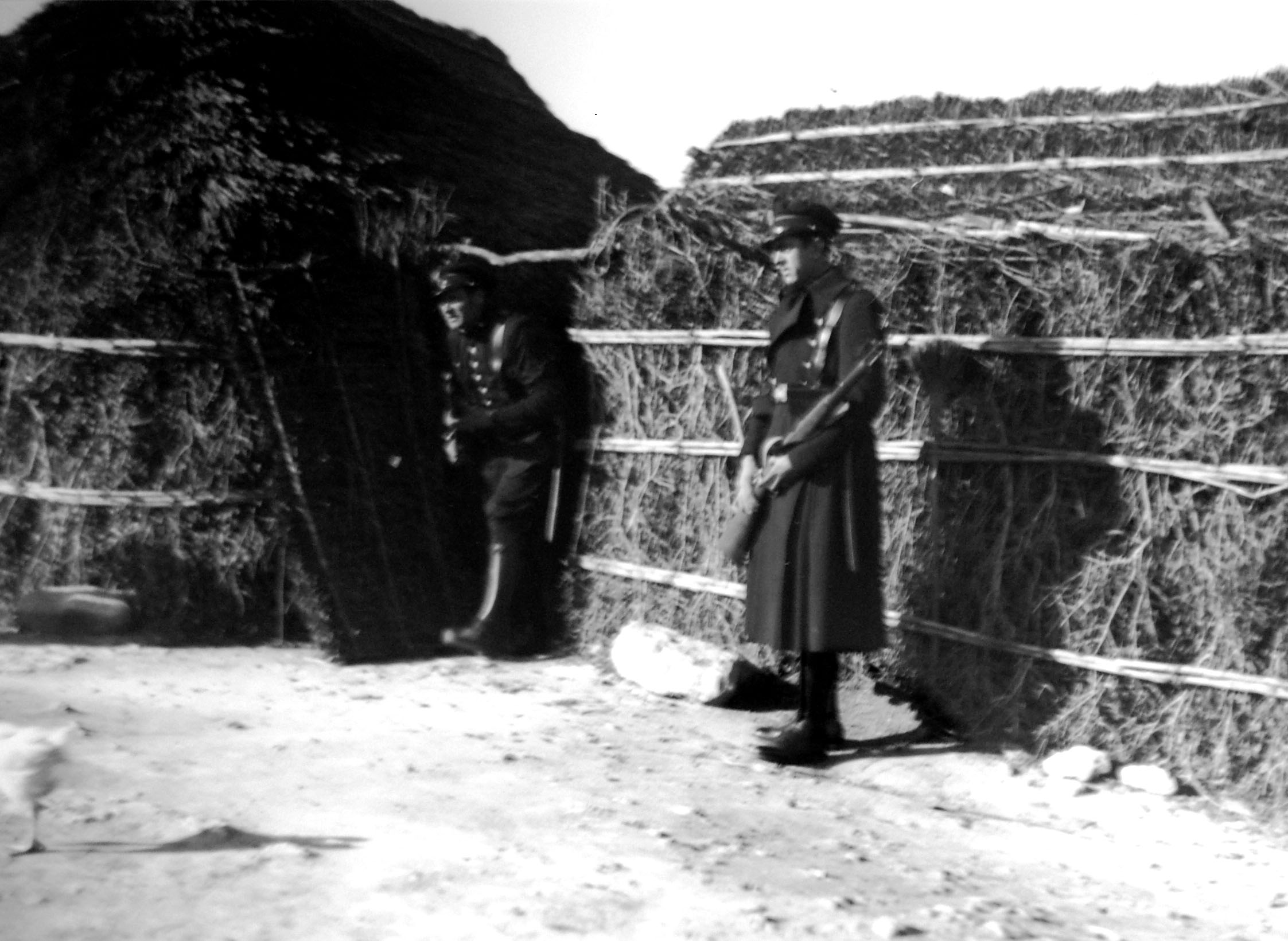 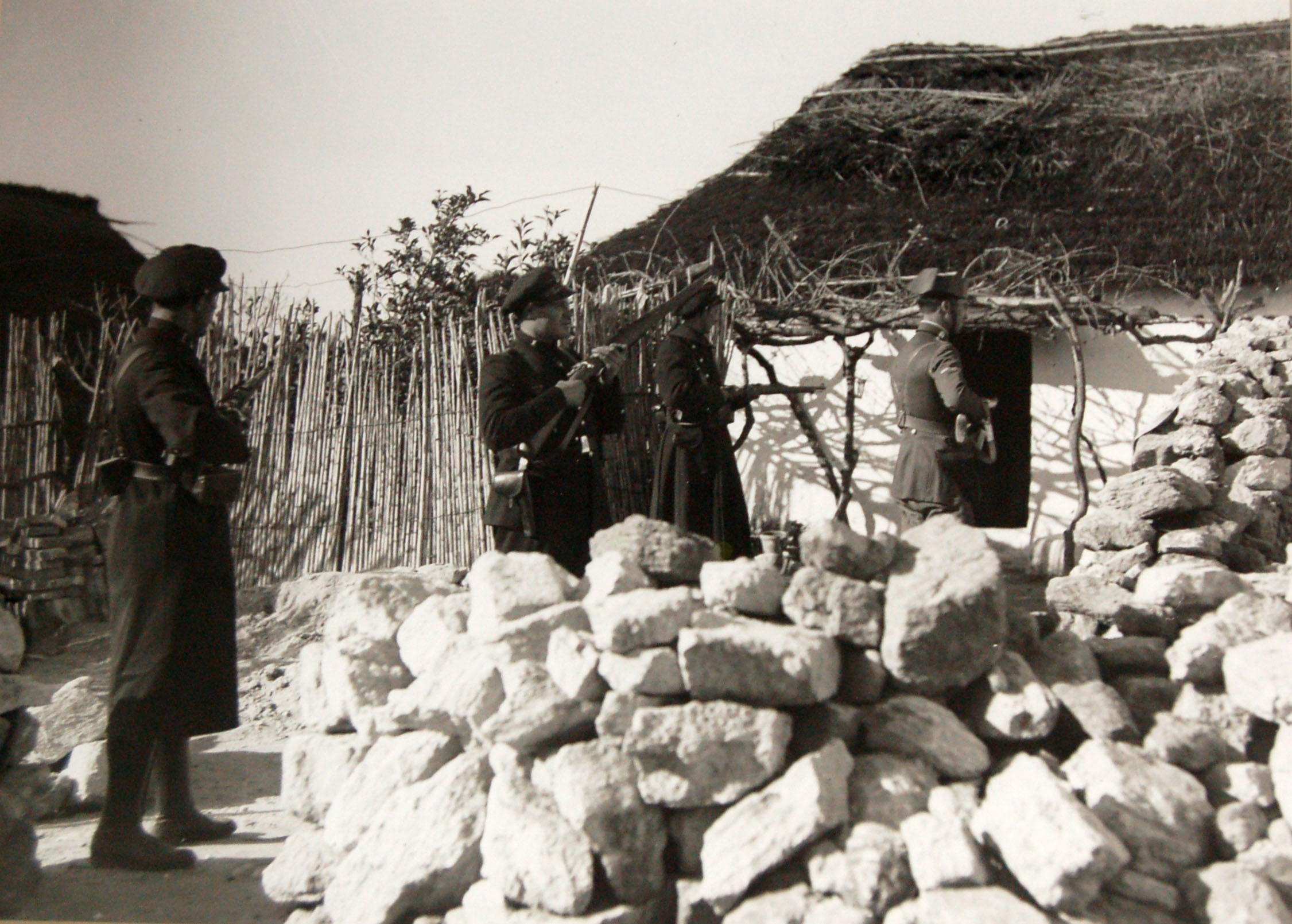 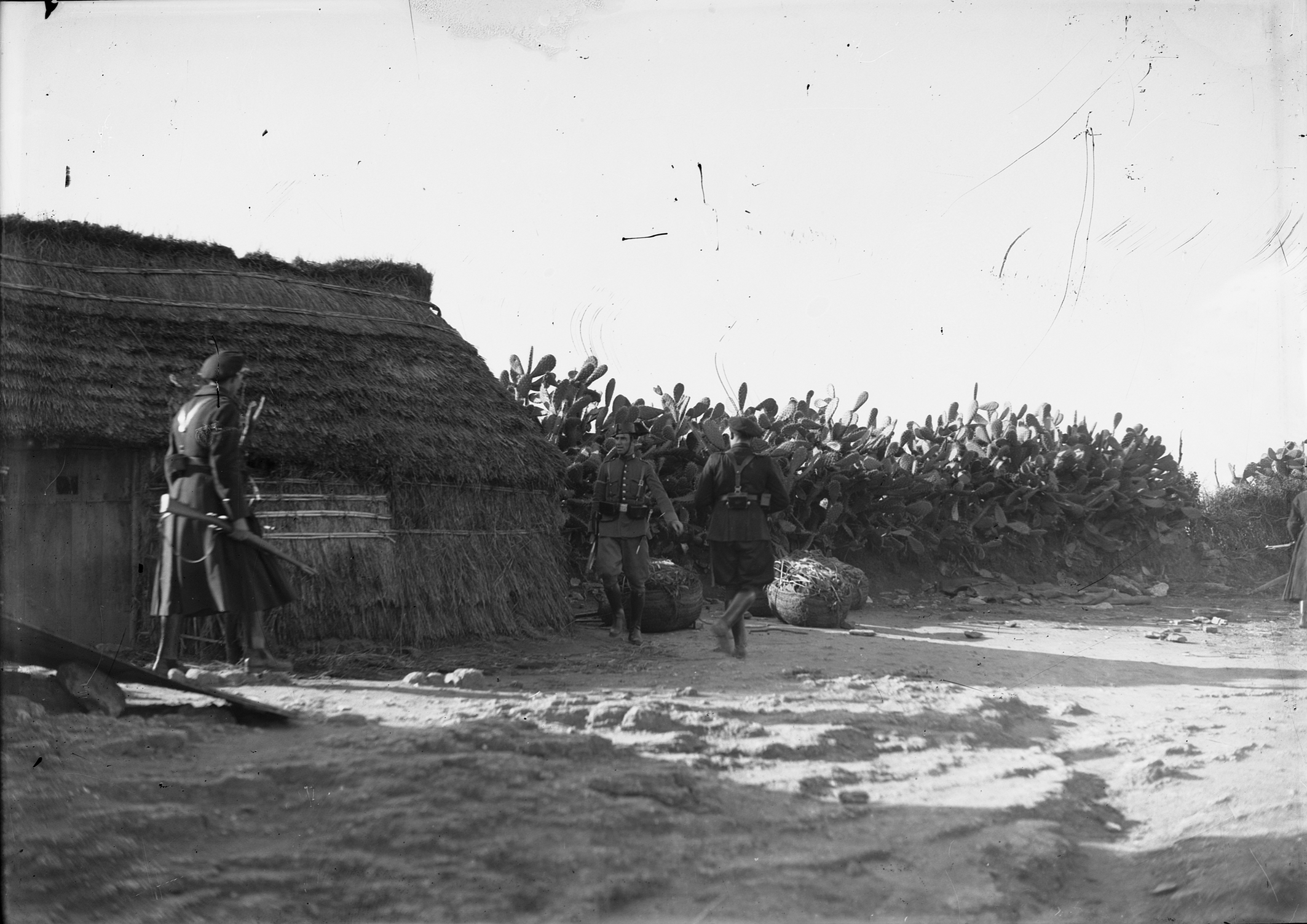 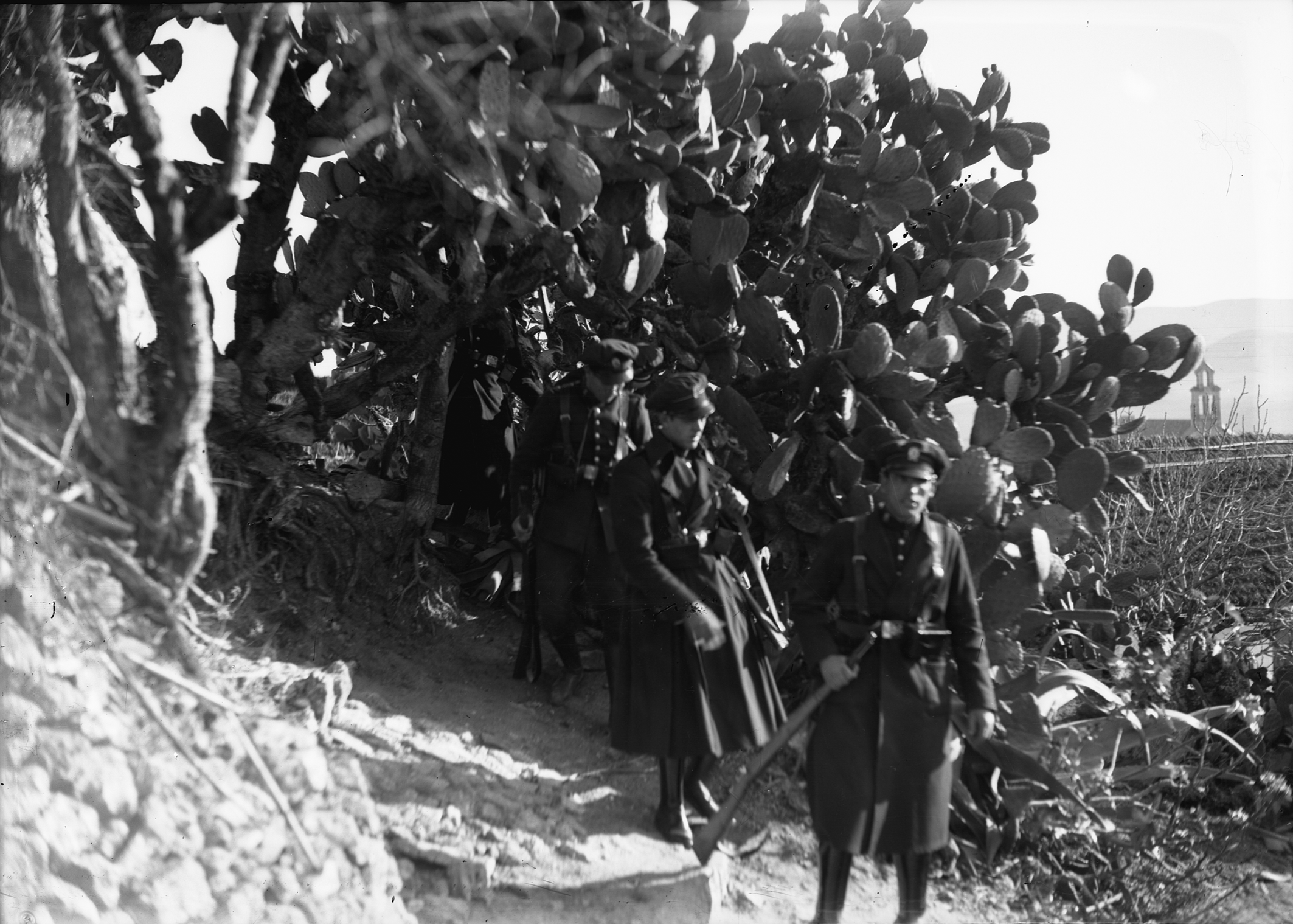 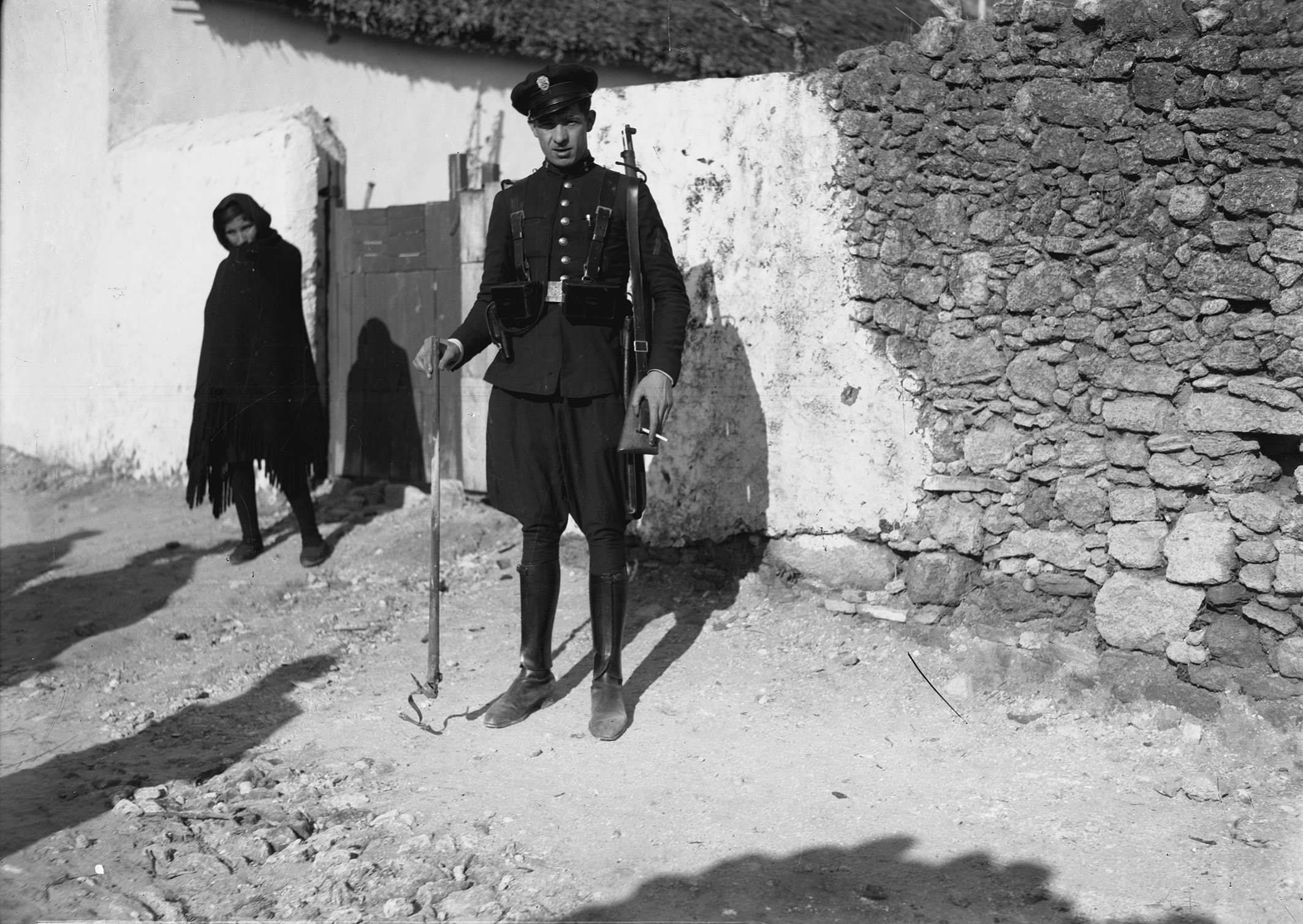 Los hechos tuvieron tanta importancia que acabaron con el gobierno de Azaña y el bienio progresista de la segunda república
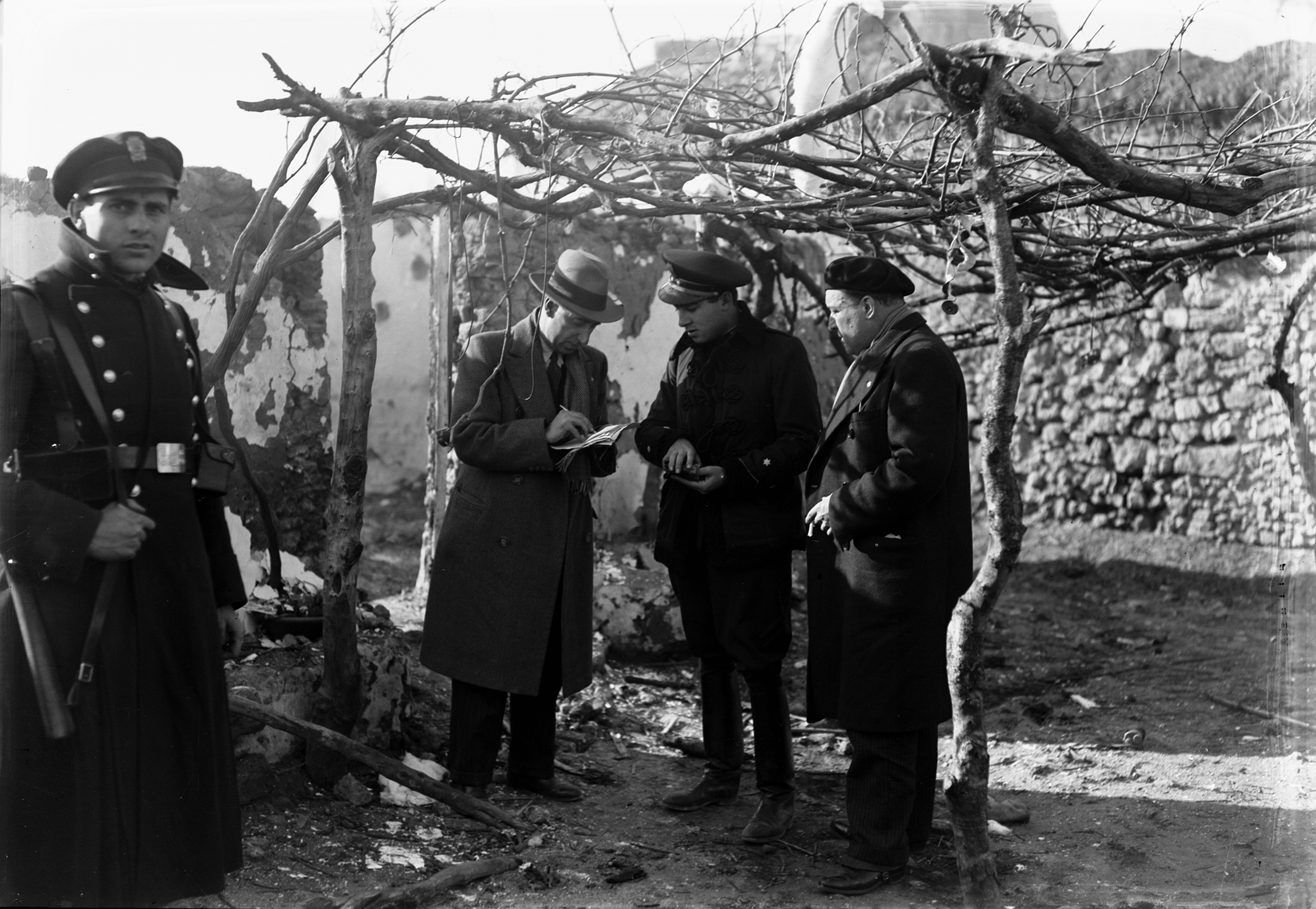 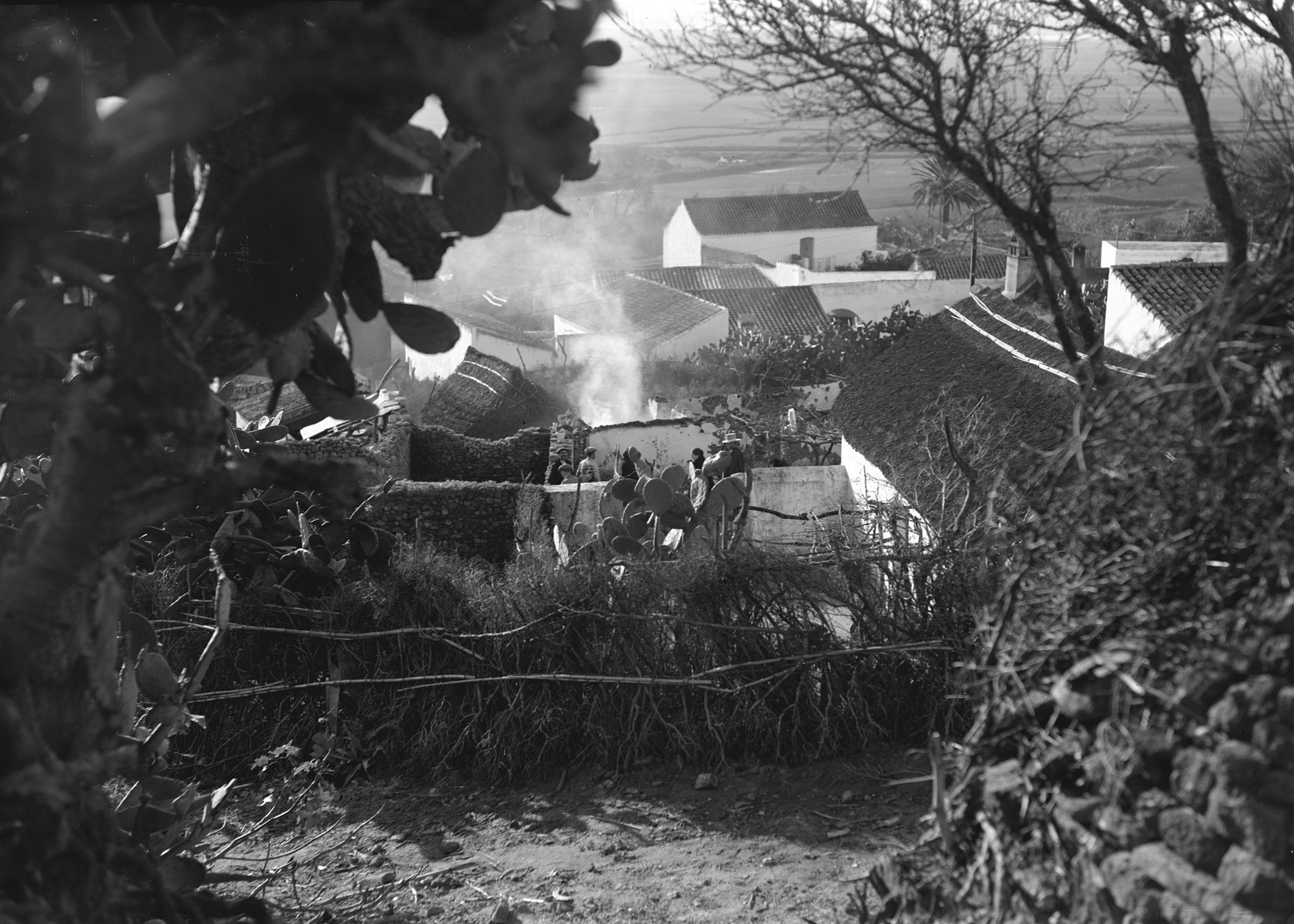 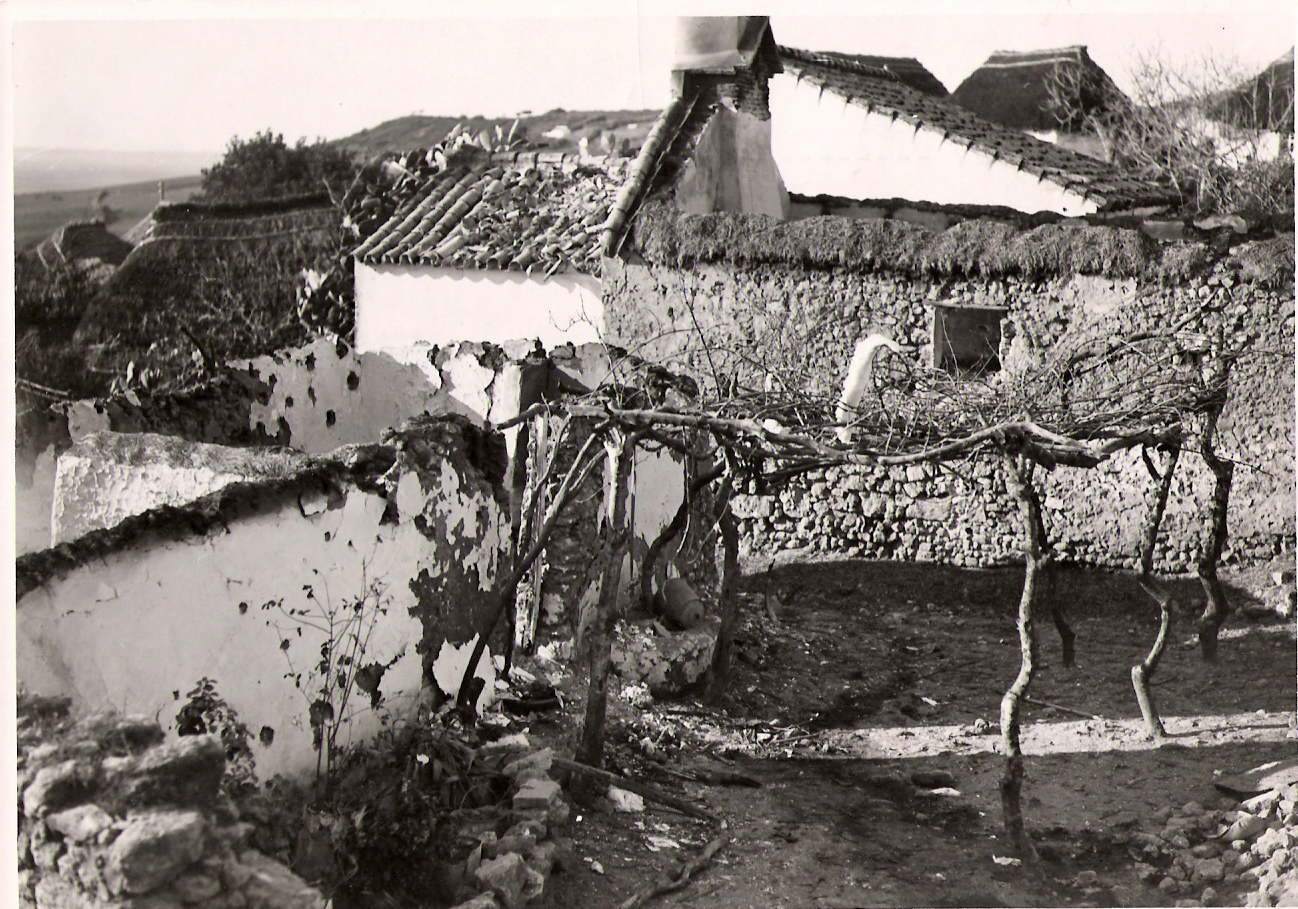 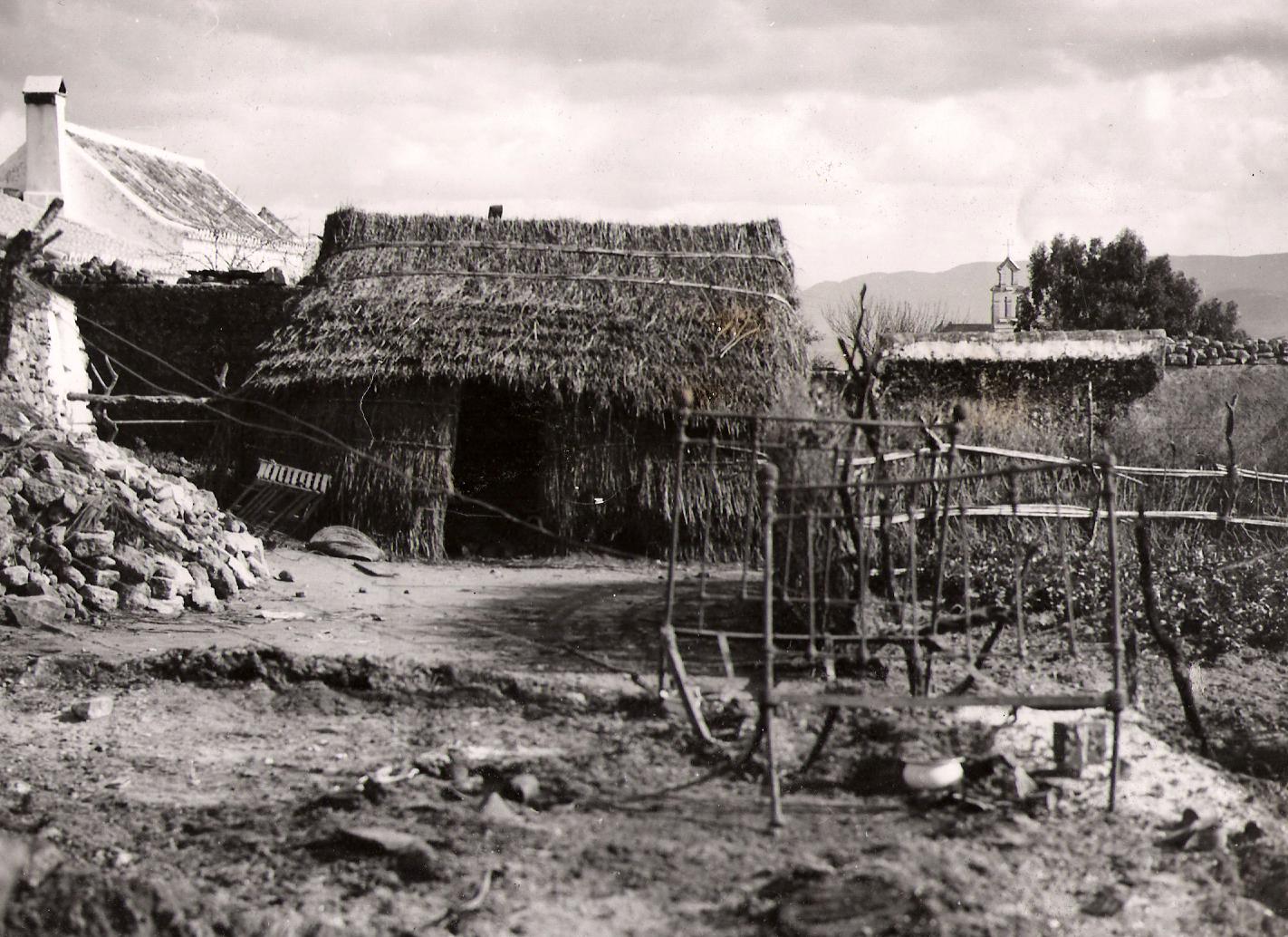 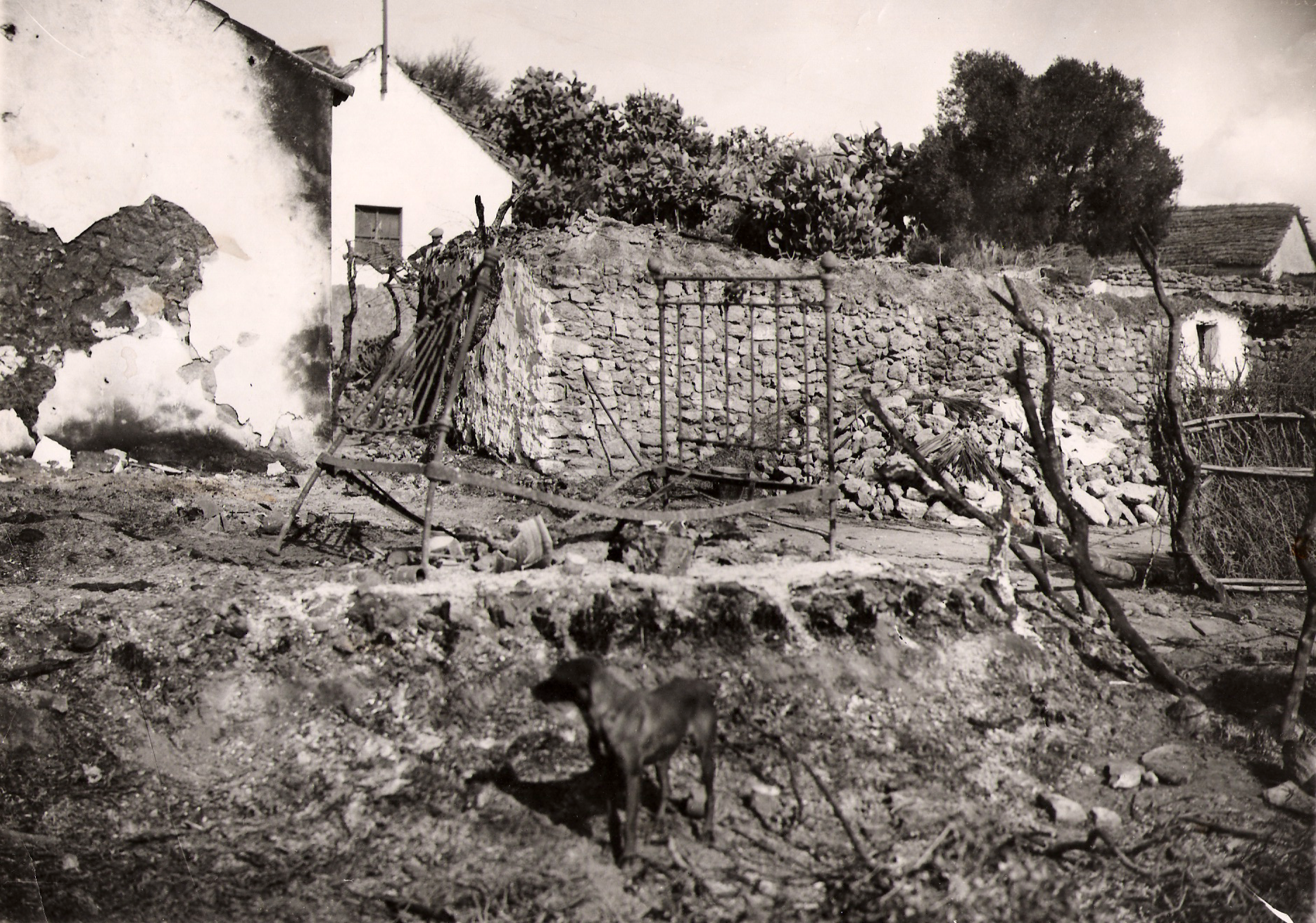 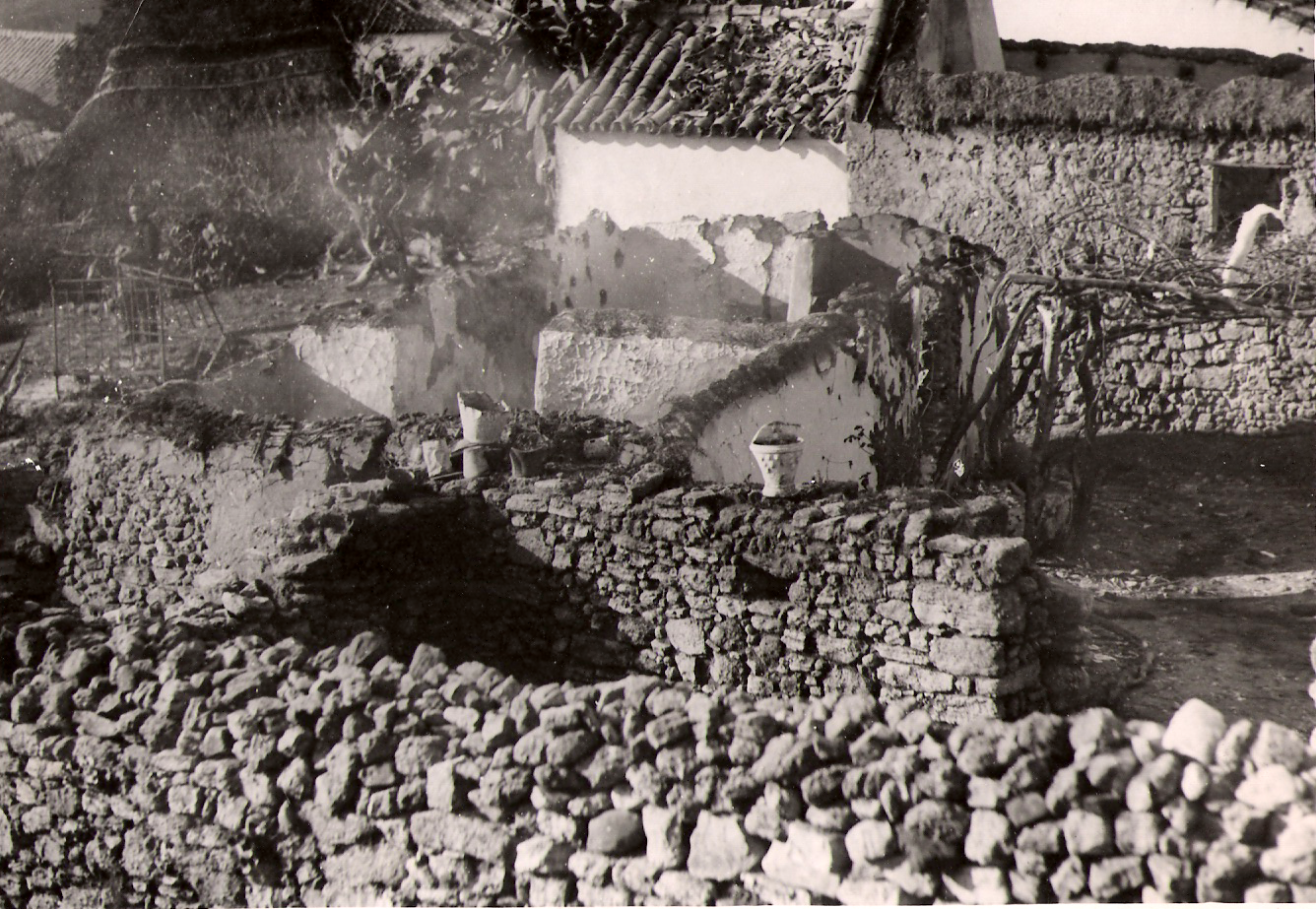 Desde entonces hasta la actualidad los sucesos de Casas Viejas han sido objeto de atención mediática y polémica política.
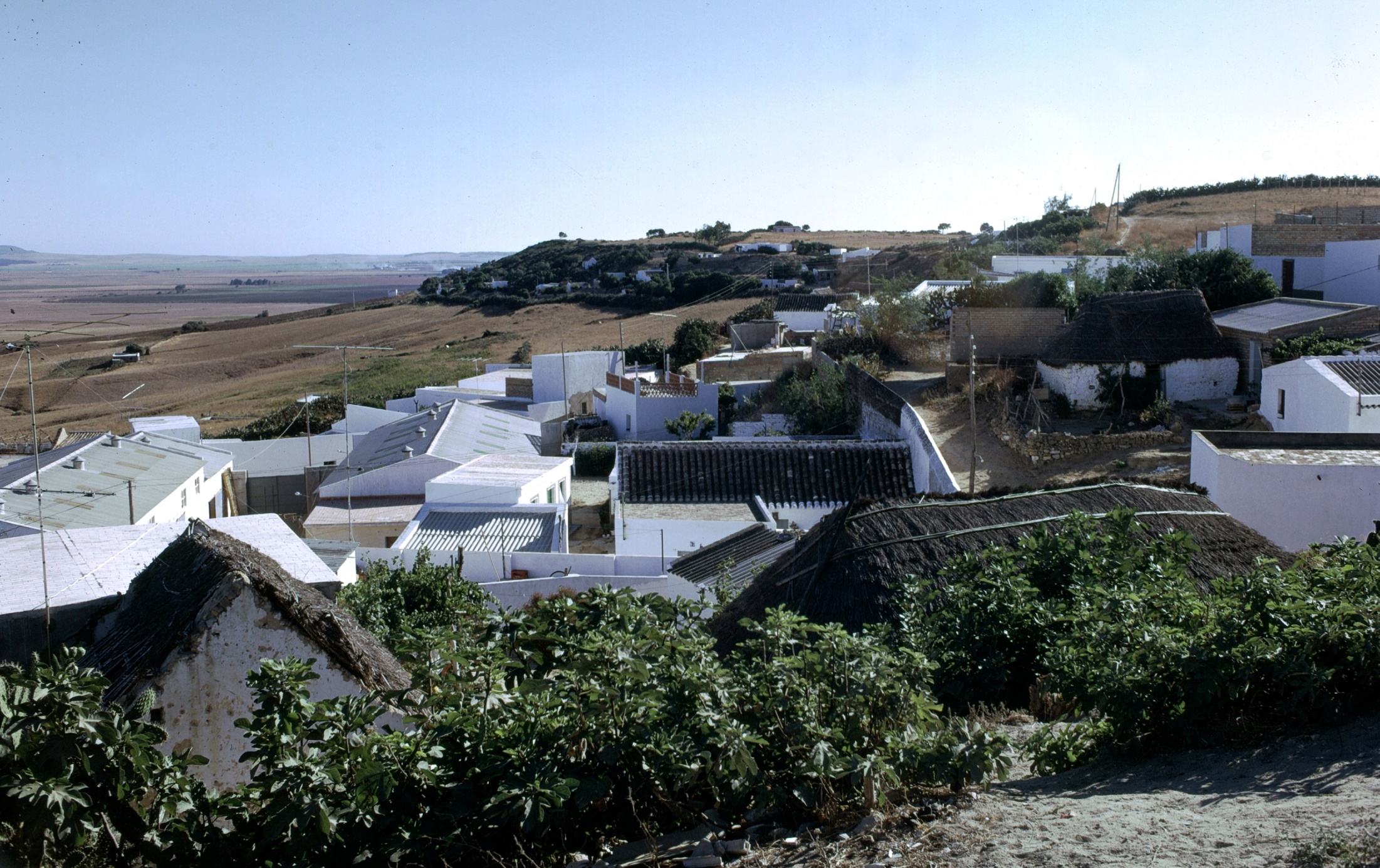 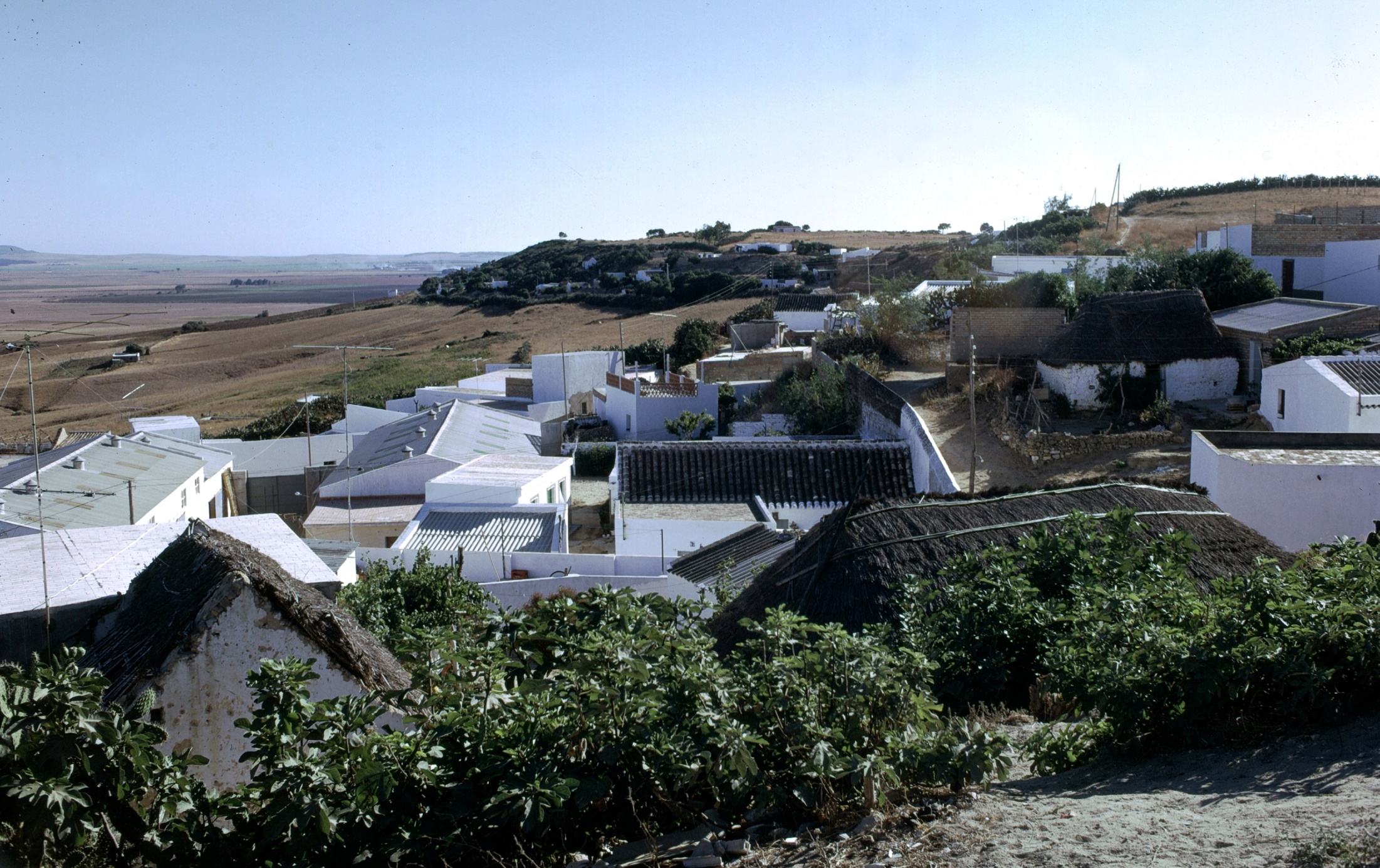 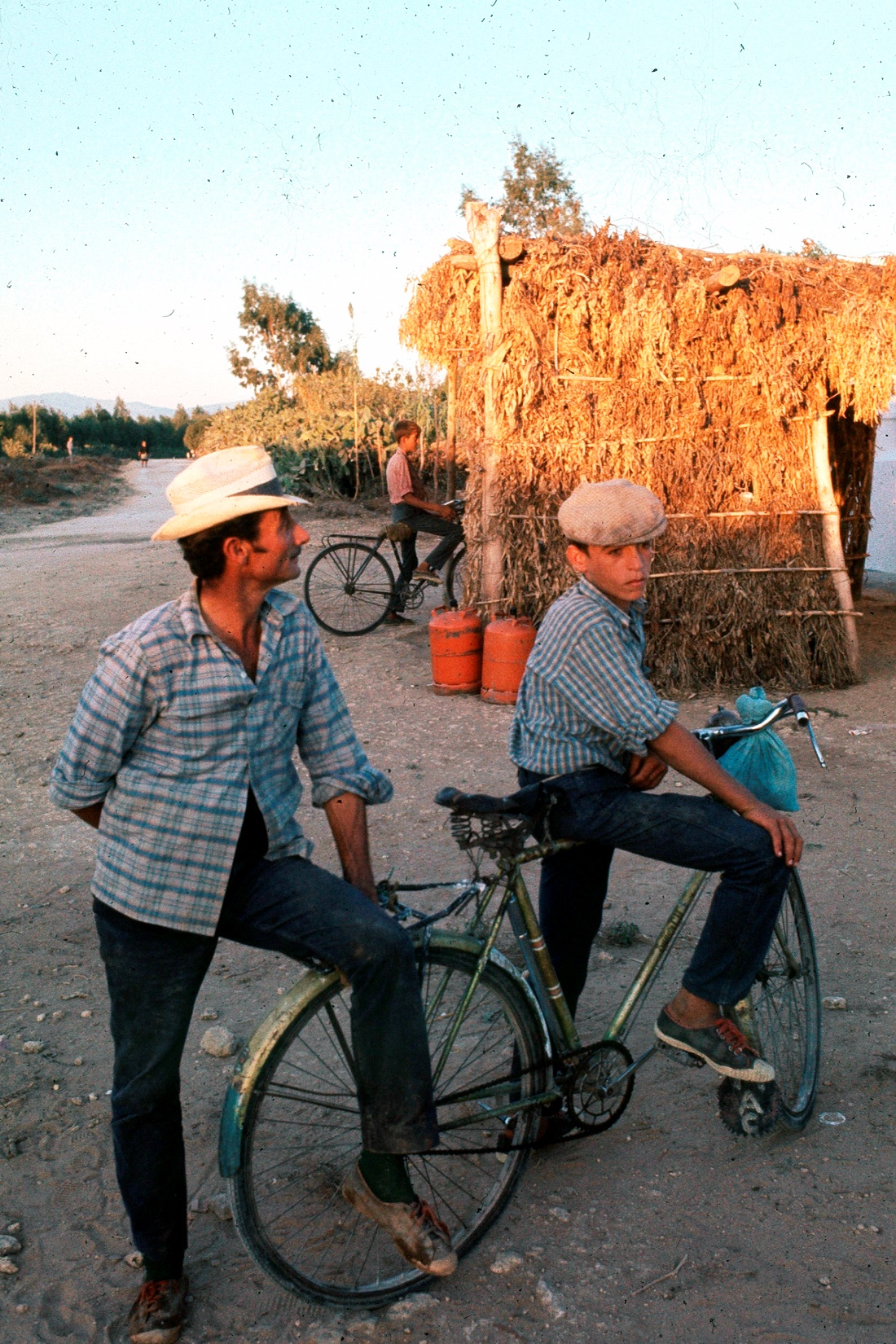 Durante el franquismo se le cambió el nombre de Casas Viejas por el de Benalup
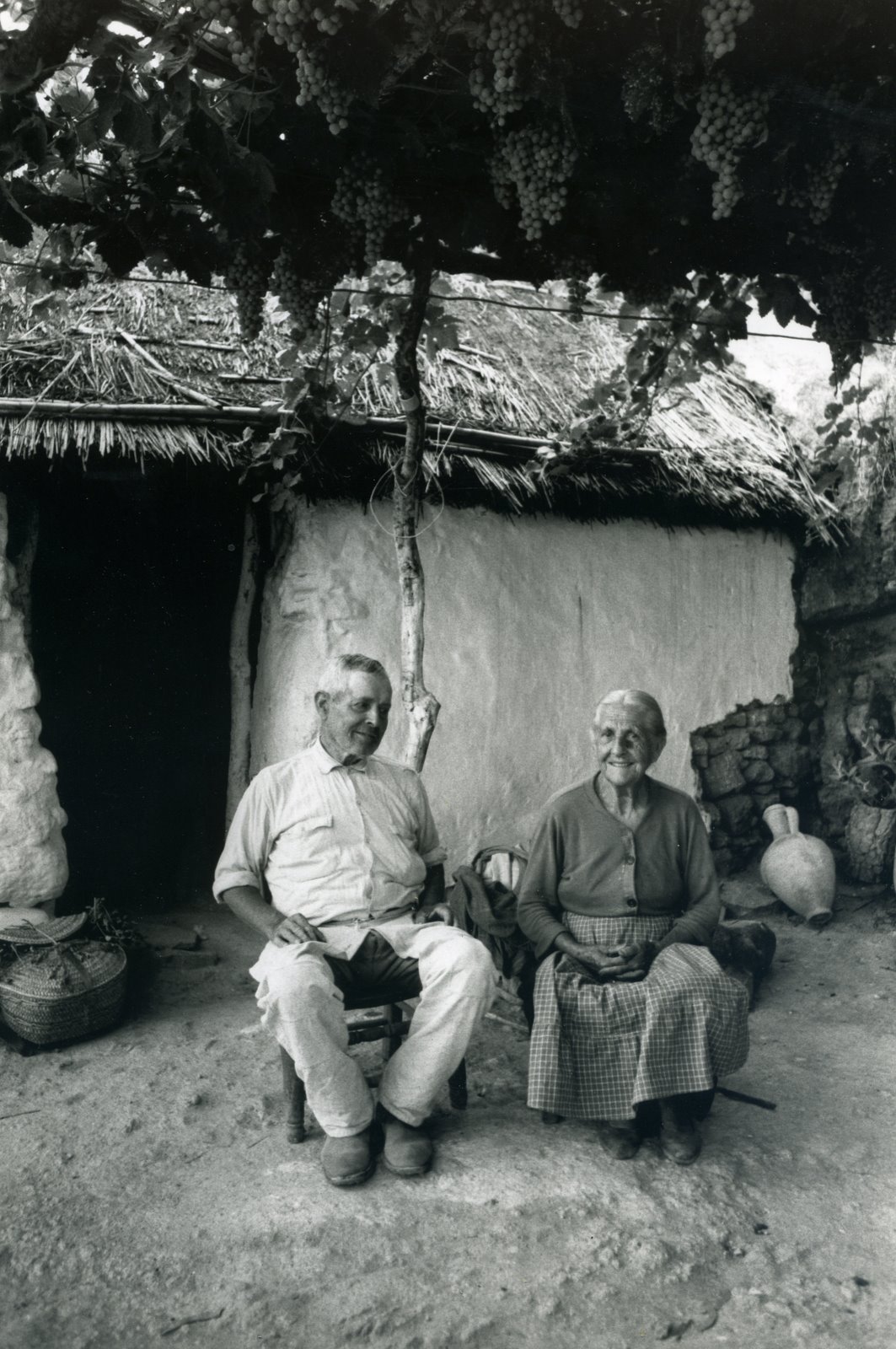 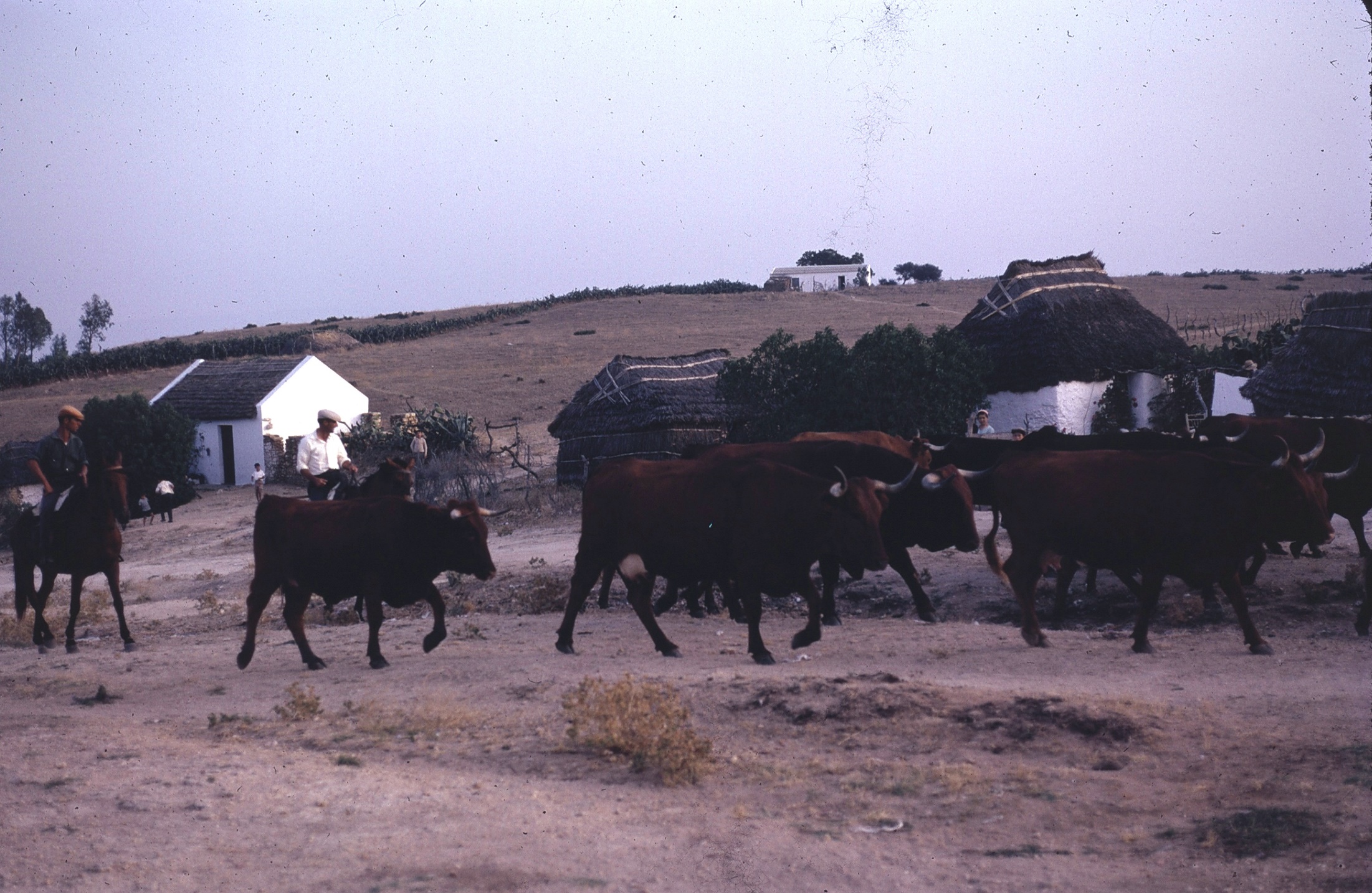 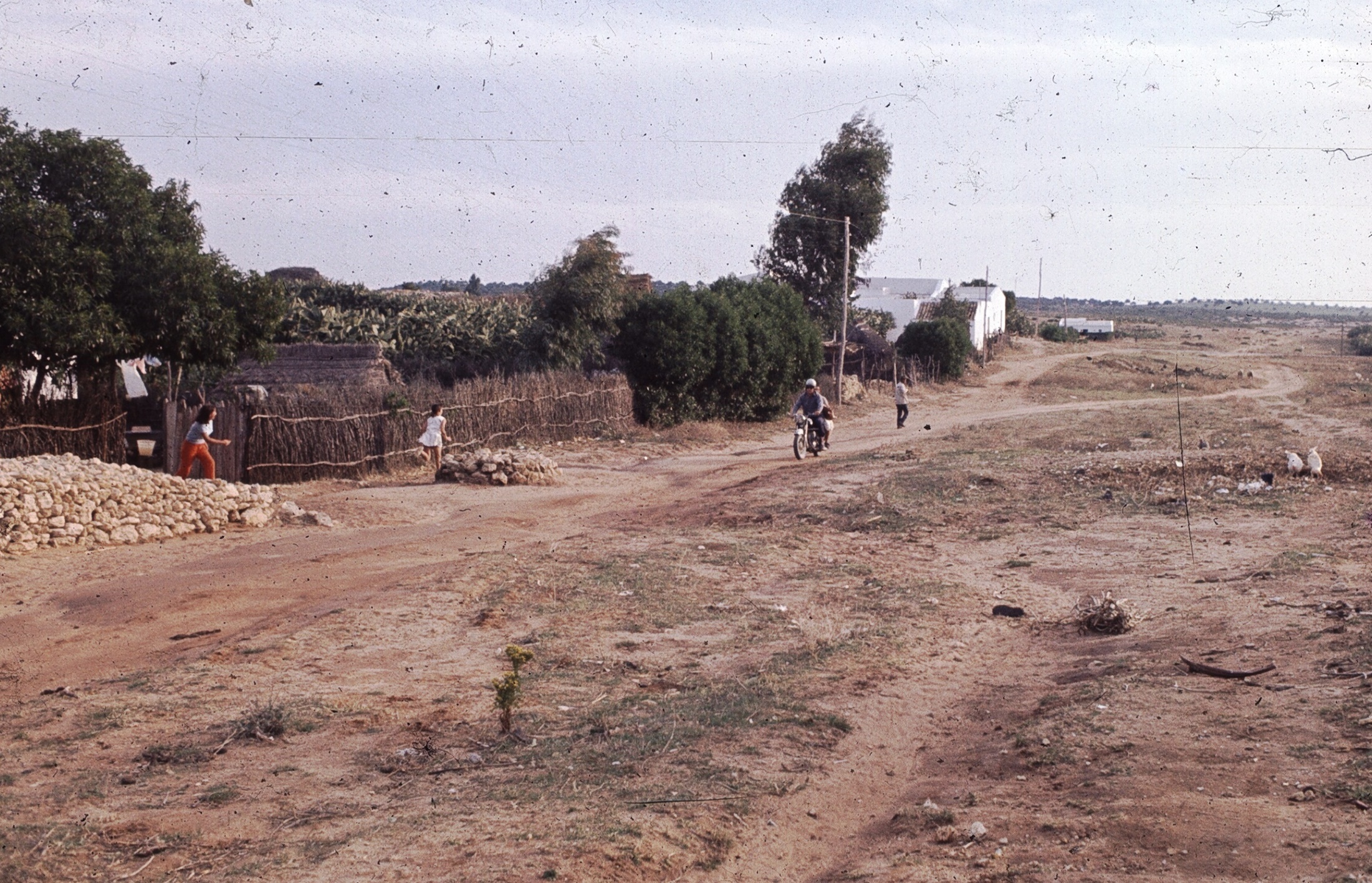 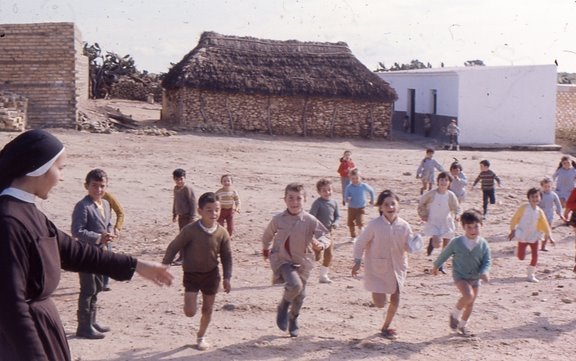 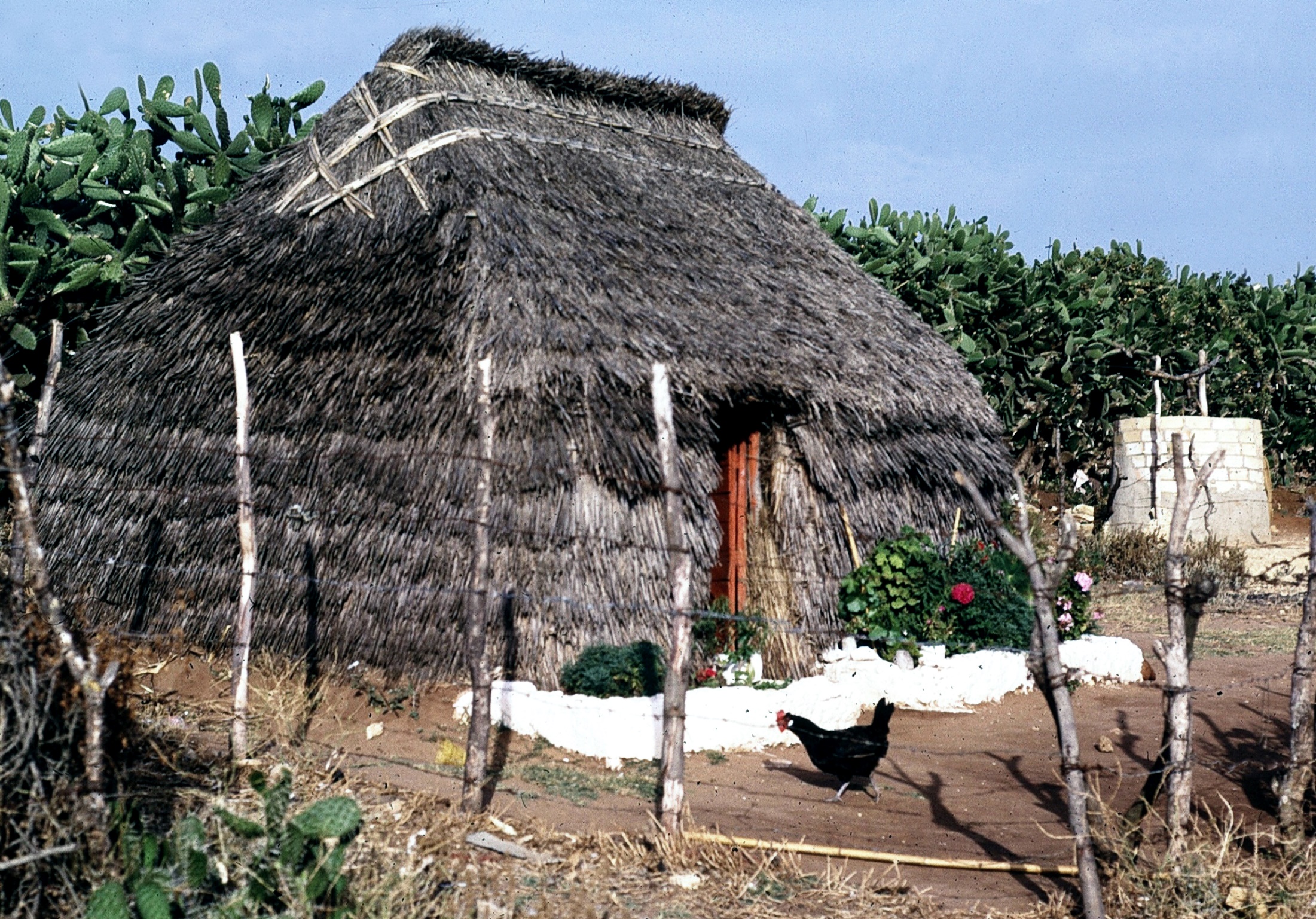 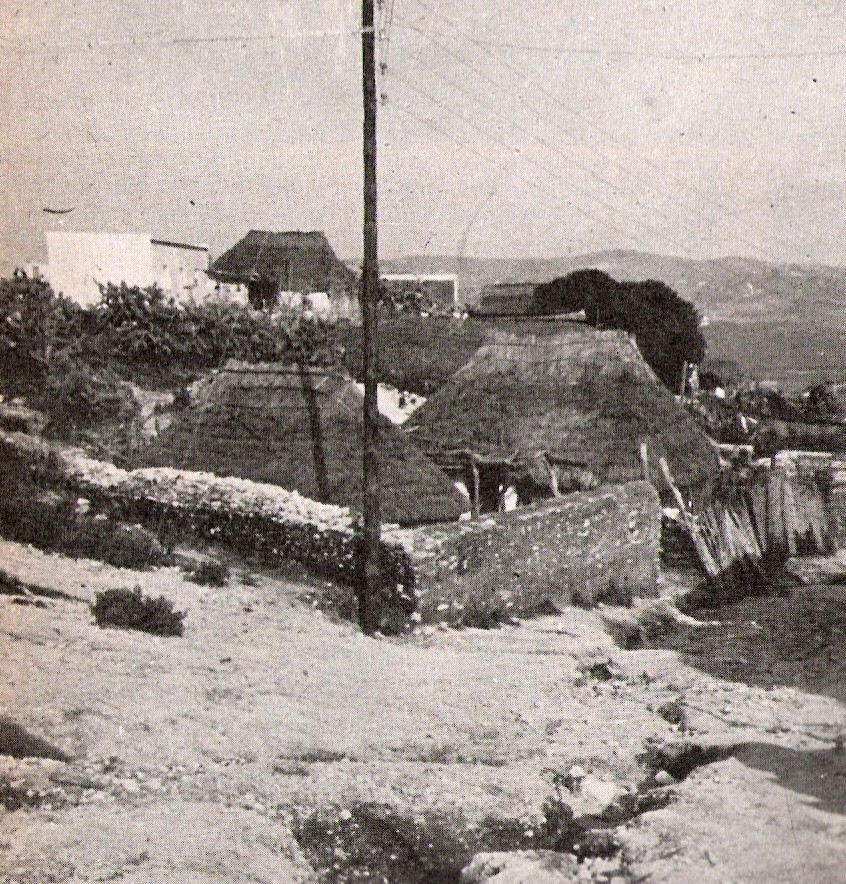 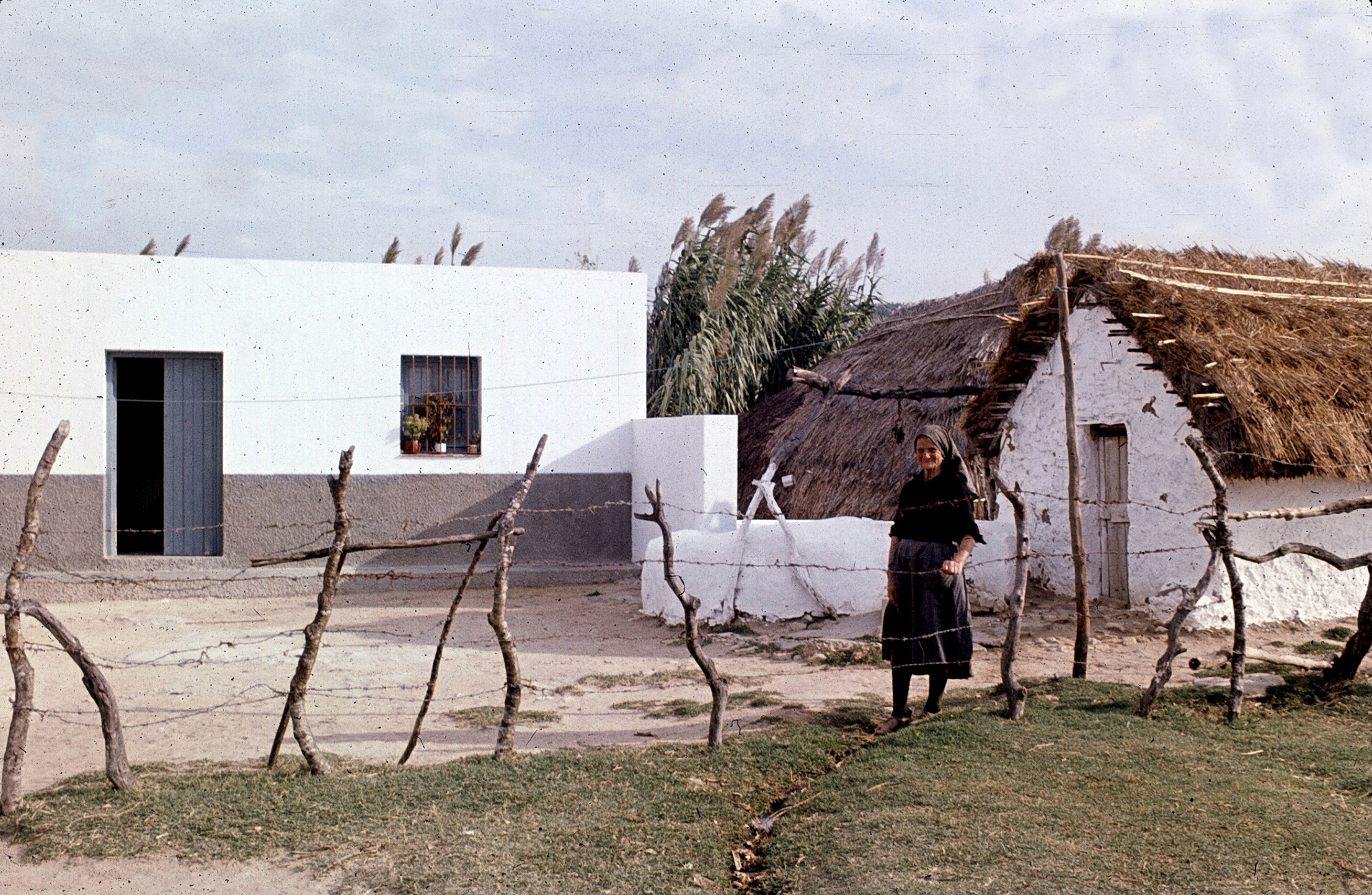 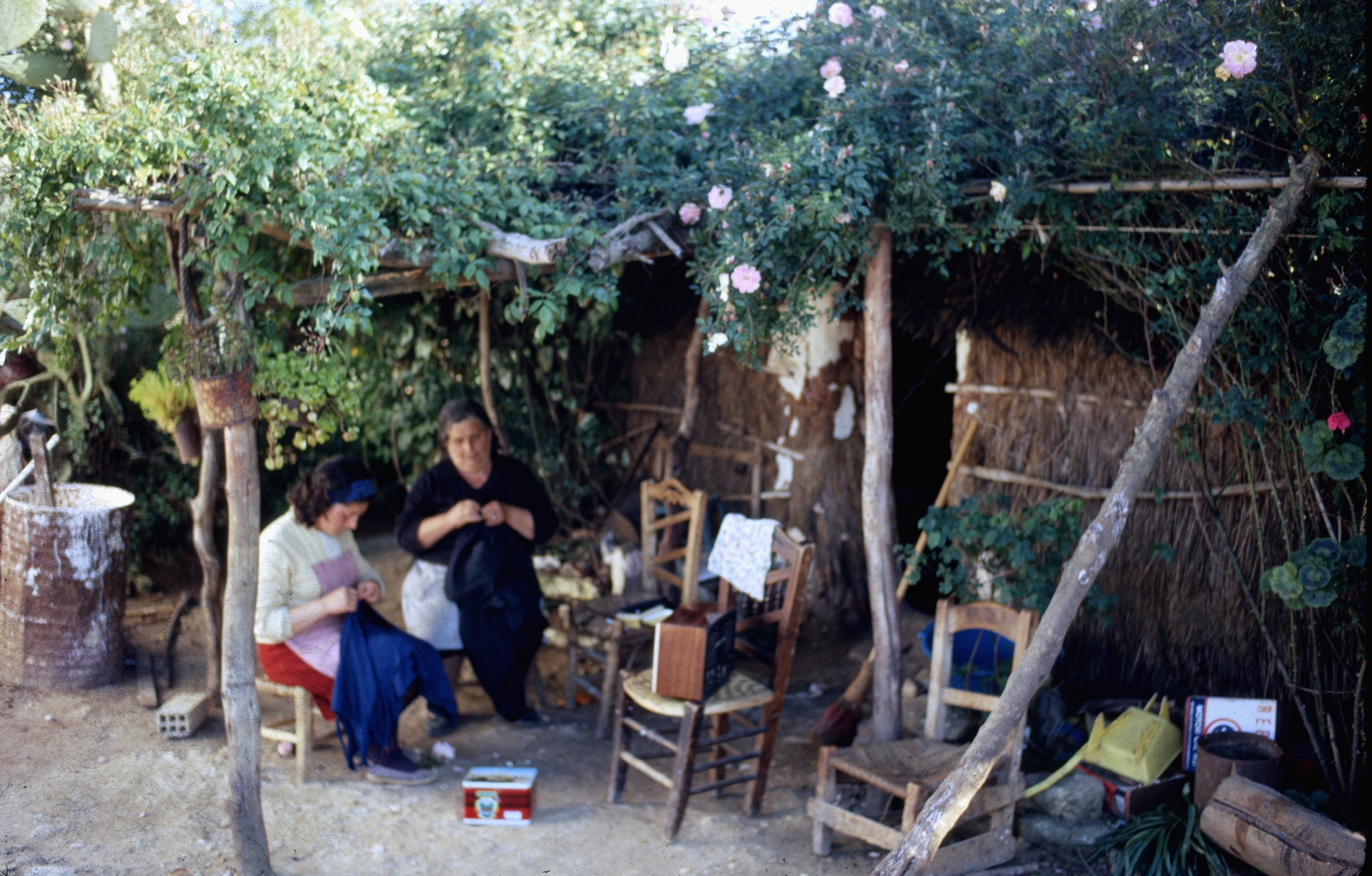 El 20 de marzo de 1991 se consiguió la independencia de Medina. Este año se celebra el 26 aniversario de la segregación. Son las famosas Vaquillas.
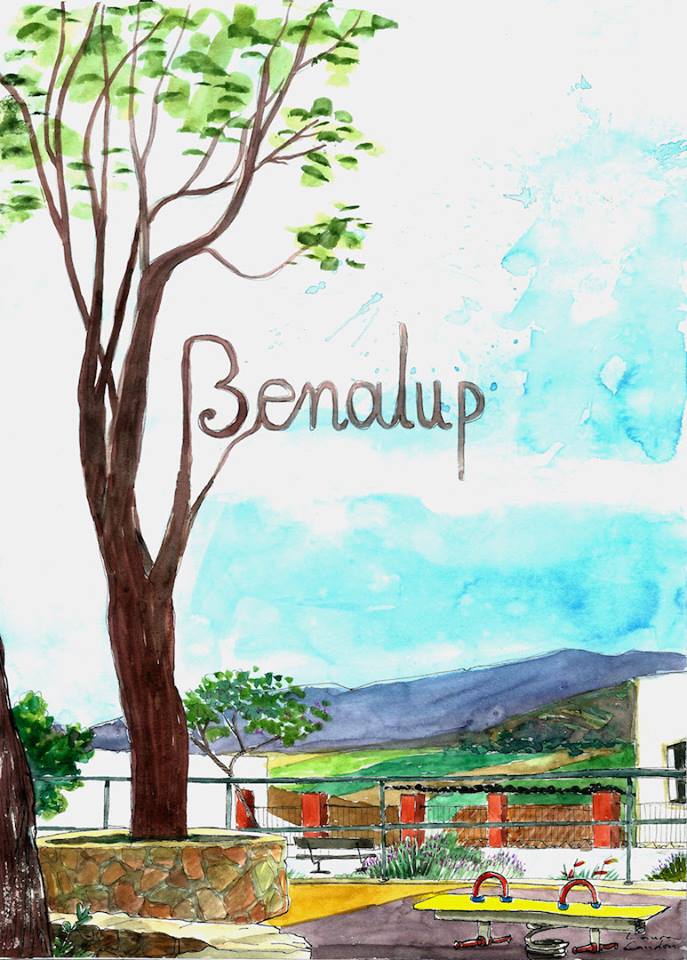 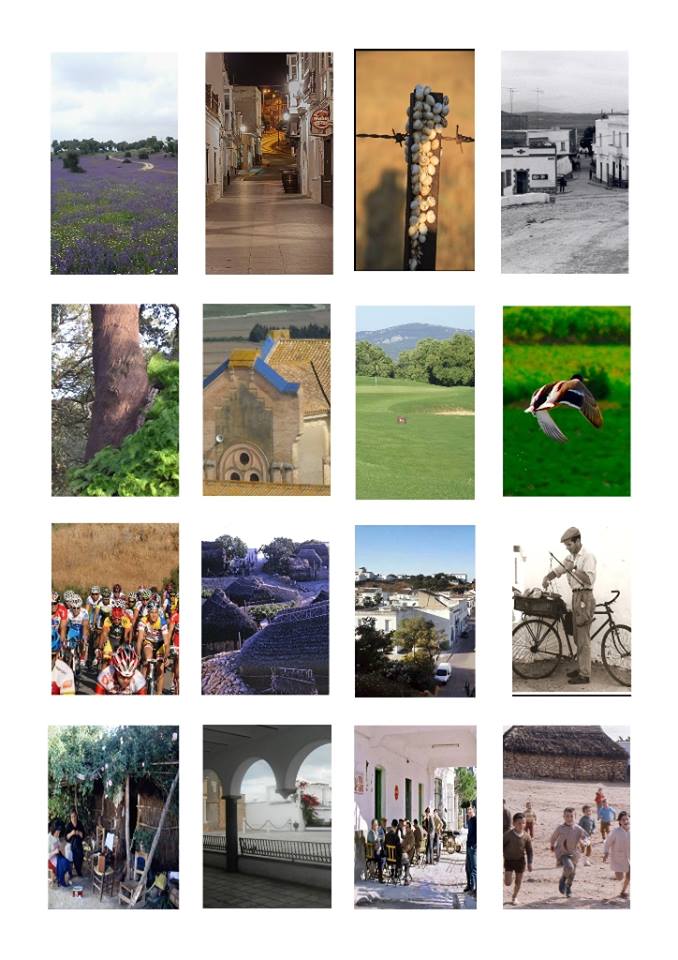 En la actualidad una de las apuestas de B-CV es el turismo
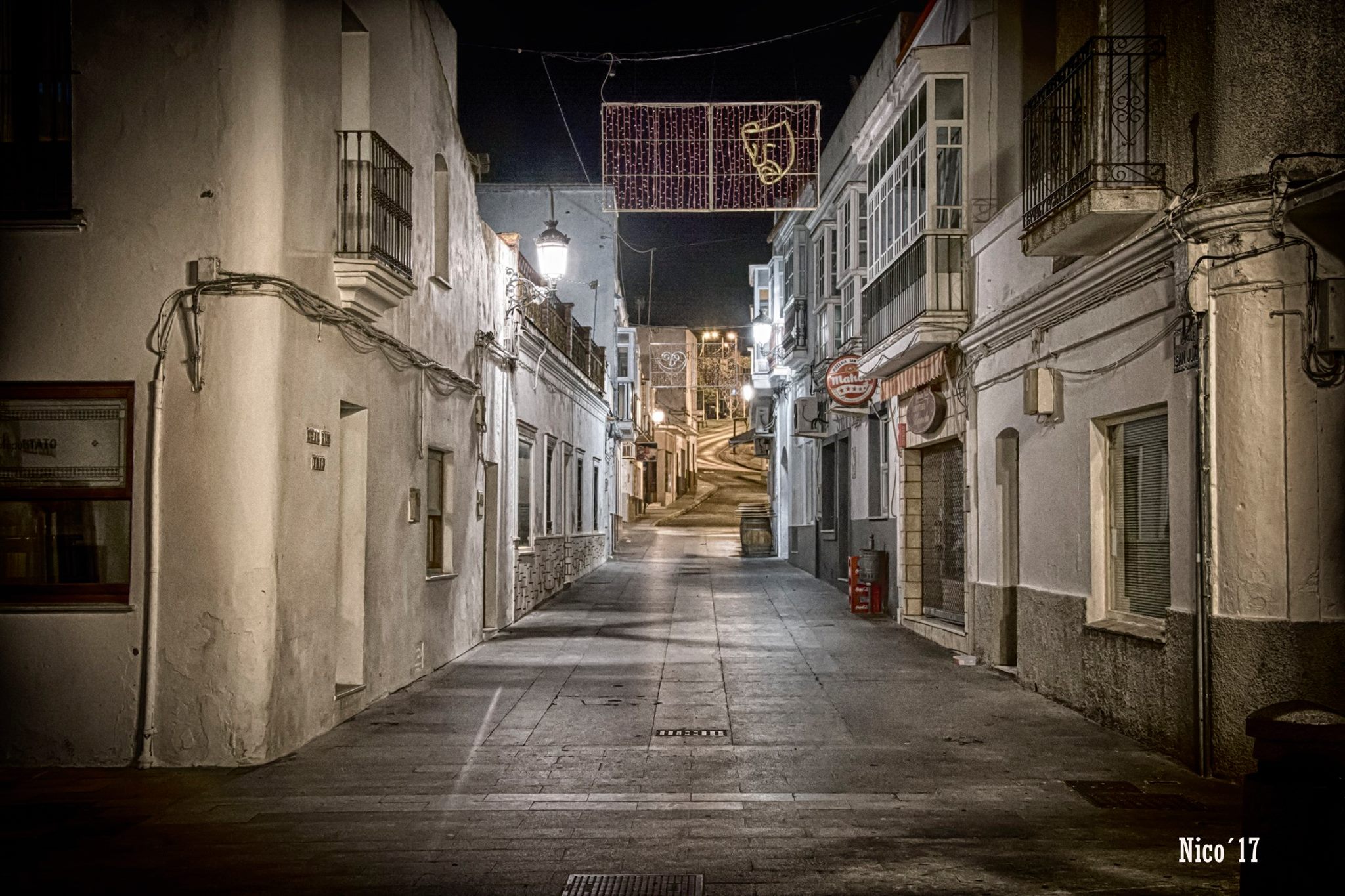 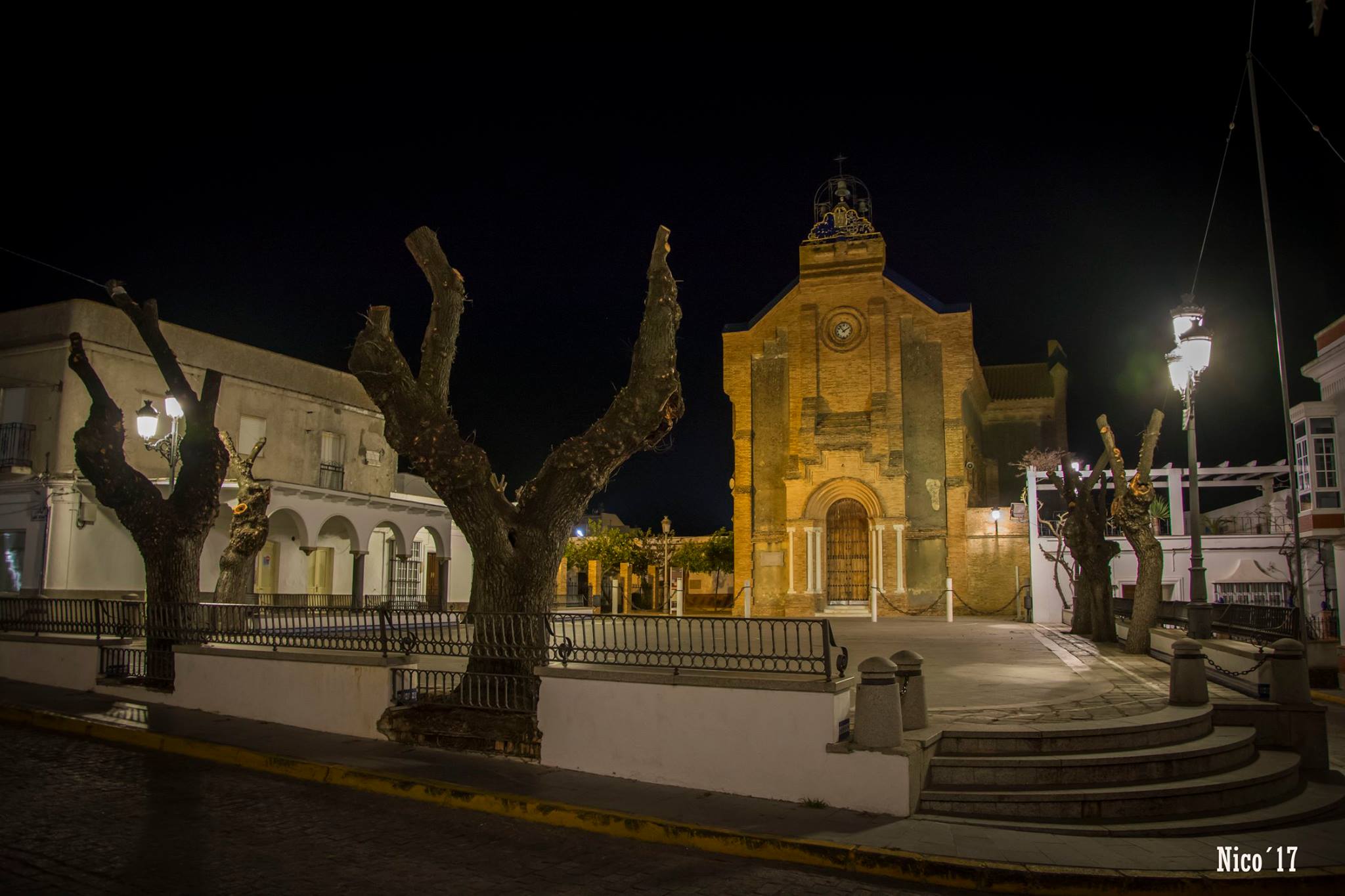 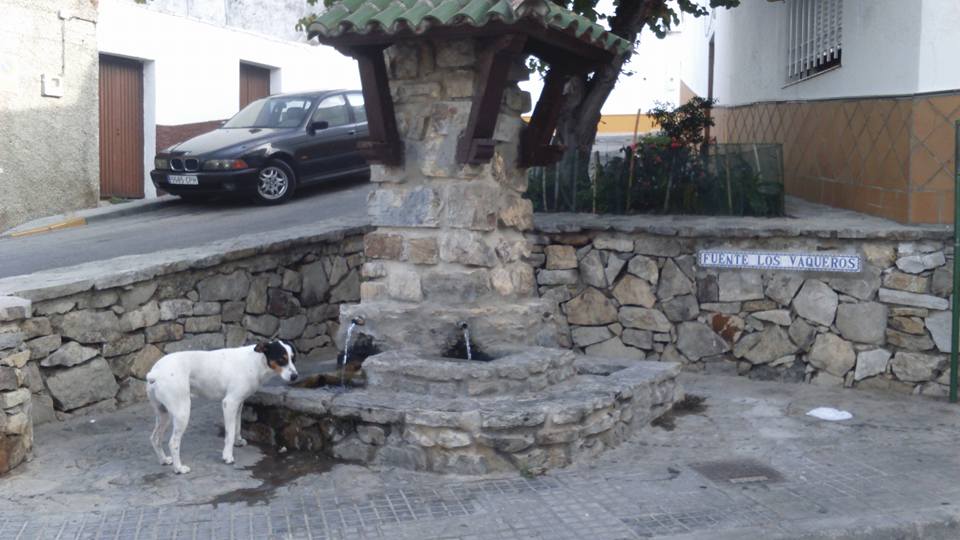 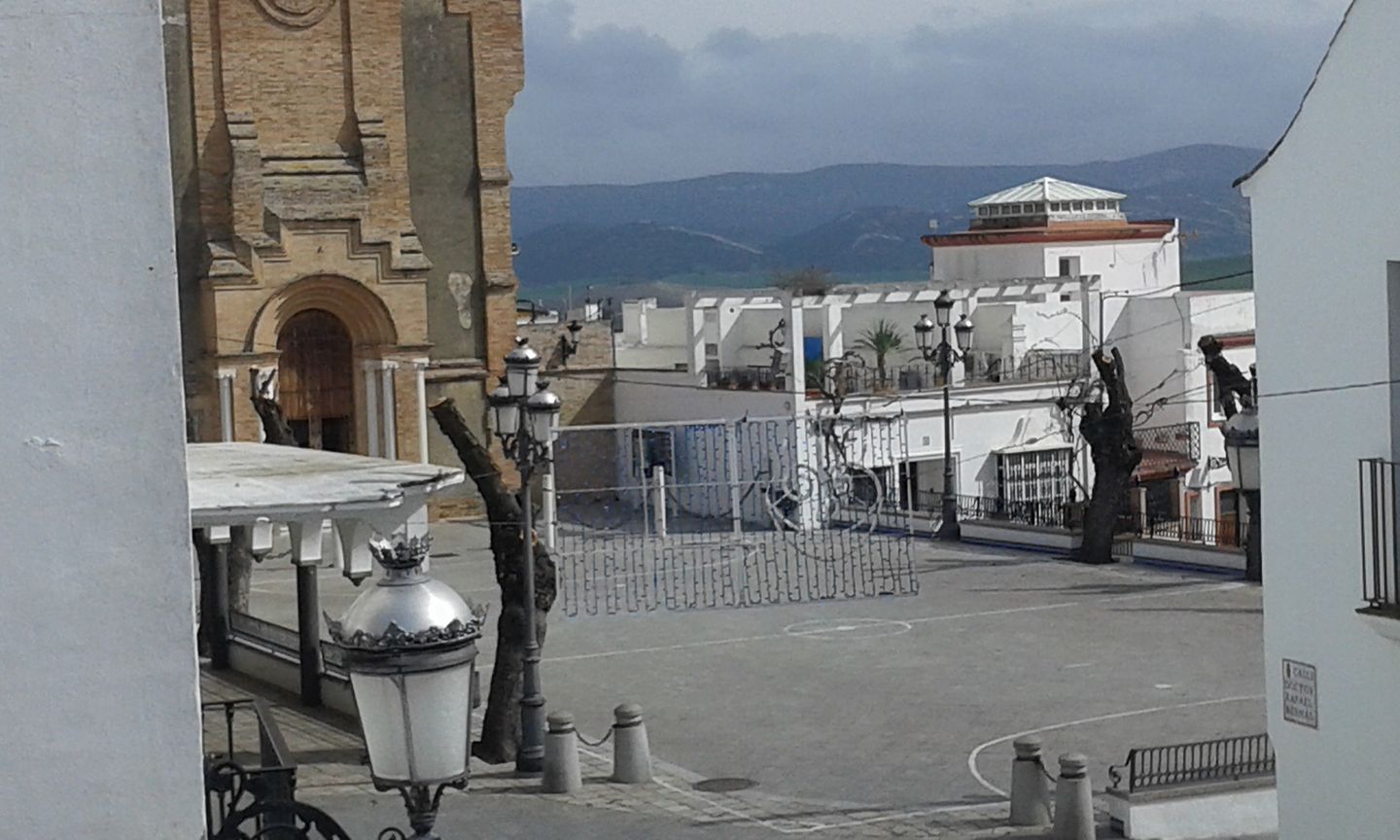 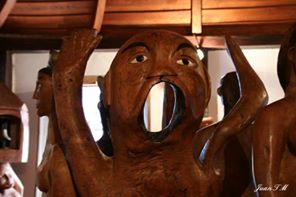 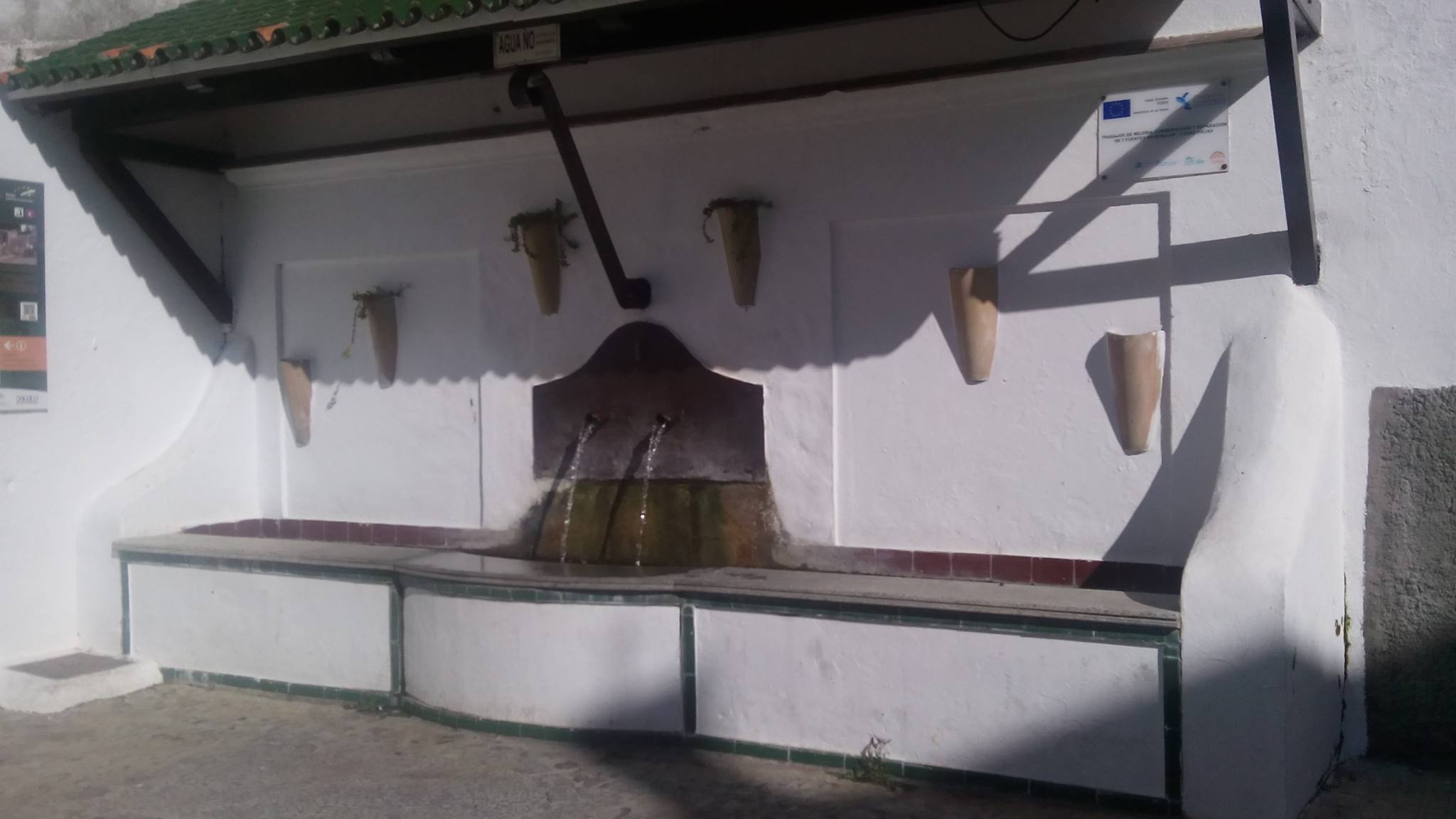 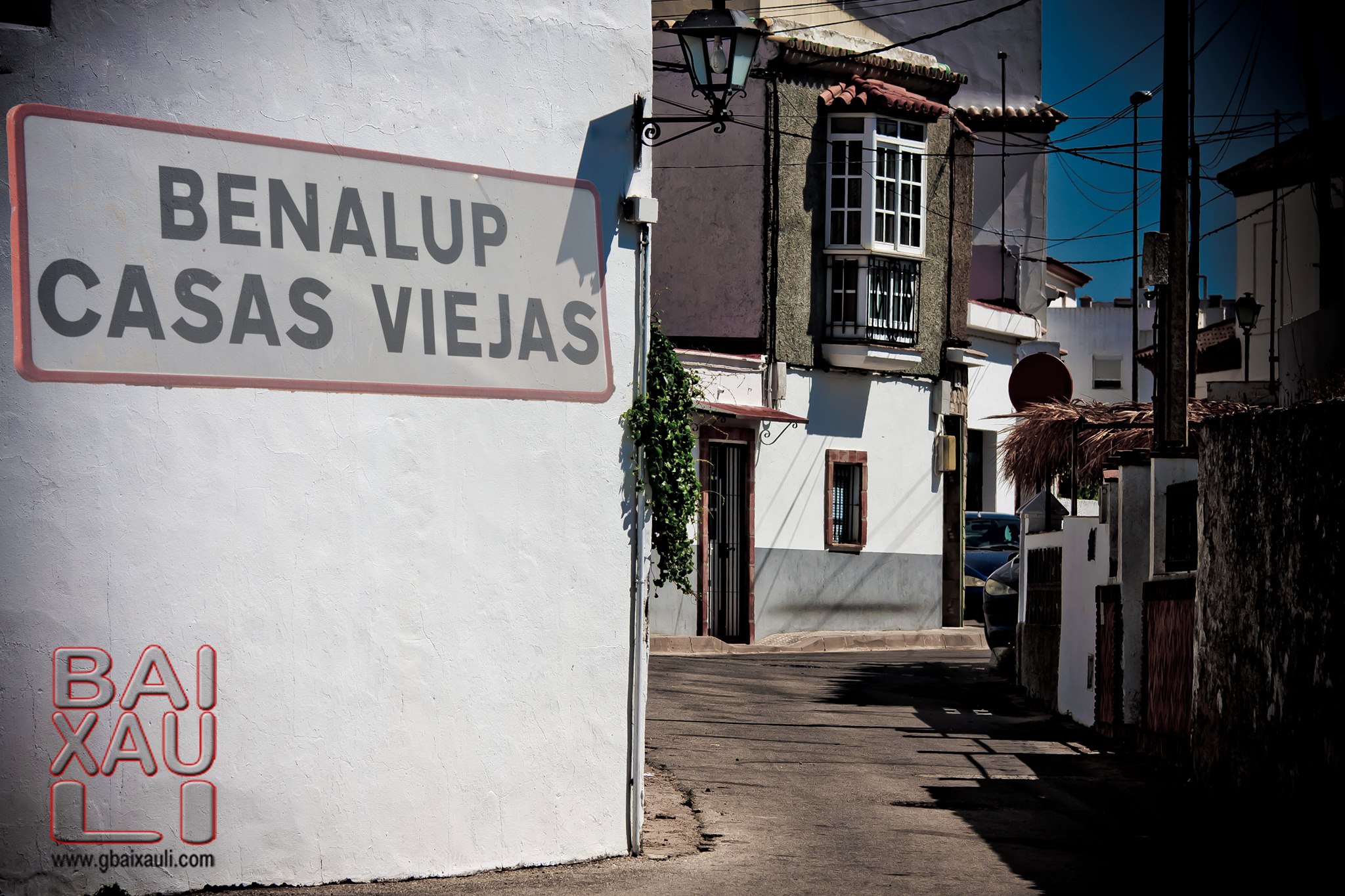 Además de los recursos naturales,culturales e históricos ya mostrados. B-CV es un atractivo pueblo andaluz.
Con una variada y rica oferta festiva
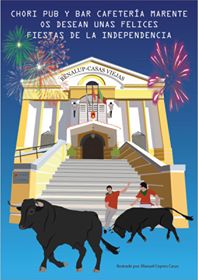 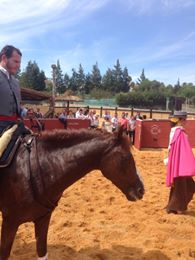 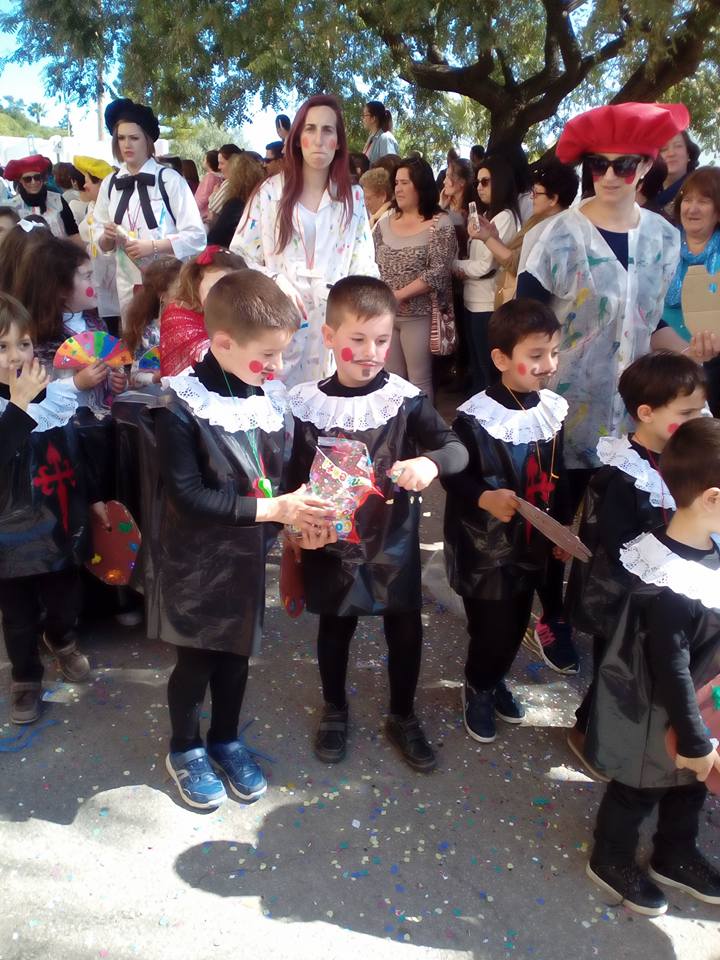 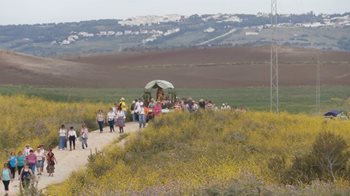 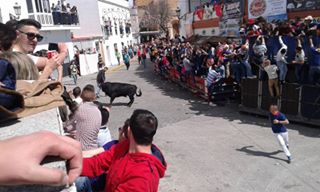 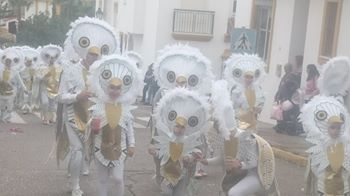 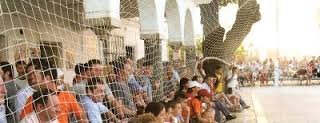 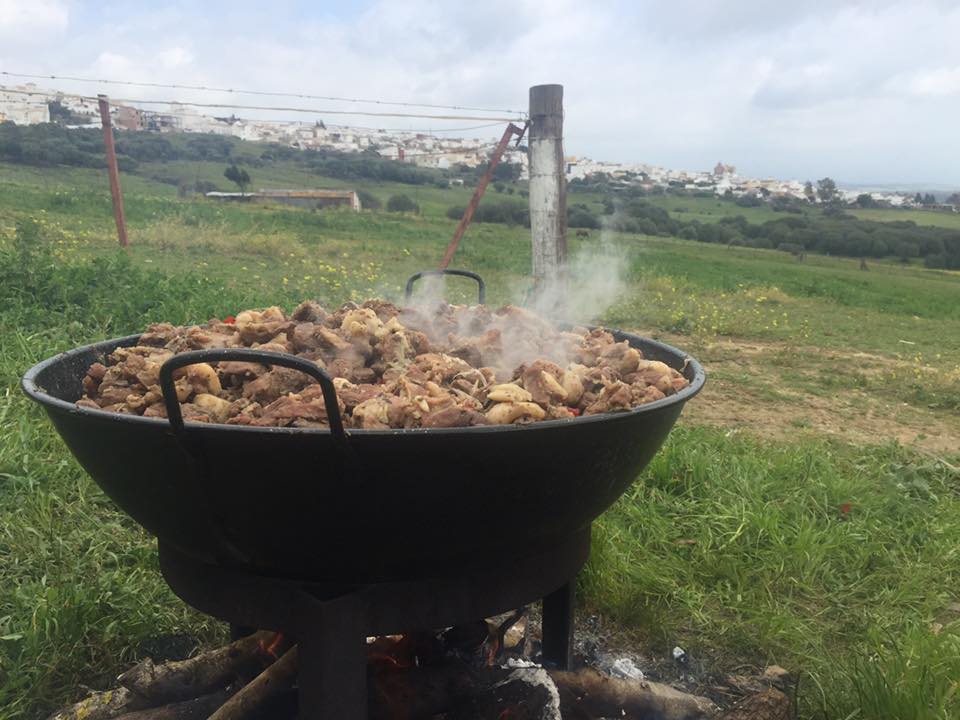 Con una rica gastronomía basada en los estupendos recursos naturales de la zona
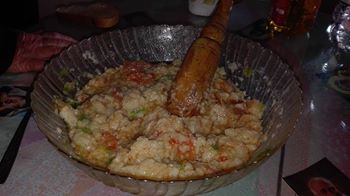 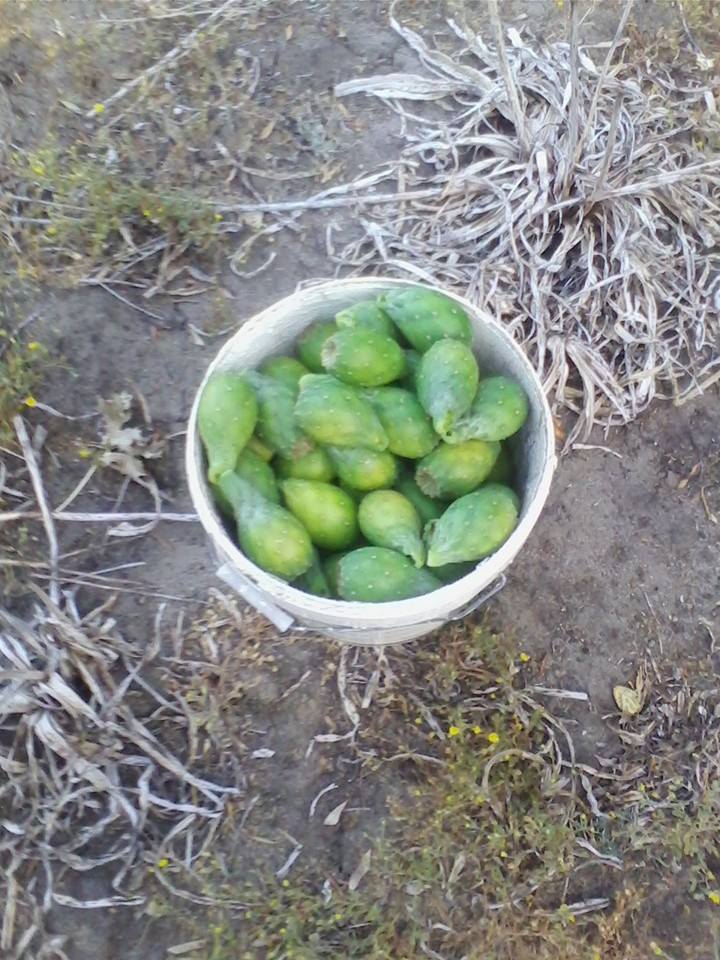 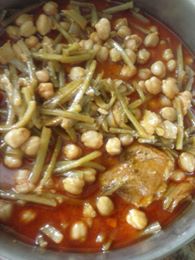 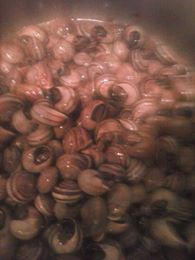 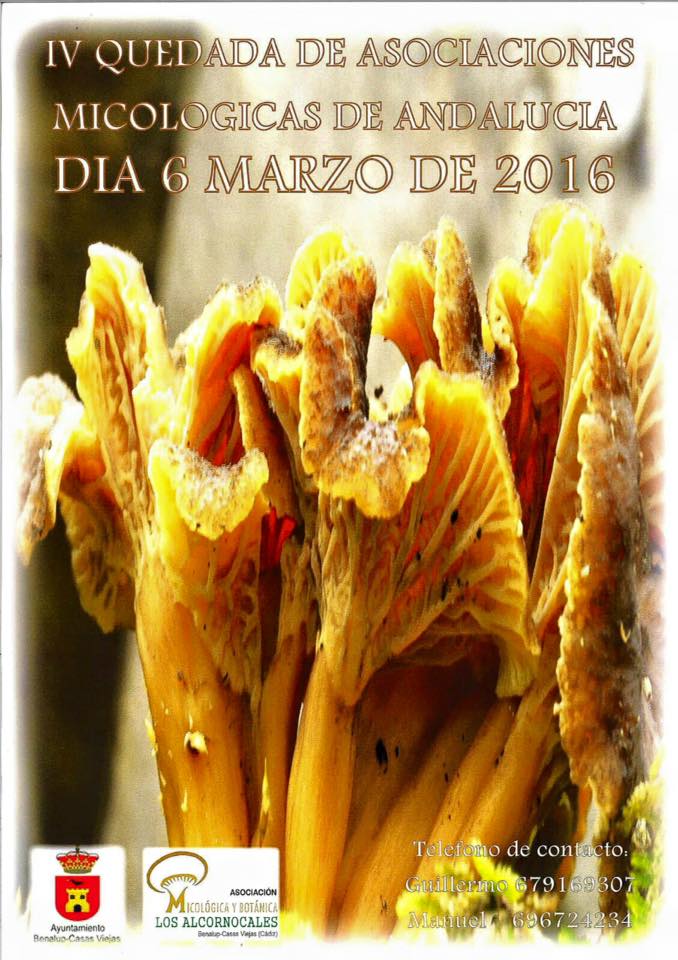 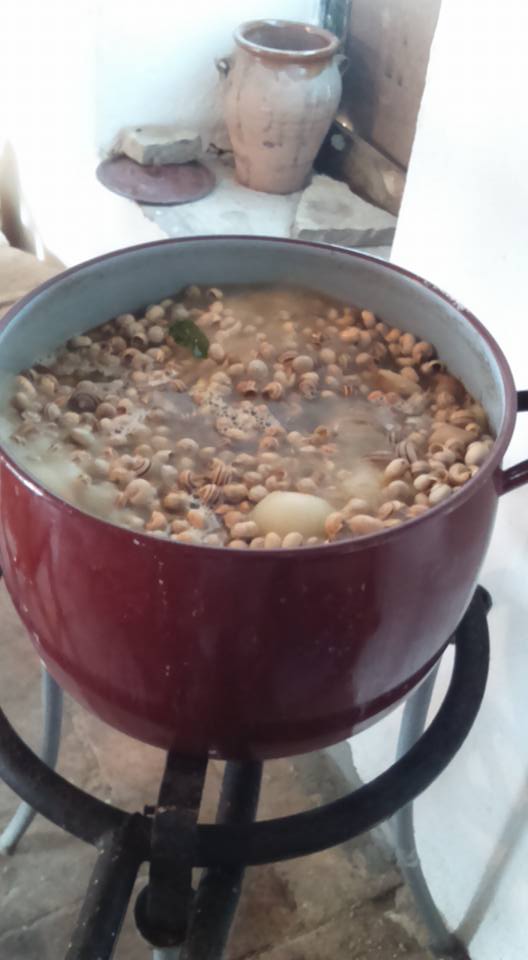 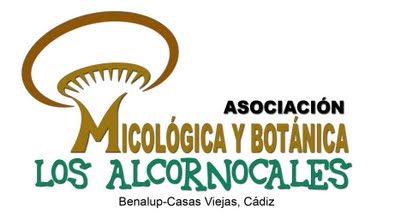 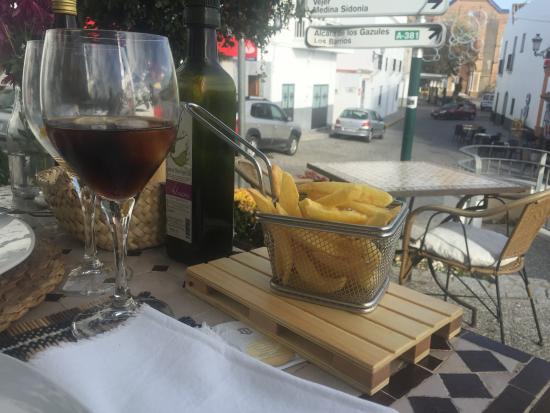 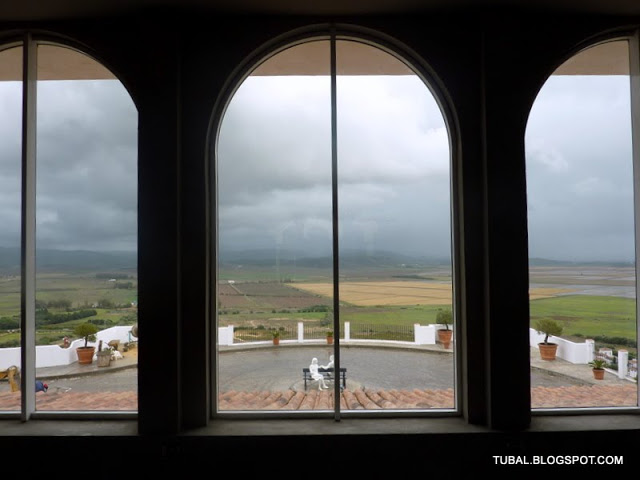 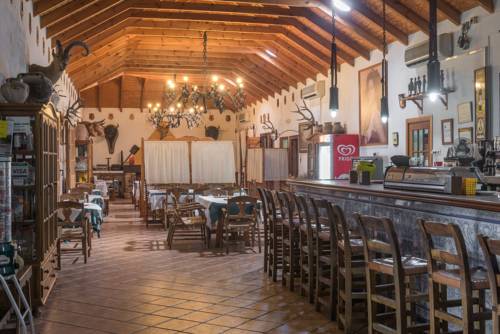 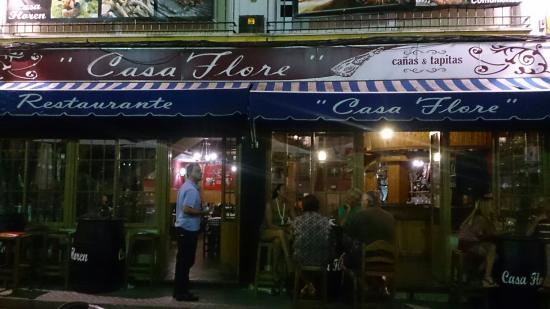 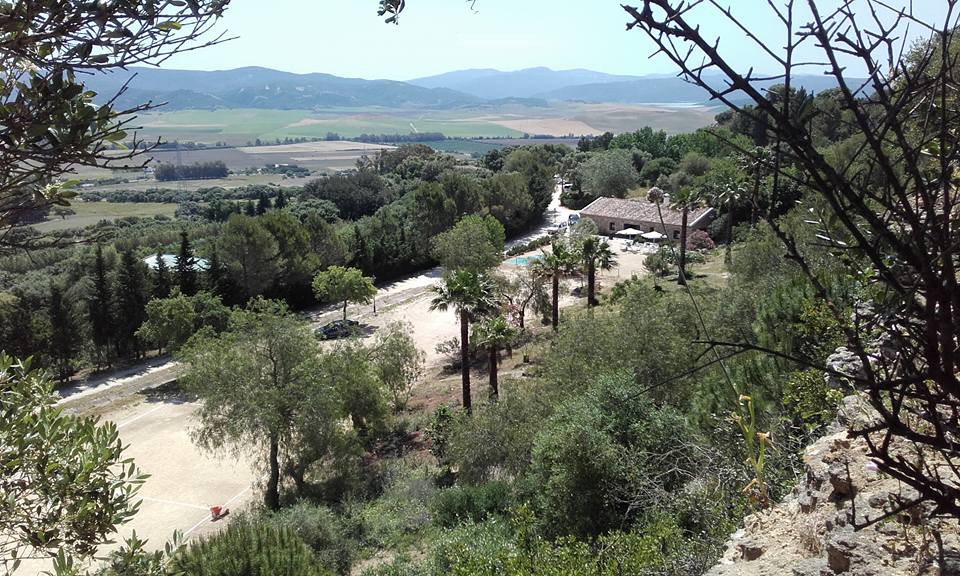 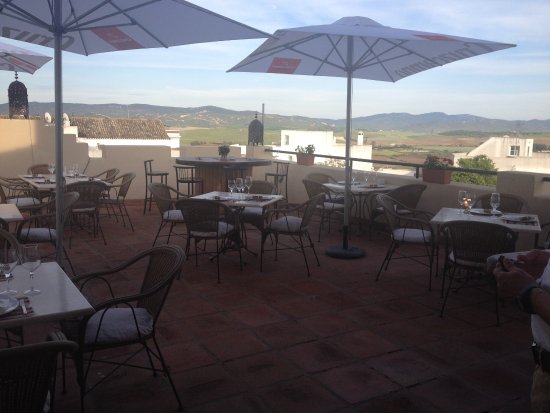 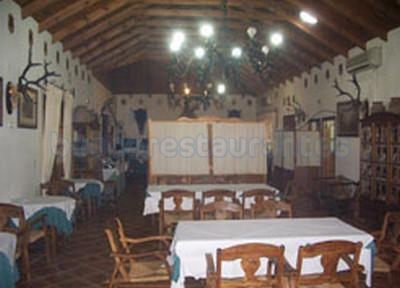 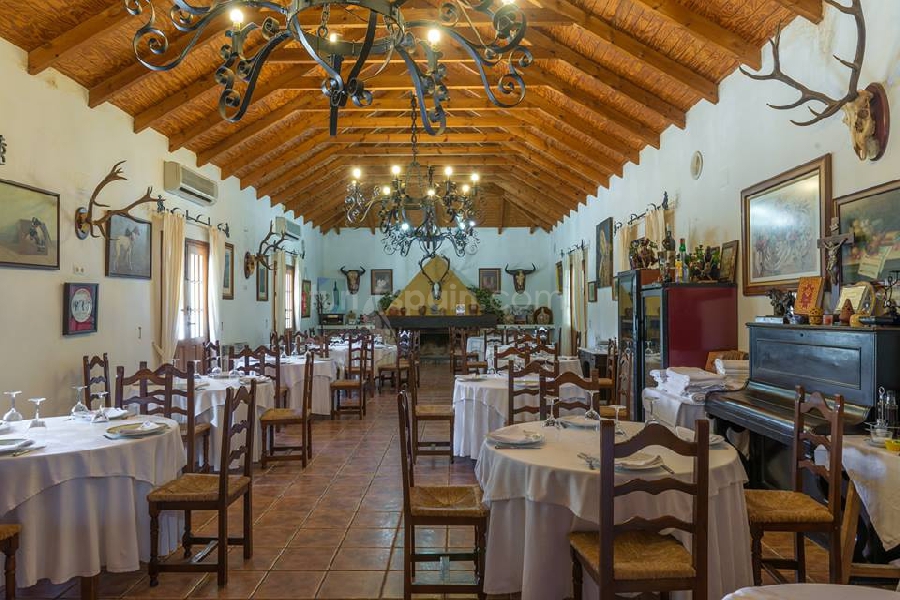 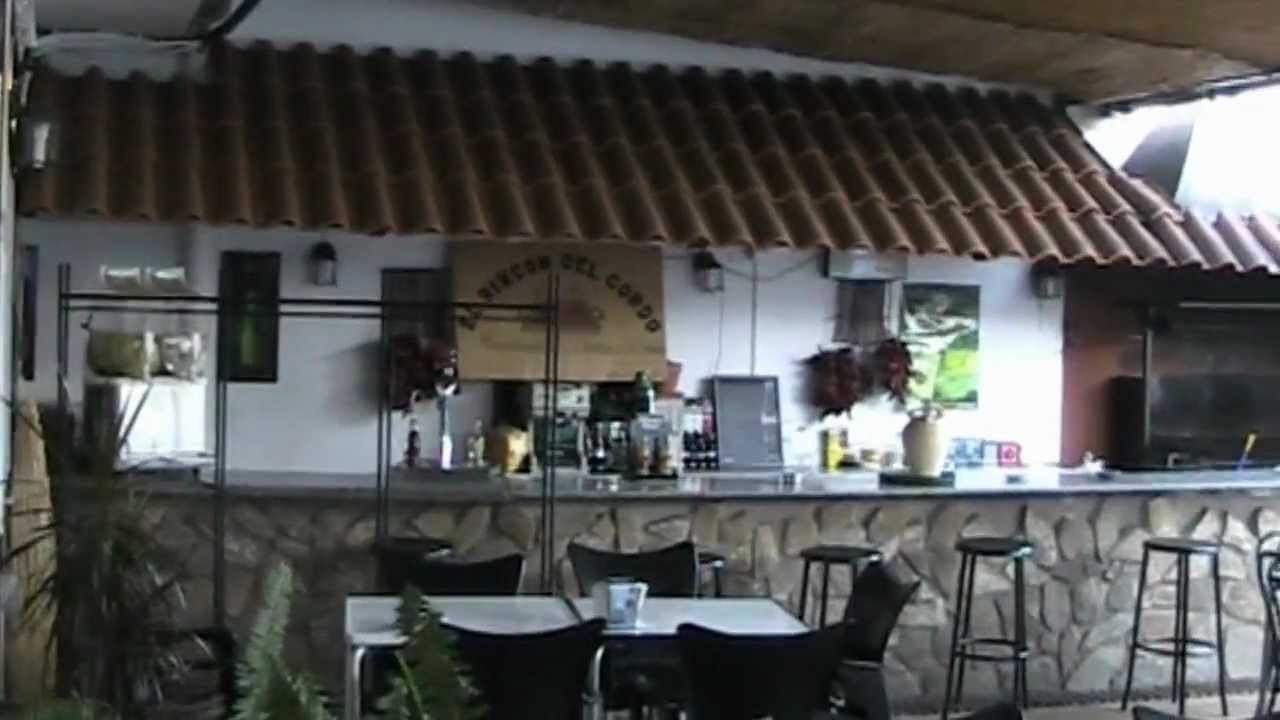 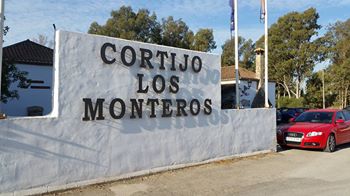 Con  una rica oferta en Restauración y hospedaje
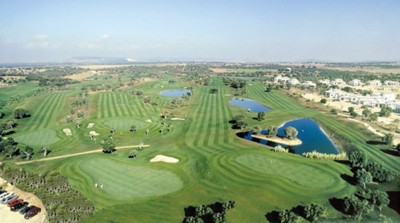 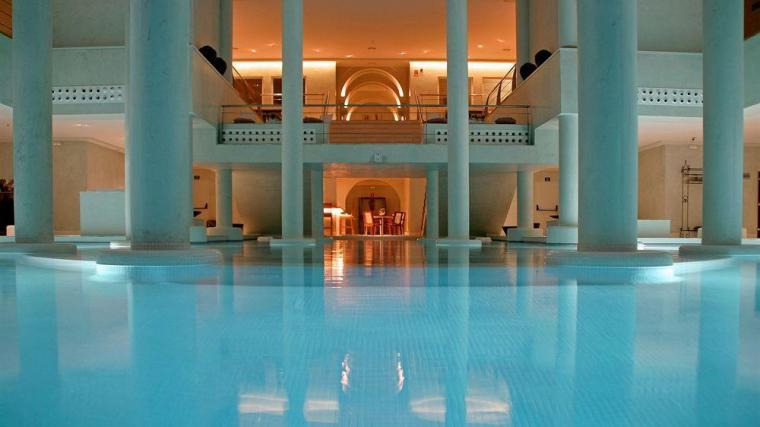 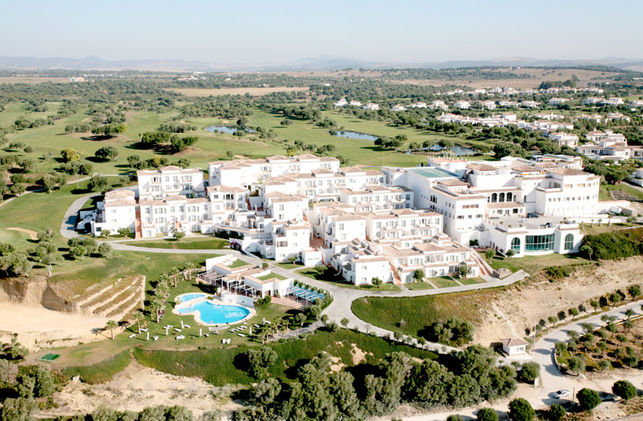 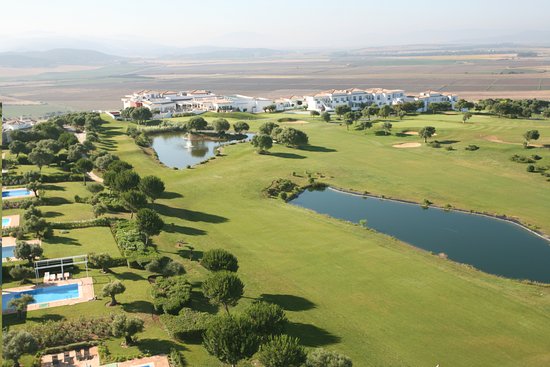 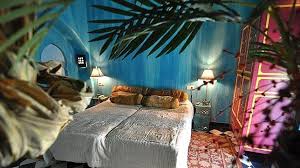 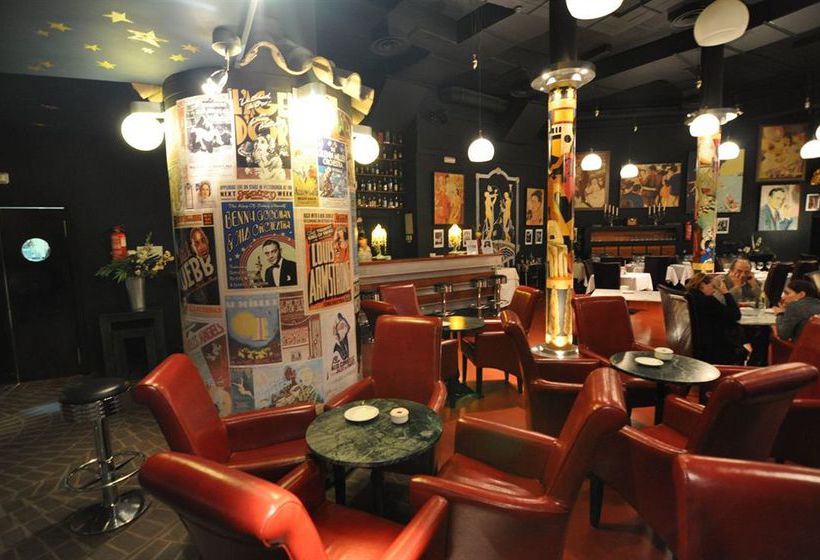 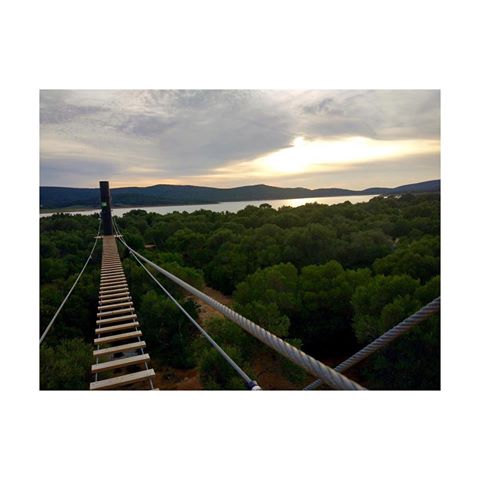 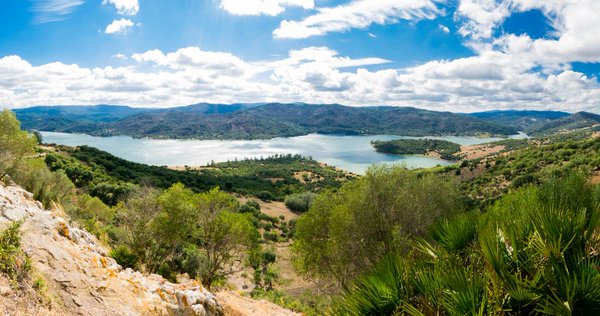 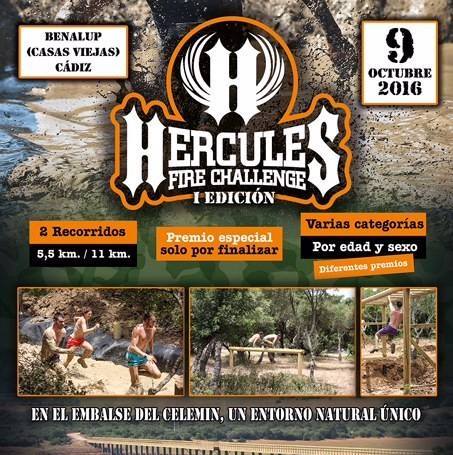 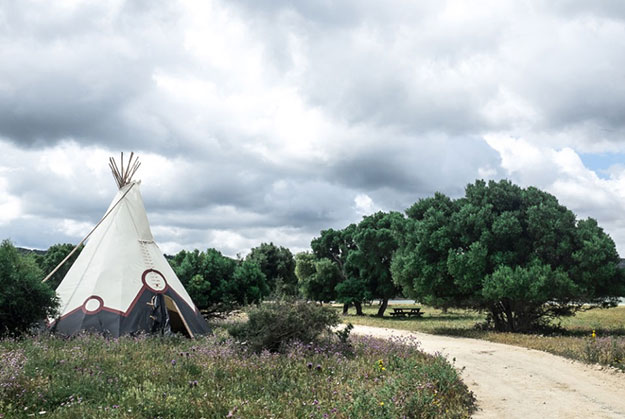 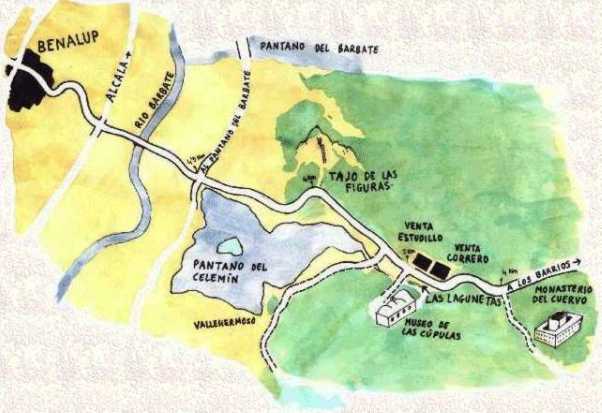 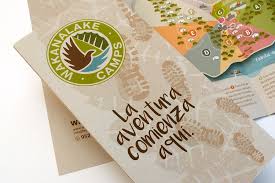 Bienvenido a Benalup-Casas Viejas
FIN
Puerta natural del parque de los Alcornocales